Advanced LIGO Active Seismic Isolation
Jeff Kissel, for the Seismic Team

Det.Char. Telecon, April 7 2011
G1100431
What I’ll squeeze into an hour
A Bird’s Eye View
A Few Scary Pictures 
The Jargon
The Requirements and Sensors
HEPI
HAM-ISI
BSC-ISI
The Philosphy of Control
What you can do to help
Who to bug when you’re confused
What channels matter to you
G1100431
J. Kissel, Apr 7 2011
2
aLIGO (Simplified) Interferometer Layout
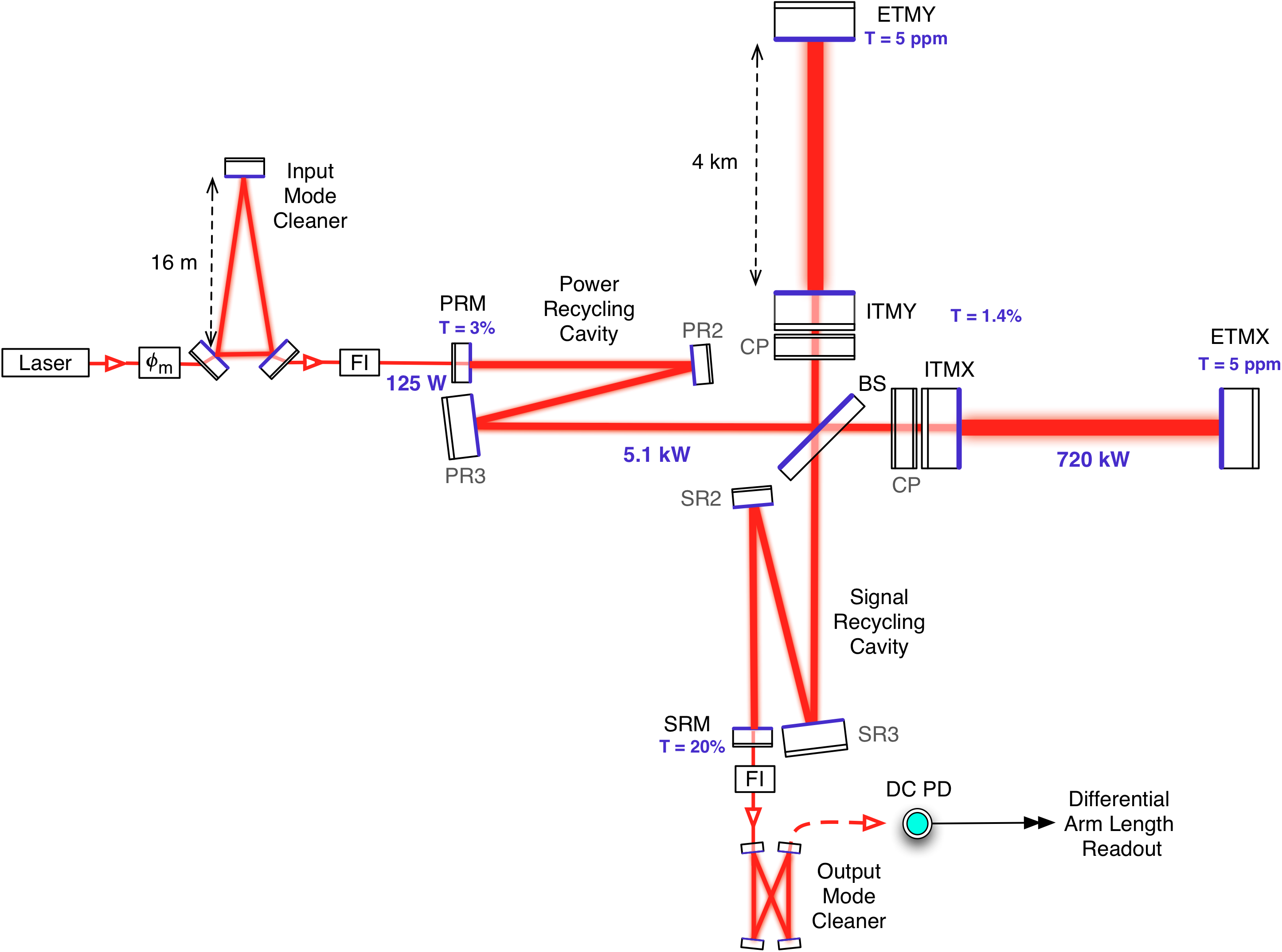 G1100431
J. Kissel, Apr 7 2011
3
aLIGO Seismic Isolation
Core Optics 
7 Stages
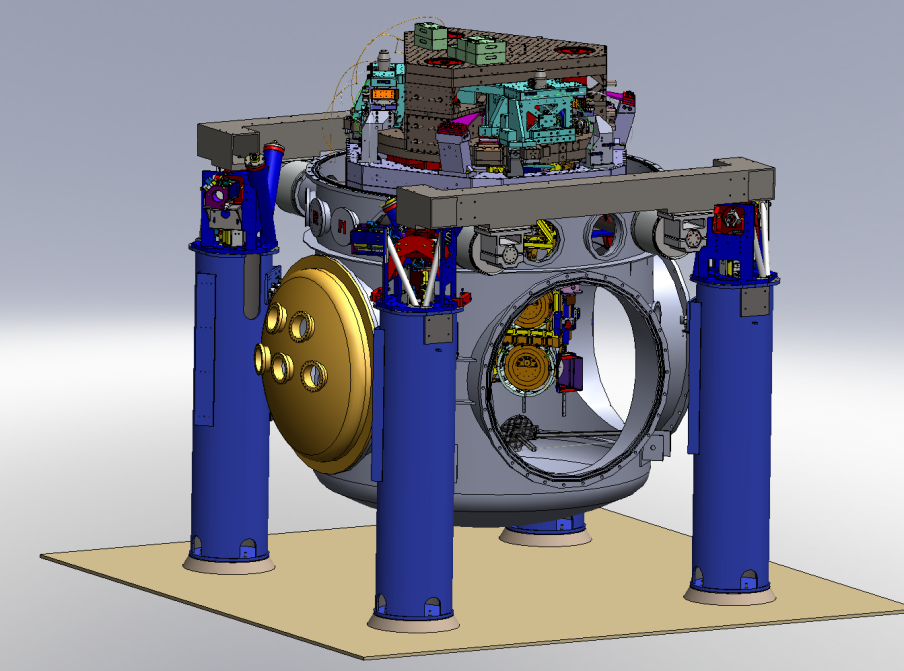 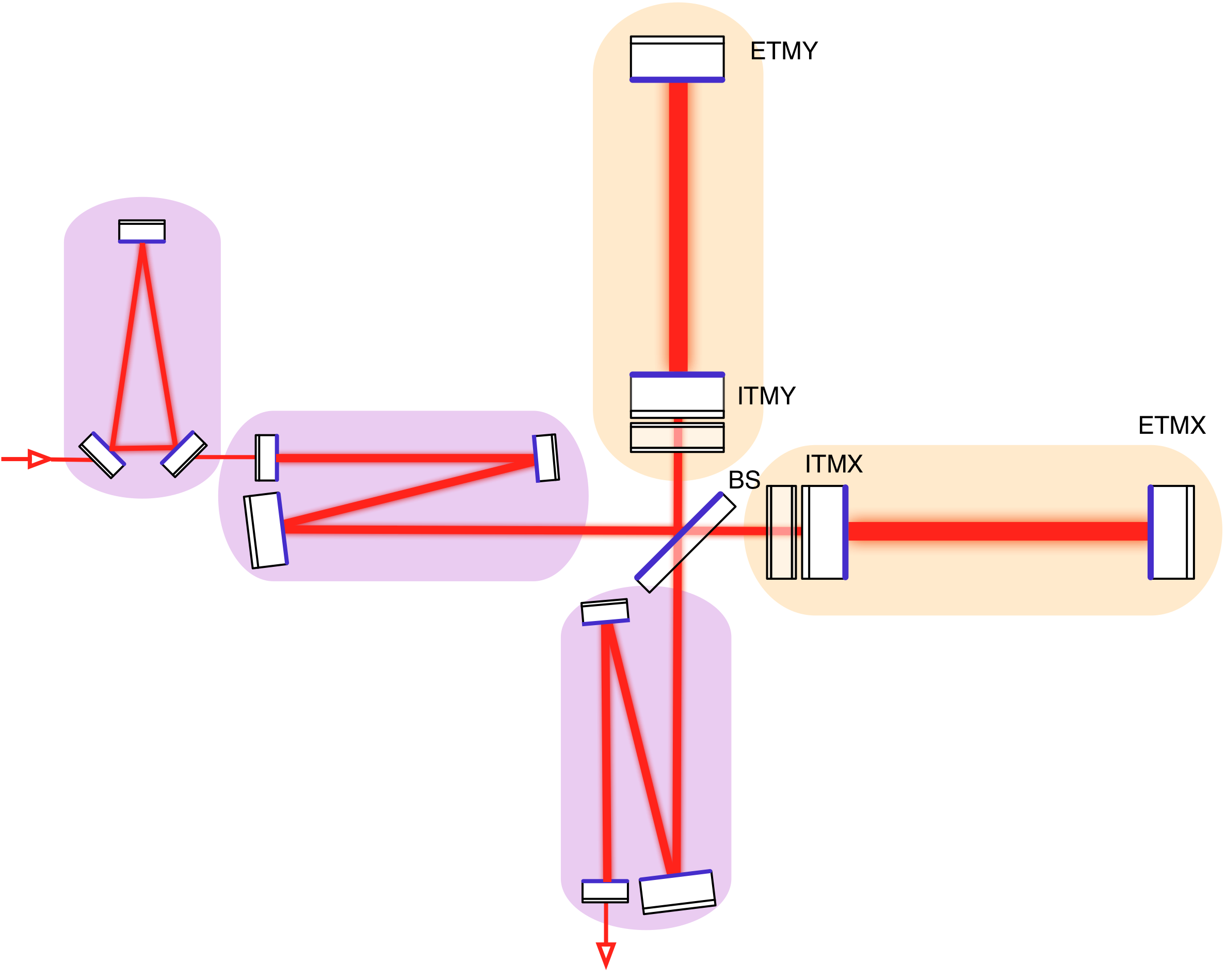 Active Isolation
1 external stage (BSC HEPI)
2 internal stages (BSC ISI)
Passive Isolation
4 stages 
(Quadruple Pendulums)
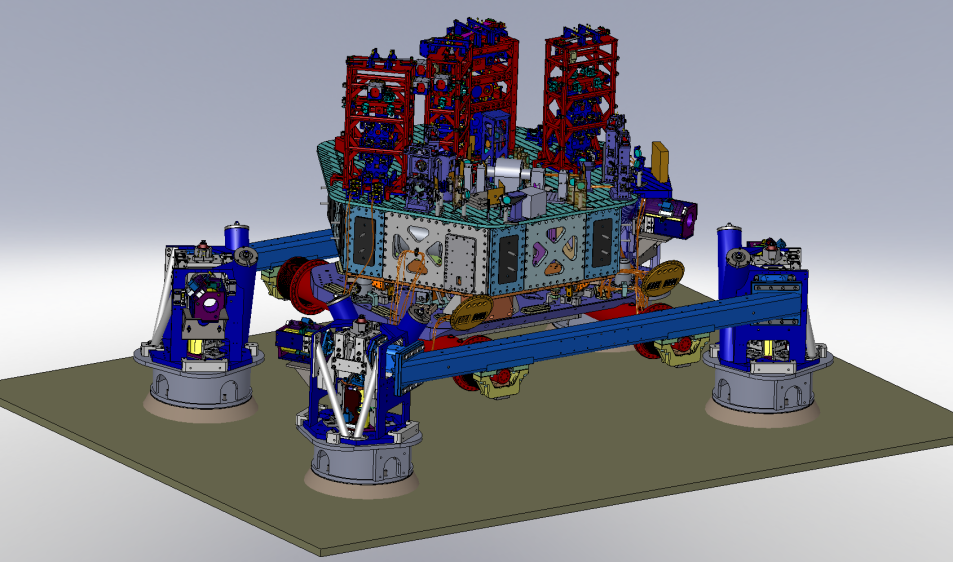 Auxiliary Optics 
5 Stages
Active Isolation
1 external stage (HAM HEPI)
1 internal stage (HAM ISI)
Passive Isolation
3 stages 
(Triple Pendulums)
G1100431
J. Kissel, Apr 7 2011
4
What does it buy us?
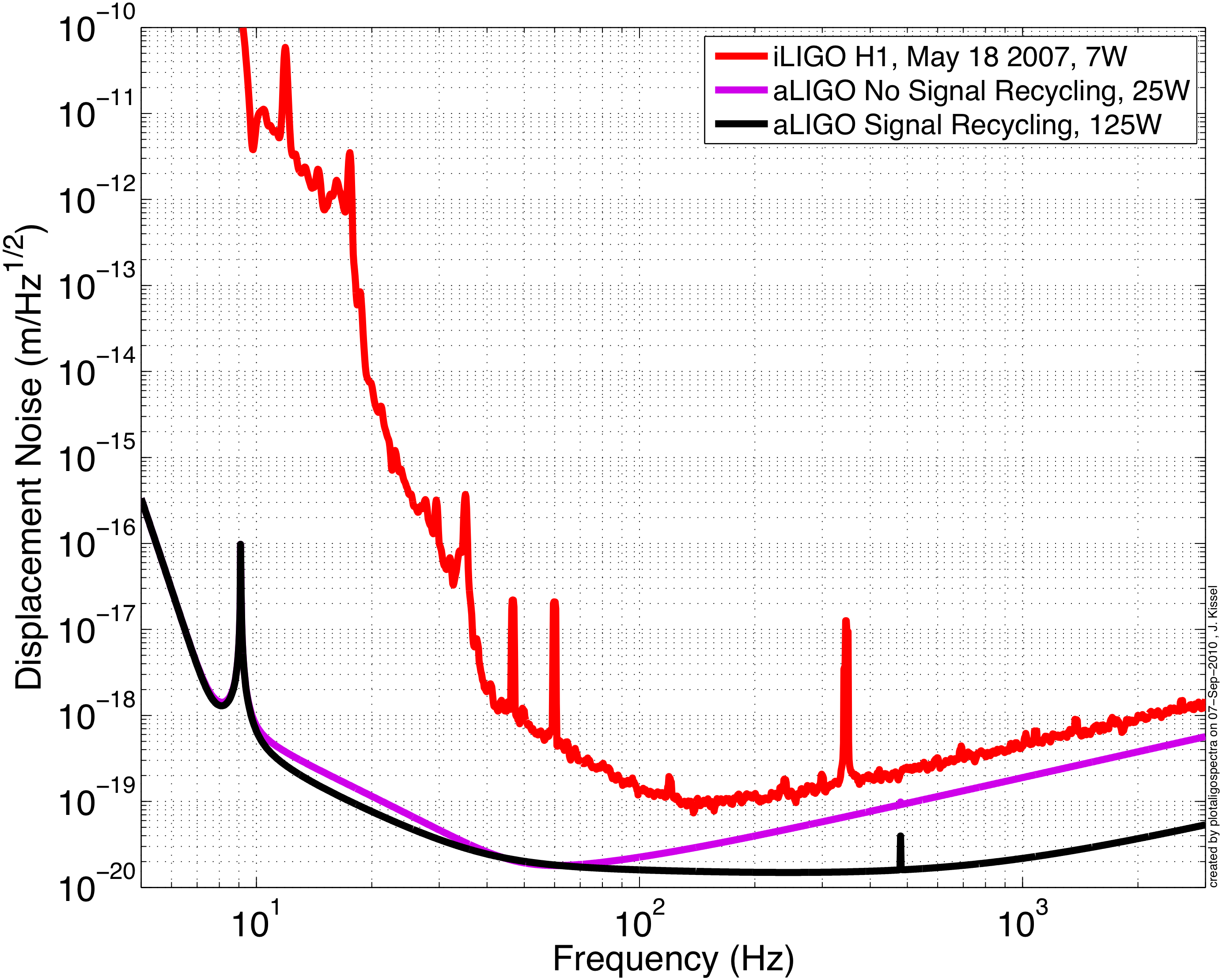 Possible Intermediate Configuration:
- No Signal Recycling
- 25 W Input Power

Demonstration of aLIGO
suspensions and seismic isolation:

 7 orders of magnitude less
displacement at 10 Hz

 Predicted Binary Neutron Star Range: ~145 Mpc

 Event Rate:
G1100431
J. Kissel, Apr 7 2011
5
An aLIGO Corner Station
G1100431
J. Kissel, Apr 7 2011
6
An aLIGO HAM Chamber
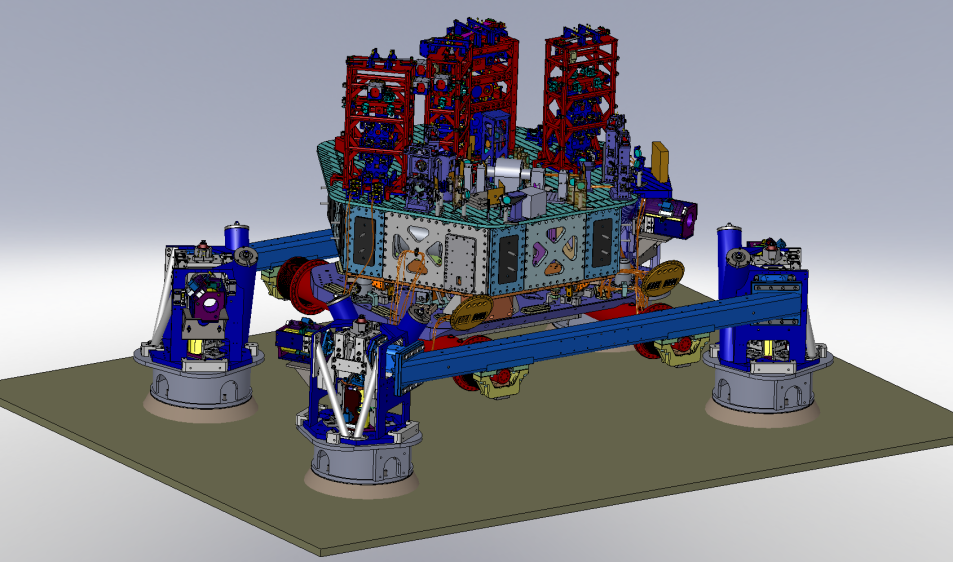 z
x
y
HAM2 (Chamber hidden for clarity)
G1100431
J. Kissel, Apr 7 2011
7
An aLIGO BSC Chamber
z
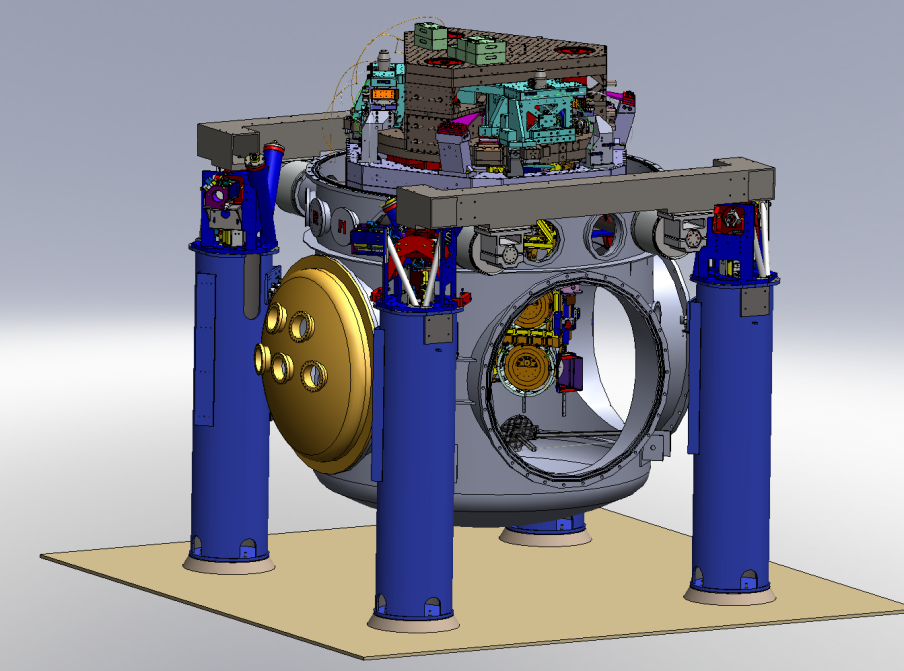 x
y
BSC2
G1100431
J. Kissel, Apr 7 2011
8
What does each chamber need?
PRCL HAM ISIs
don’t amplify motion
too much here
Get a factor of
~10 at 0.15 Hz
“SRCL” 
HAM ISIs
Get a factor of
~50 or ~1000 at 1Hz
“PRCL” HAM ISI
Get a factor of
10 or more or ~1000 at 10Hz
Get as much as you 
can here!
G1100431
J. Kissel, Apr 7 2011
9
SEI Sensors and Their Noise
“Low” Frequency
CPS
MicroSense’s Capacitive Displacement Sensors
Used On: HAM-ISIs and BSC-ISIs
Used For: ≤ 0.5 Hz Control, Static Alignment  
Used ‘cause: Good Noise, UHV compatible
IPS
Kaman’s Inductive Position Sensors
Used On: HEPIs
Used For: ≤ 0.5 Hz Control, Static Alignment  
Used ‘cause: Reasonable Noise, Long Range
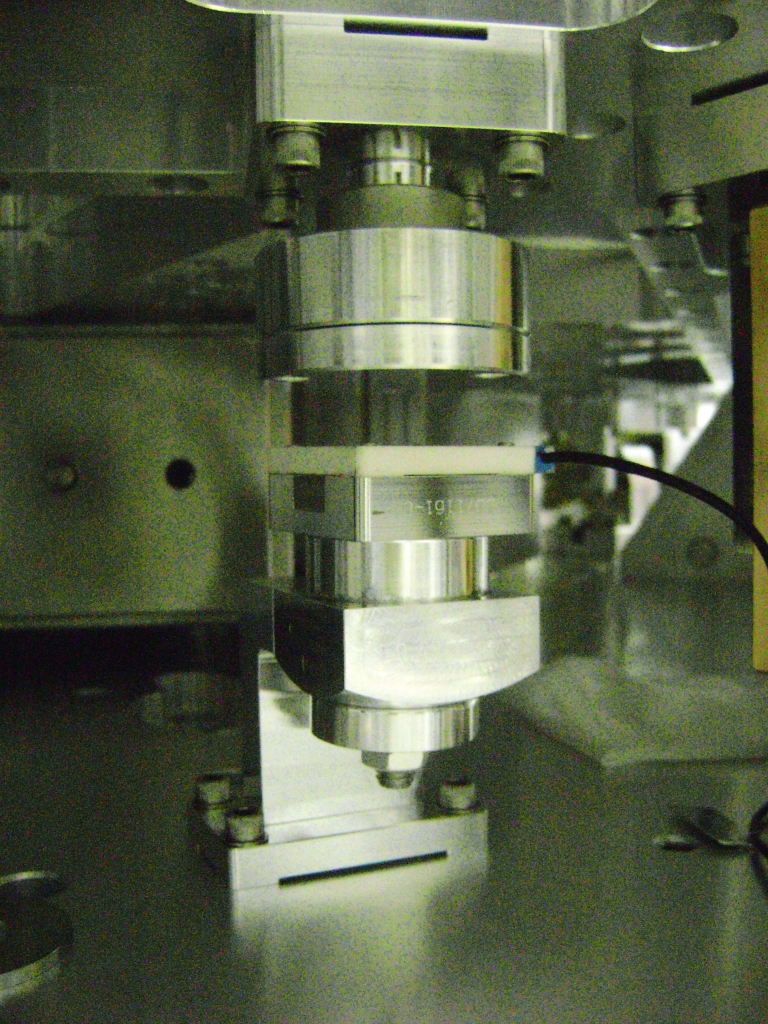 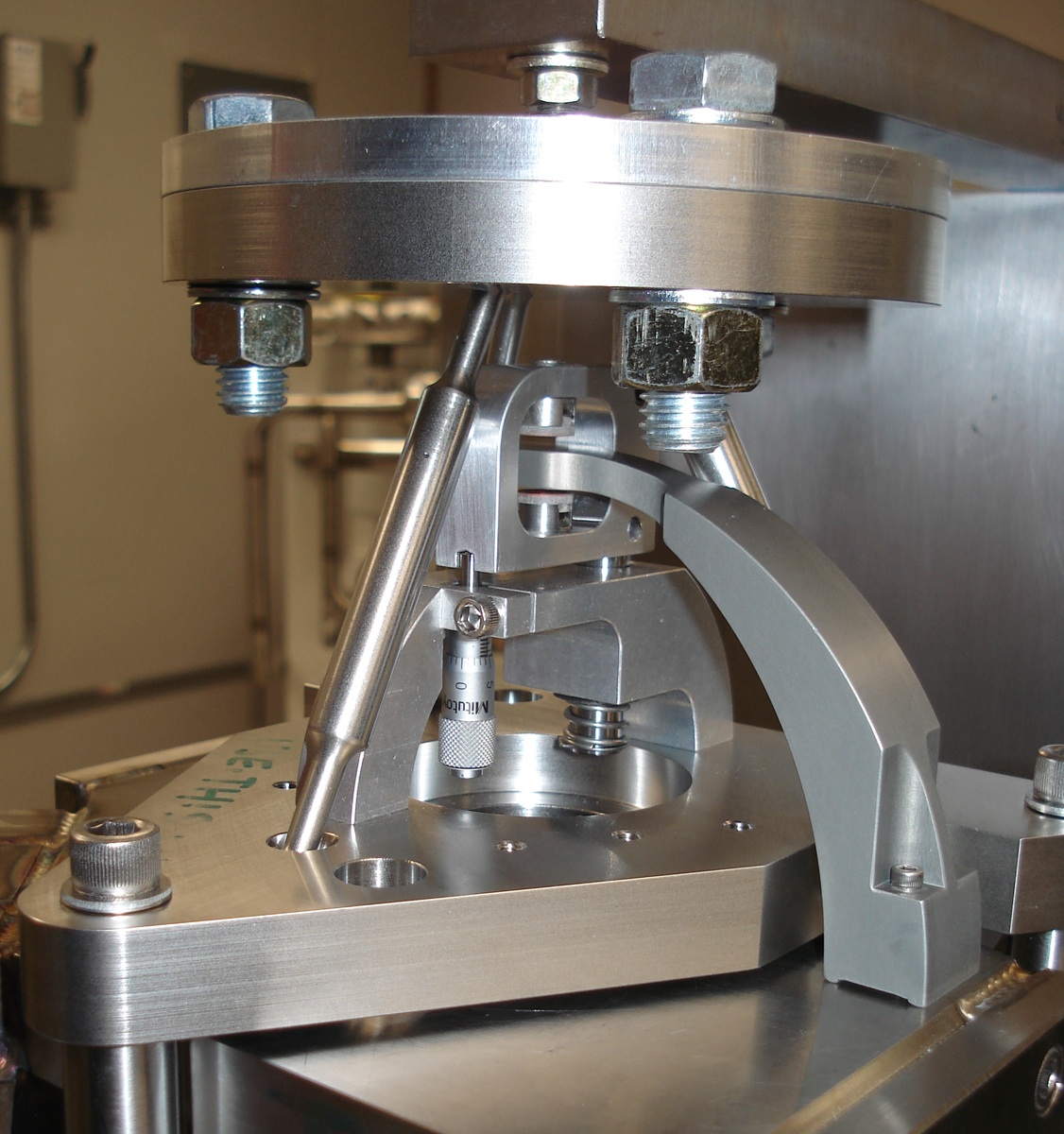 DC
10  mHz
T240
Nanometric’s Trillium 240
Used On: BSC-ISIs
Used For: 0.01 ≤ f ≤ 1Hz Control
Used ‘cause: Like STS-2s, Triaxial,       no locking mechasim -> podded
STS2
Strekheisen’s STS-2
Used On: HEPIs
Used For: 0.01 ≤ f ≤ 1Hz Control
Used ‘cause: Best in the ‘Biz below 1 Hz, Triaxial
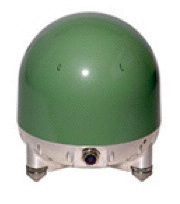 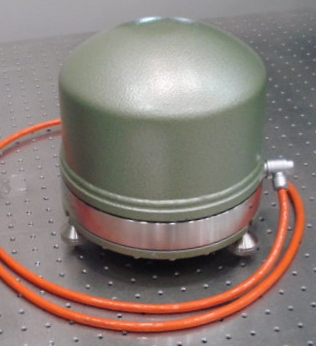 1   Hz
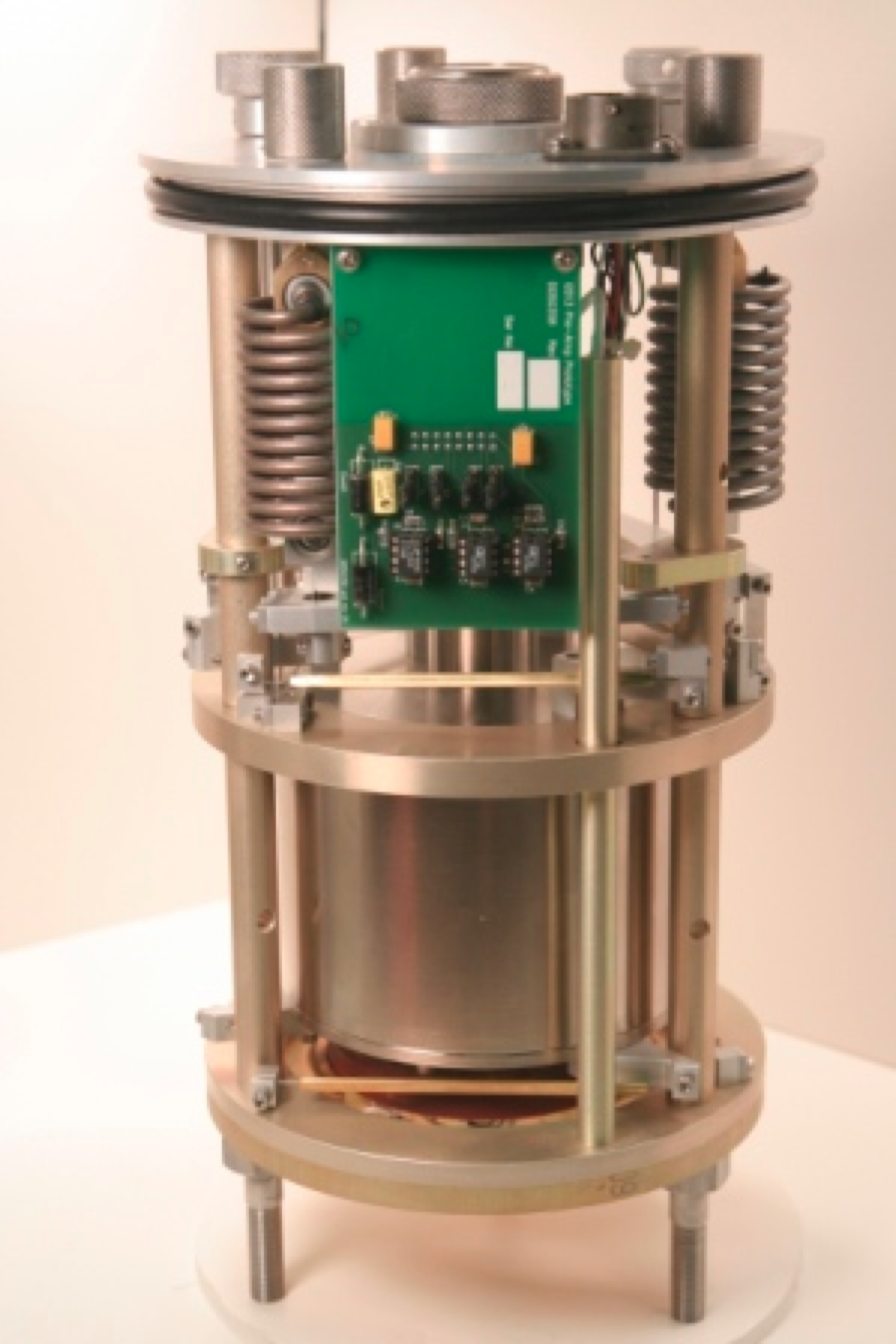 GS13
GeoTech’s GS-13
Used On: HAM-ISIs and BSC-ISIs
Used For: ≥ 0.5 Hz Control
Used ‘cause: awesome noise above 1Hz,
no locking mechanism -> podded
L4C
Sercel’s L4-C
Used On: All Systems
Used For: ≥ 0.5 Hz Control
Used ’cause: Good Noise, Cheap,
no locking mechanism -> podded
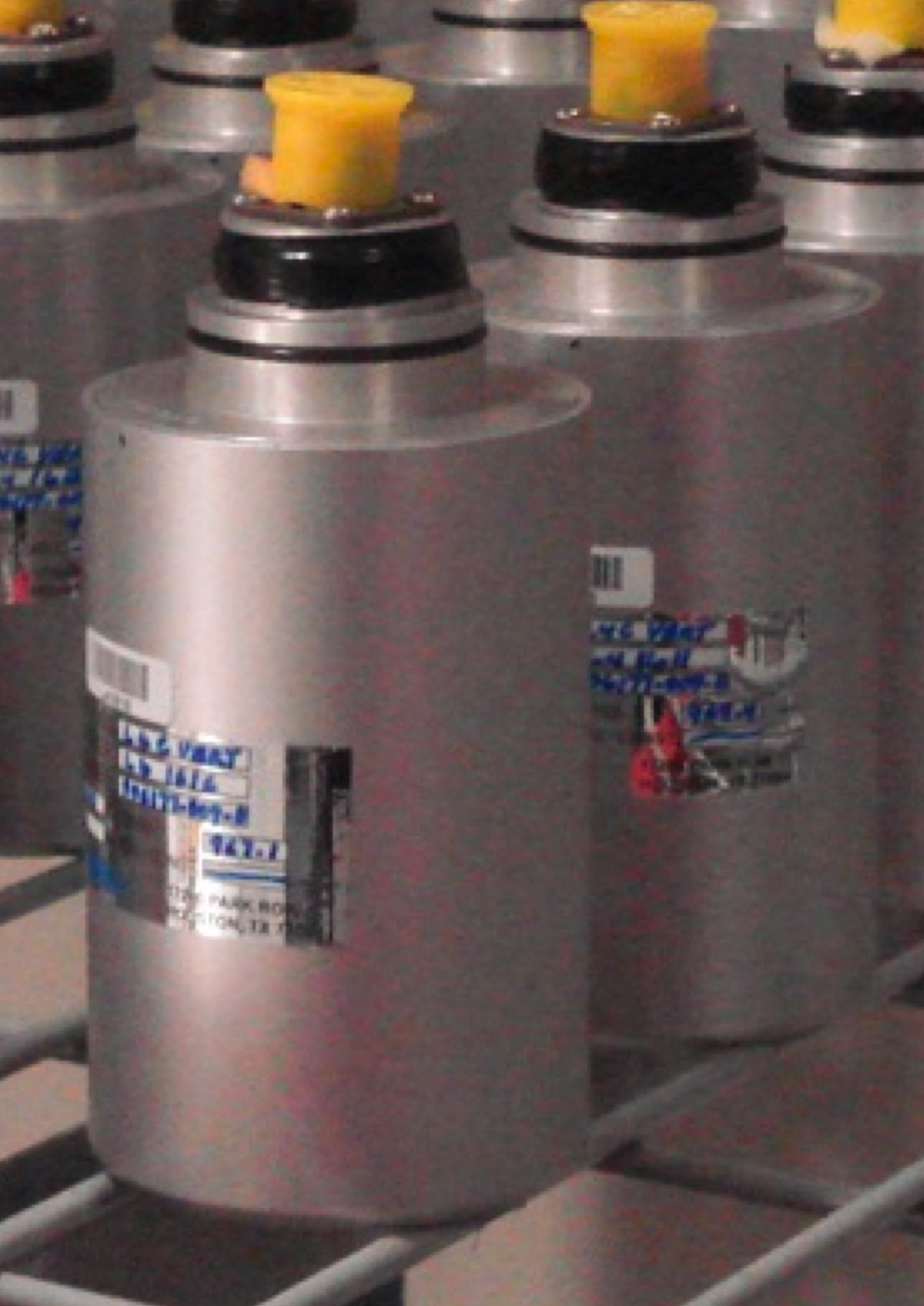 800  Hz
“High” Frequency
G1100431
J. Kissel, Apr 7 2011
10
SEI Sensors and Their Noise
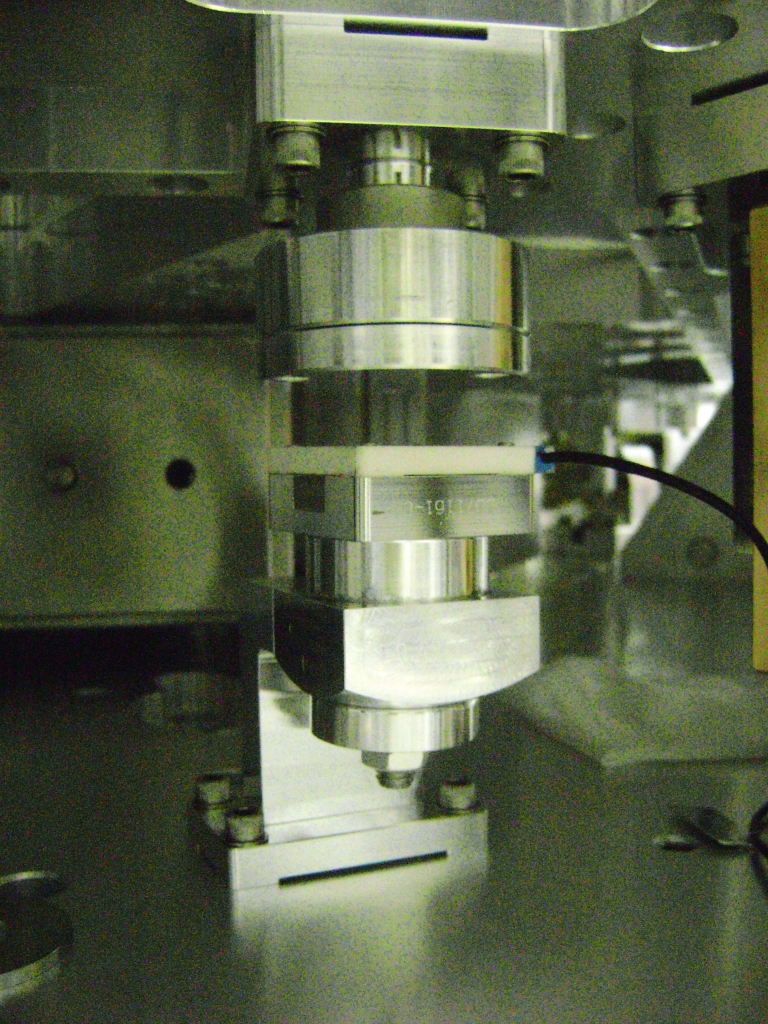 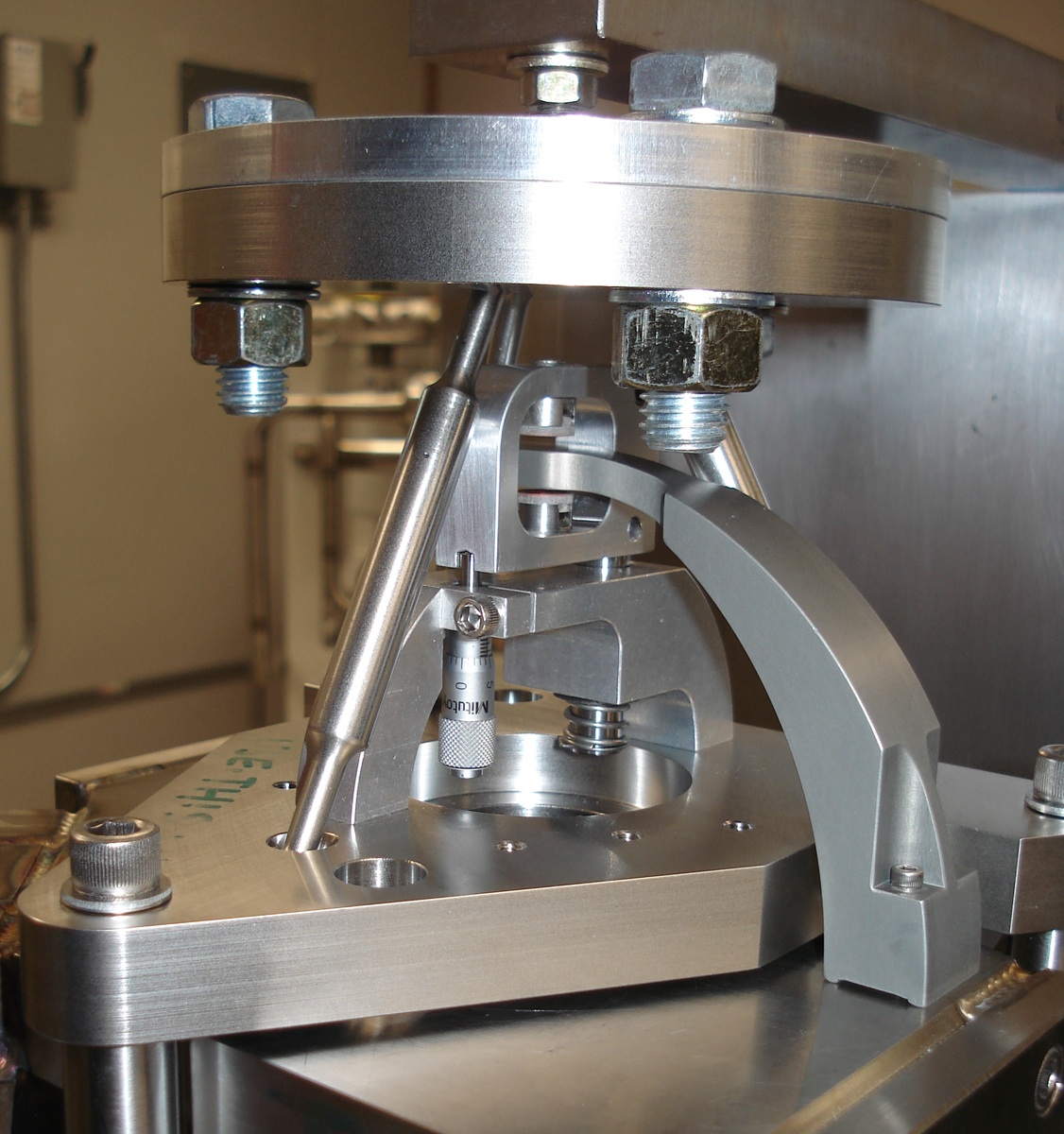 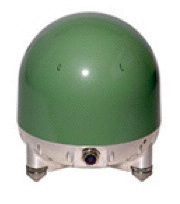 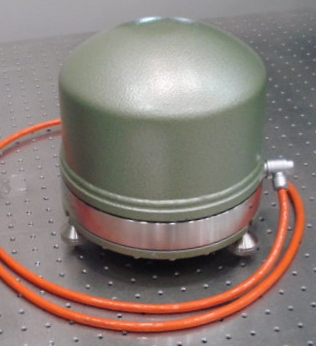 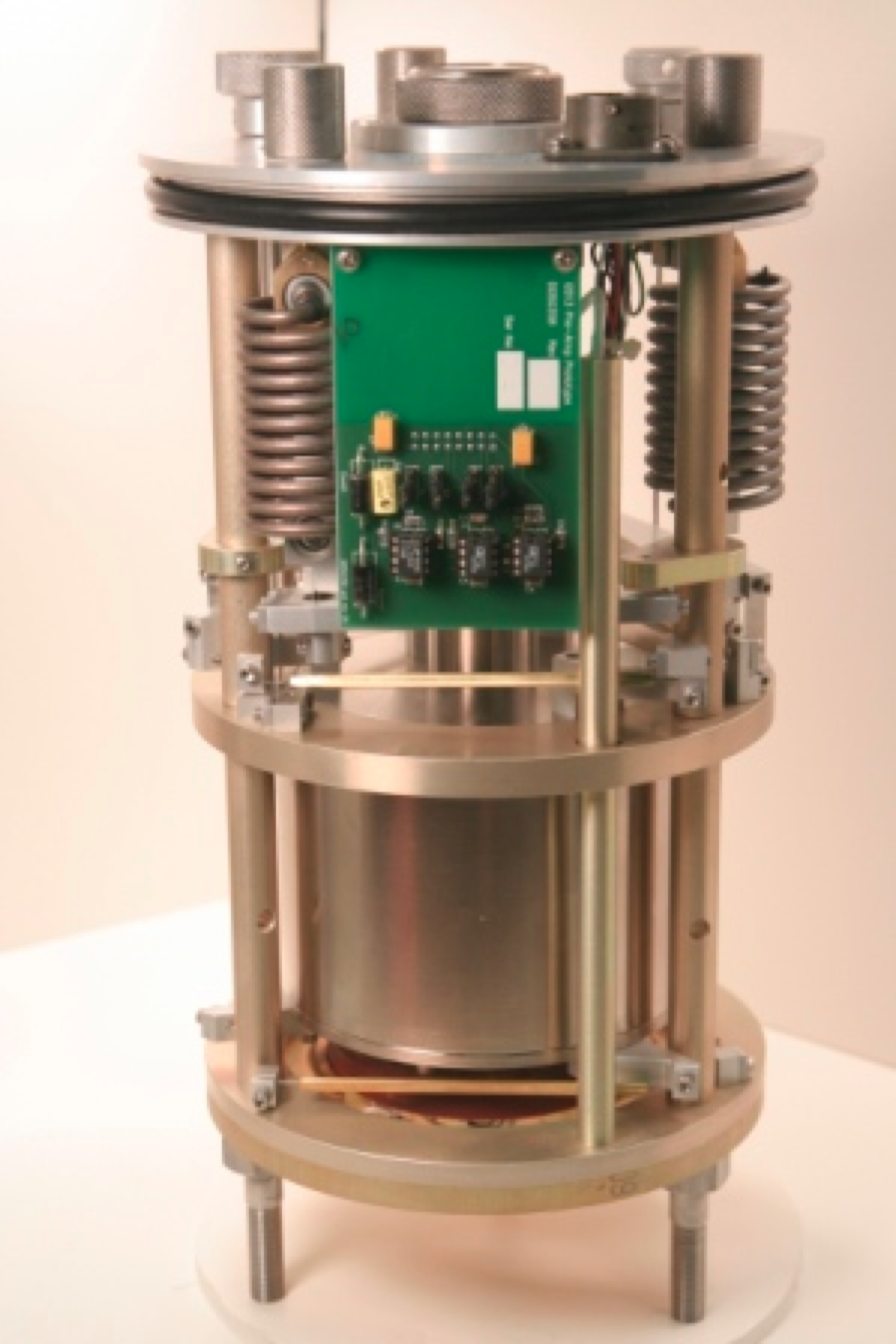 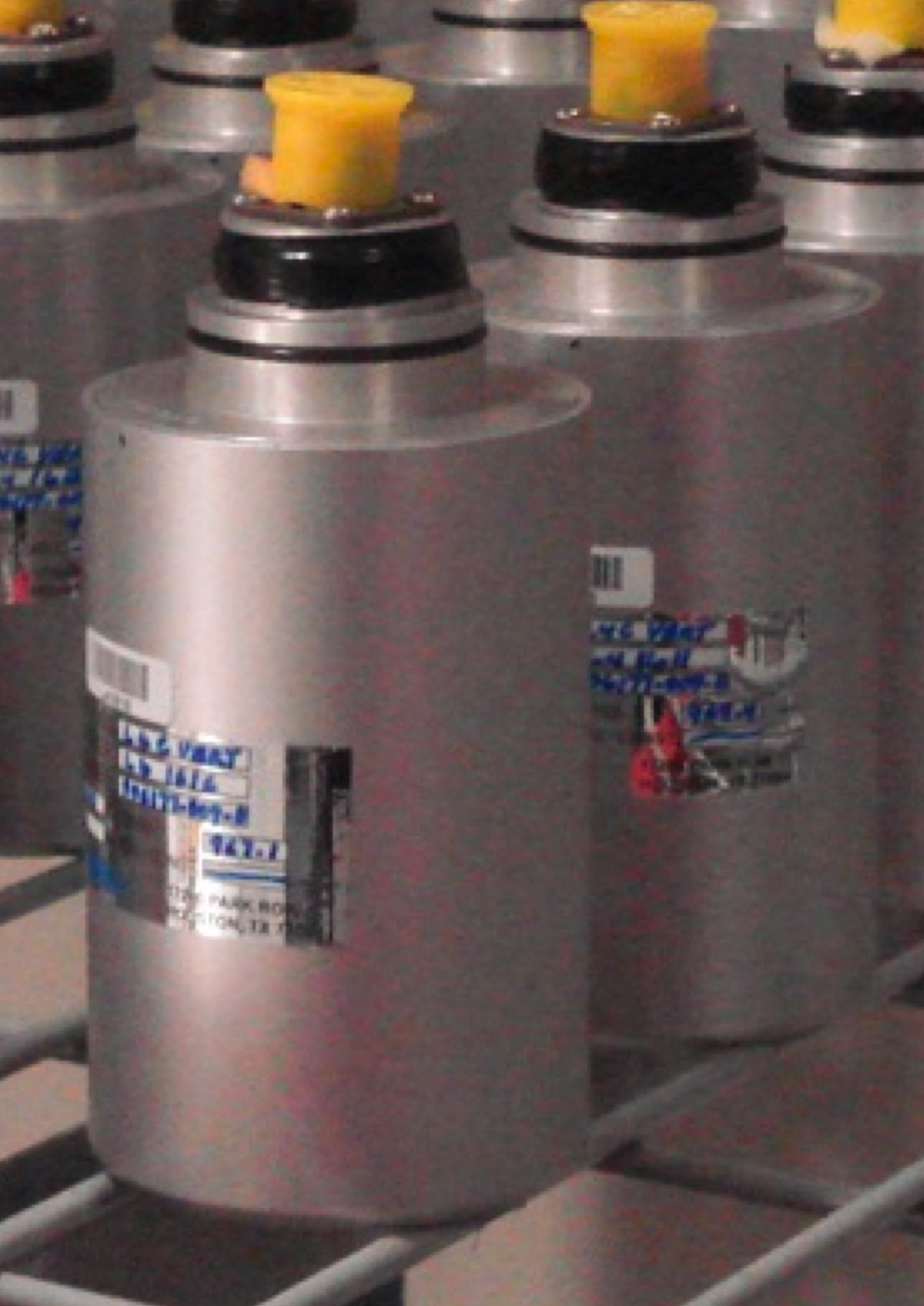 G1100431
J. Kissel, Apr 7 2011
11
Some Jargon
Plant, Controller, Open Loop Gain
 Plant – Platforms response to ground motion as a function of frequency (as measured displacement and inertial sensors when driven by actuators ) – looks like a simple pendulum!

 Controller – digial filters used to shape sensor displacement singals into actuaction force signals

 Open Loop Transfer Function – the product of the plant times the controller, used as a measure of control loop stability
Plant
Controller
Position ~ Displacement
You’ll here the seismic crew use these interchangably; “The position sensors” the “displacement sensors” – are subtly different, but realize they serve the same function in aLIGO SEI
Inertial sensor = Geophone = Seismometer
Again, used interchangibly, all “the same thing” with subtle differences, but all serve the same function in aLIGO SEI
G1100431
J. Kissel, Apr 7 2011
12
Some More Jargon
Super Sensor – The combined inertial and displacement signals of all sensors on one stage of isolation, serves as error signal for isolation loops

 Blend Filters “Blends” – The set of digital filters on the inertial sensor (high pass) and displacement sensor (low pass)

 Blend Frequency – The frequency at which high pass and low pass blends cross over (important for performance)
Damping loops 
 Inertial Sensors only
 Only reduces Q of blade-spring/wire-flexure pendulum resonances 
 Small bandwidth around resonances 
 Unconditionally stable
 Isolation loops 
 Uses Super Sensor
 Bandwidth from ~25 Hz down to DC
 High performance, unconditionally stable
G1100431
J. Kissel, Apr 7 2011
13
Some More Jargon
Feedforward
Feedback
Sensor Correction
FF
FB
SC
FB
Plant
Plant
Plant
“Corrective”
“Reactive”
“Predictive”
Tilt – Horizontal Coupling
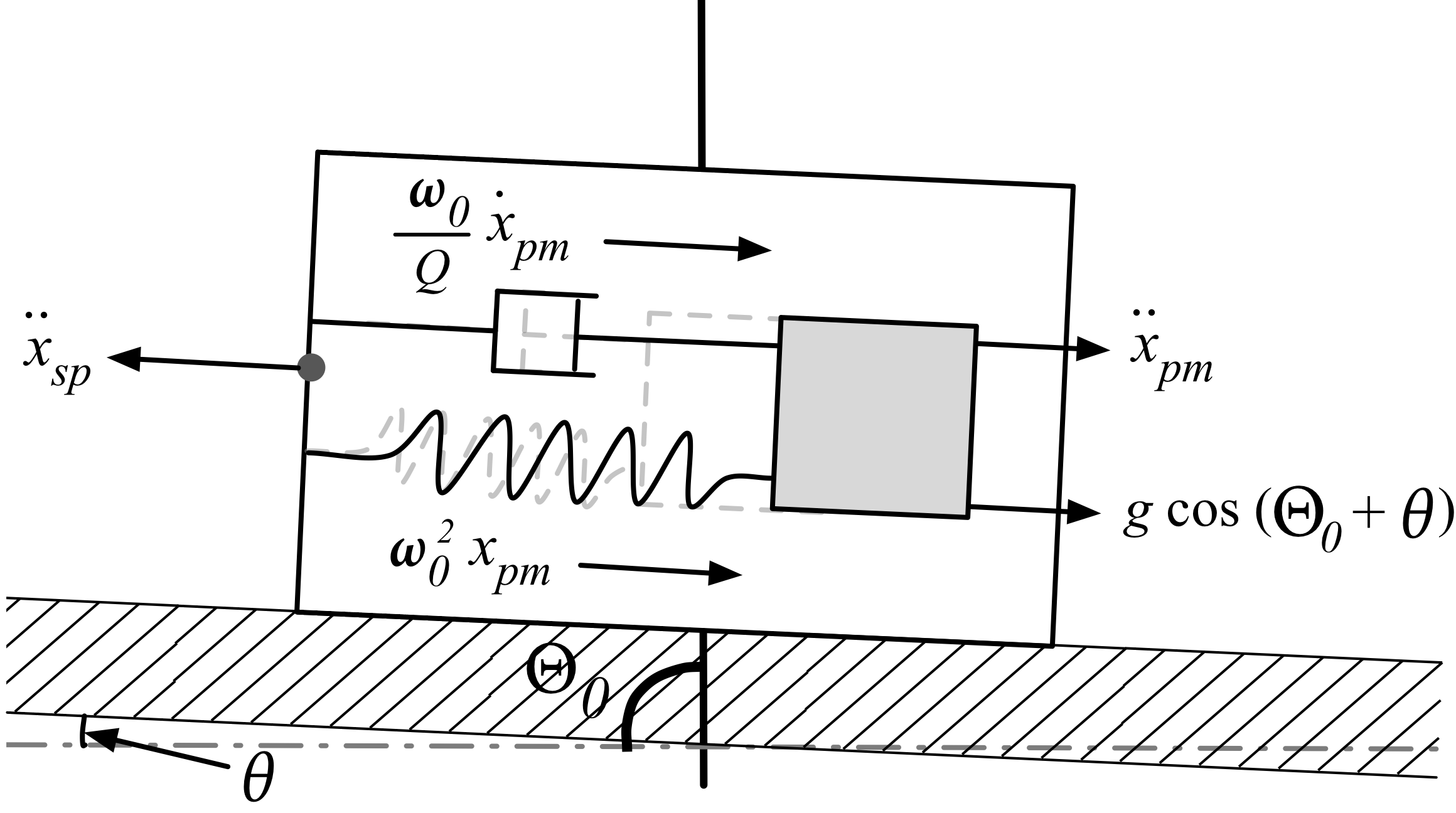 Fundamental property of a horizontal inertial sensor




 Effect dominant at low frequency 
 (< 0.5 Hz)
G1100431
J. Kissel, Apr 7 2011
14
The External Pre-Isolators (HEPI)
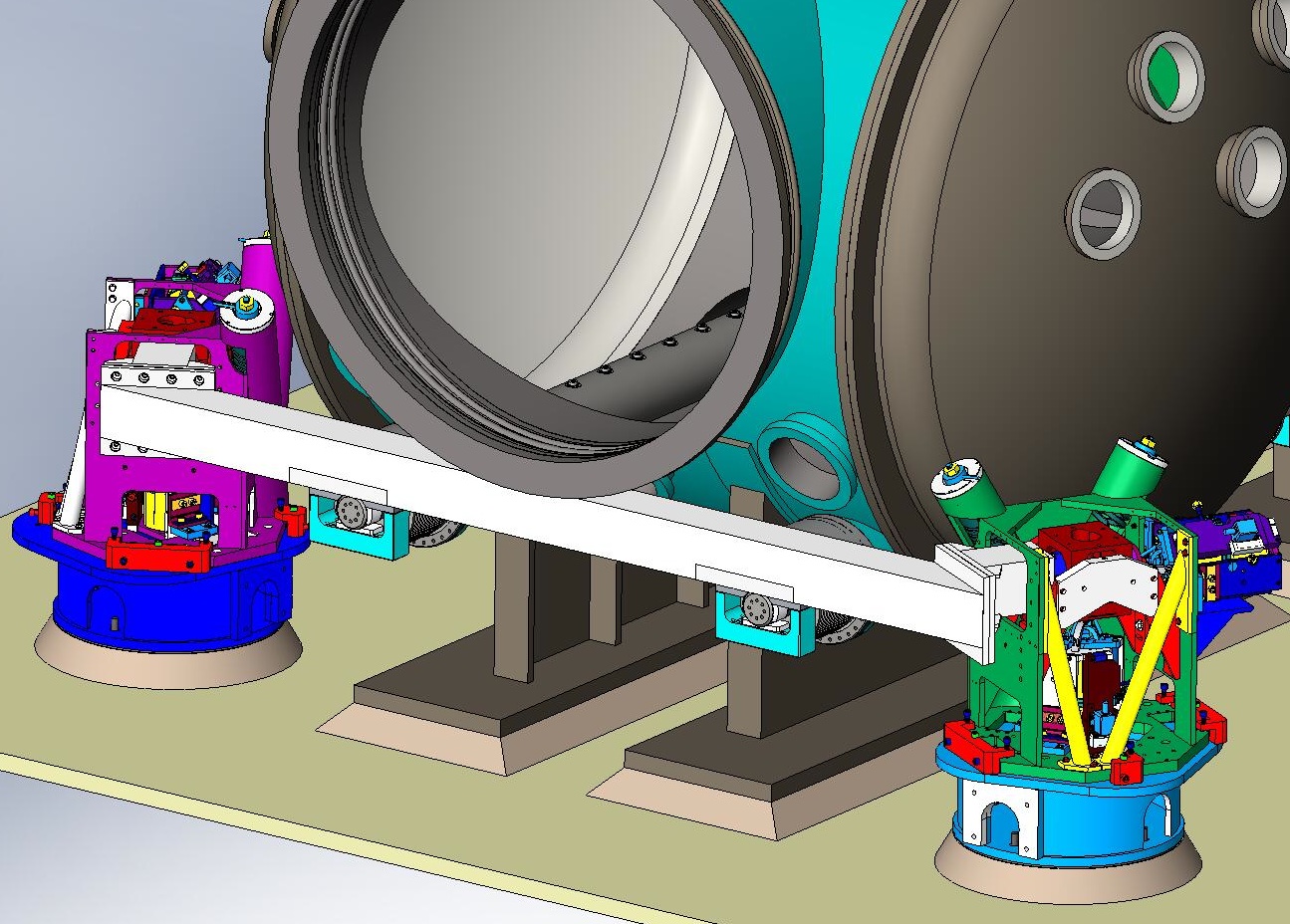 HAM HEPI (IOO Optics)
BSC HEPI (Core Optics)
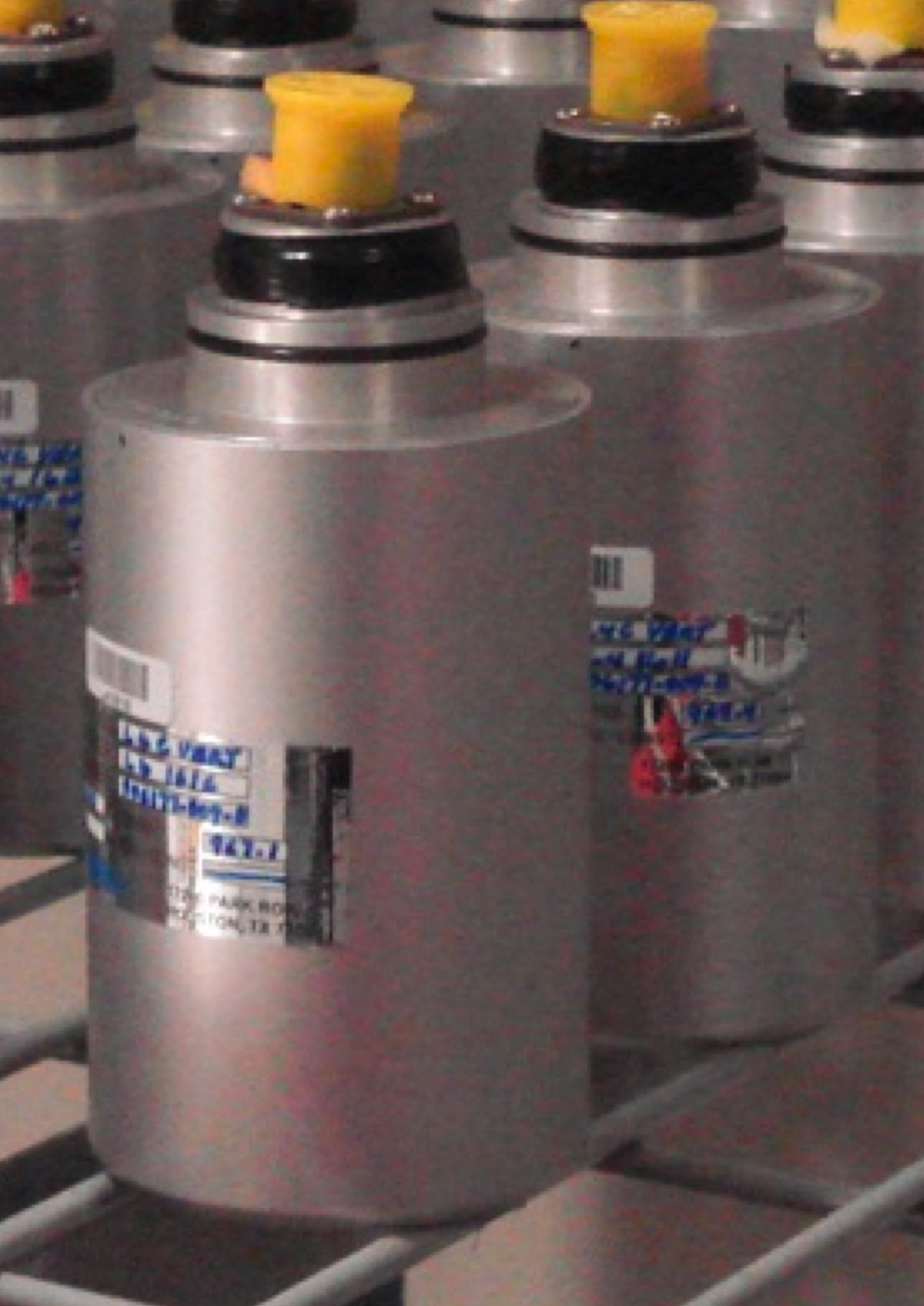 Single stage systems
 8 DOF motion per stage
 Over-damped coil springs in compression
 Active isolation 				        8 and 8 on-board Position and Inertial Sensors, with 8 hydraulic actuators
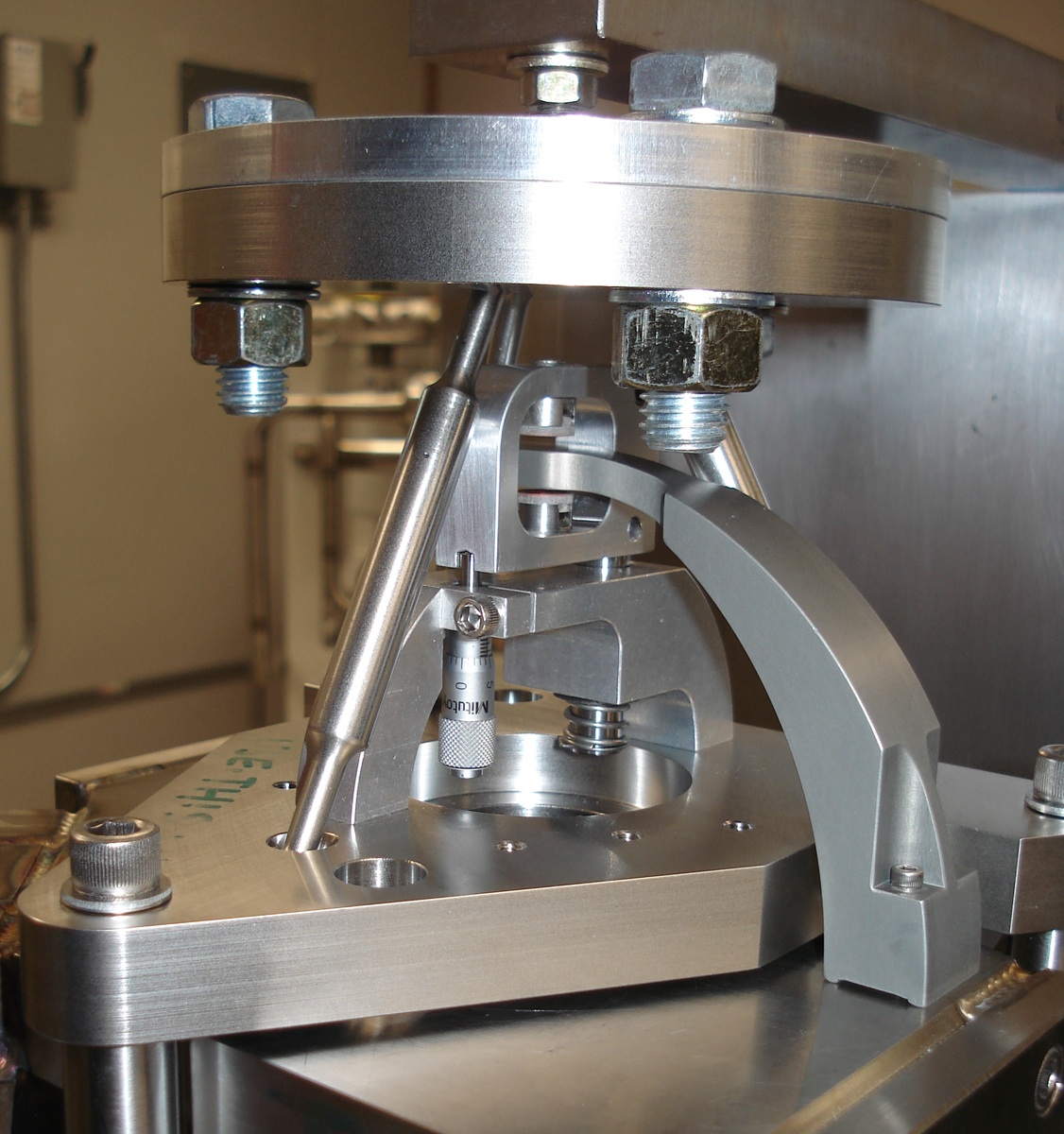 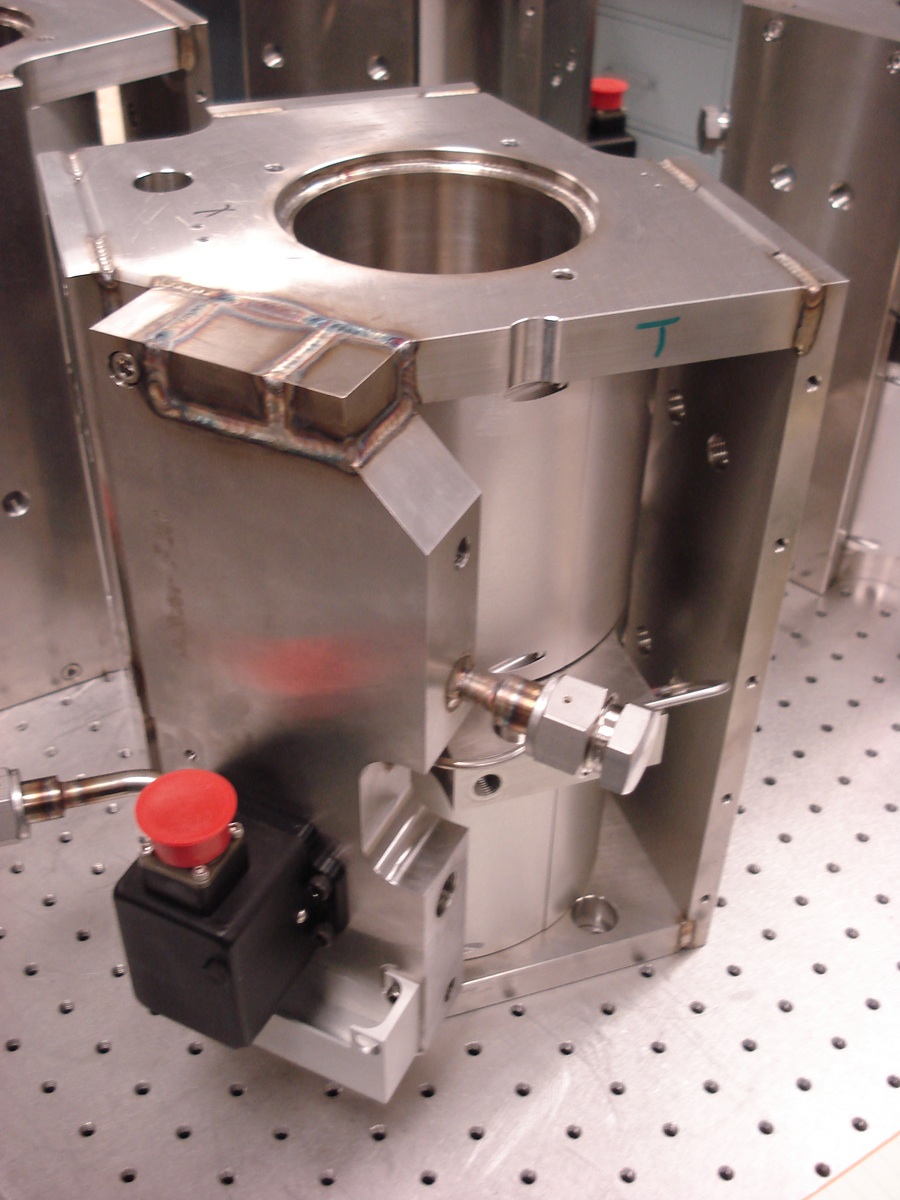 L4C
IPS
f = ~1 Hz
Hydraulic
Actuators
Position Sensor
Inertial 
Sensor
LIGO-G0901062
Jeffrey Kissel, MIT Dec 11th 2009
15
Where stuff is on HEPI
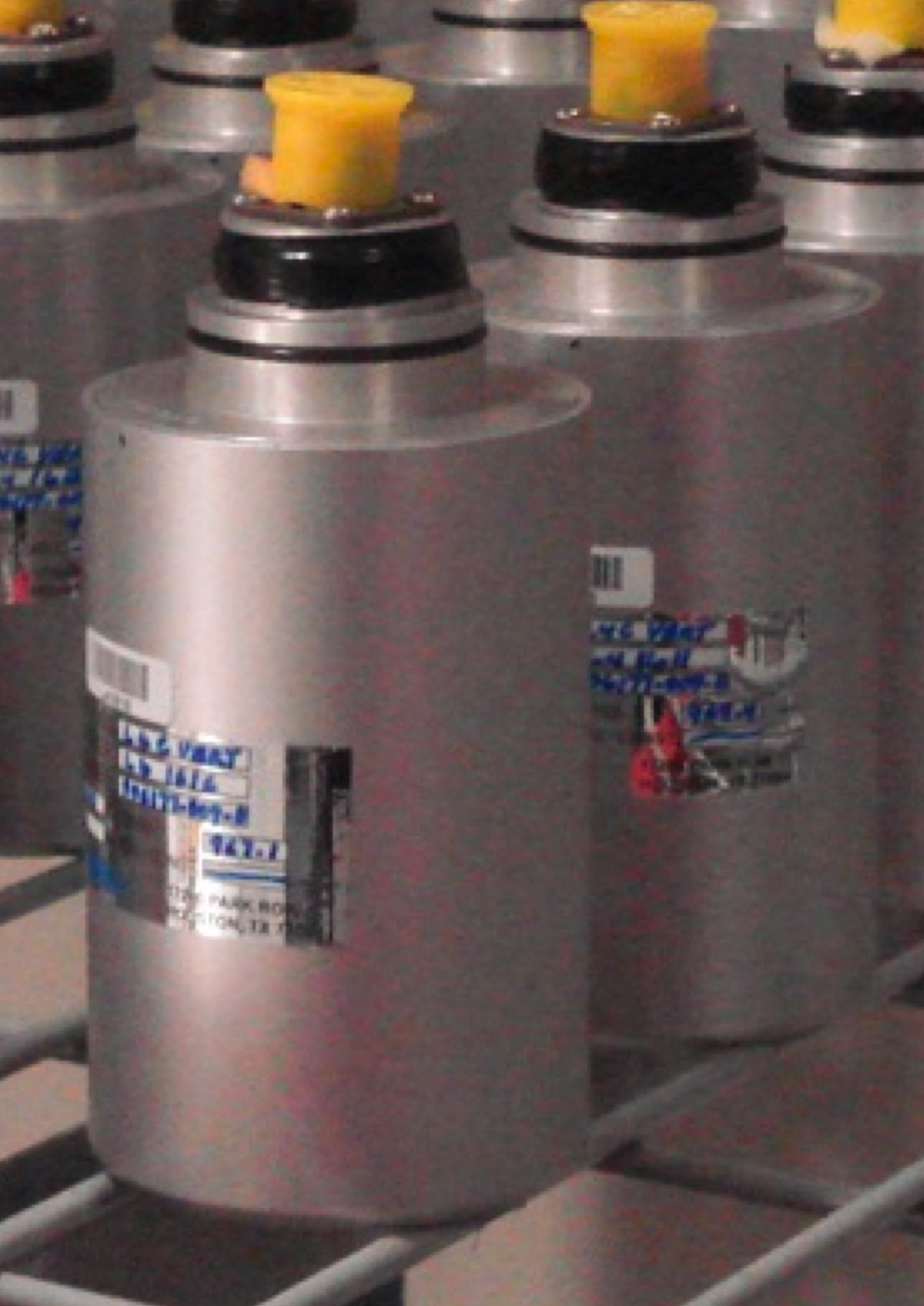 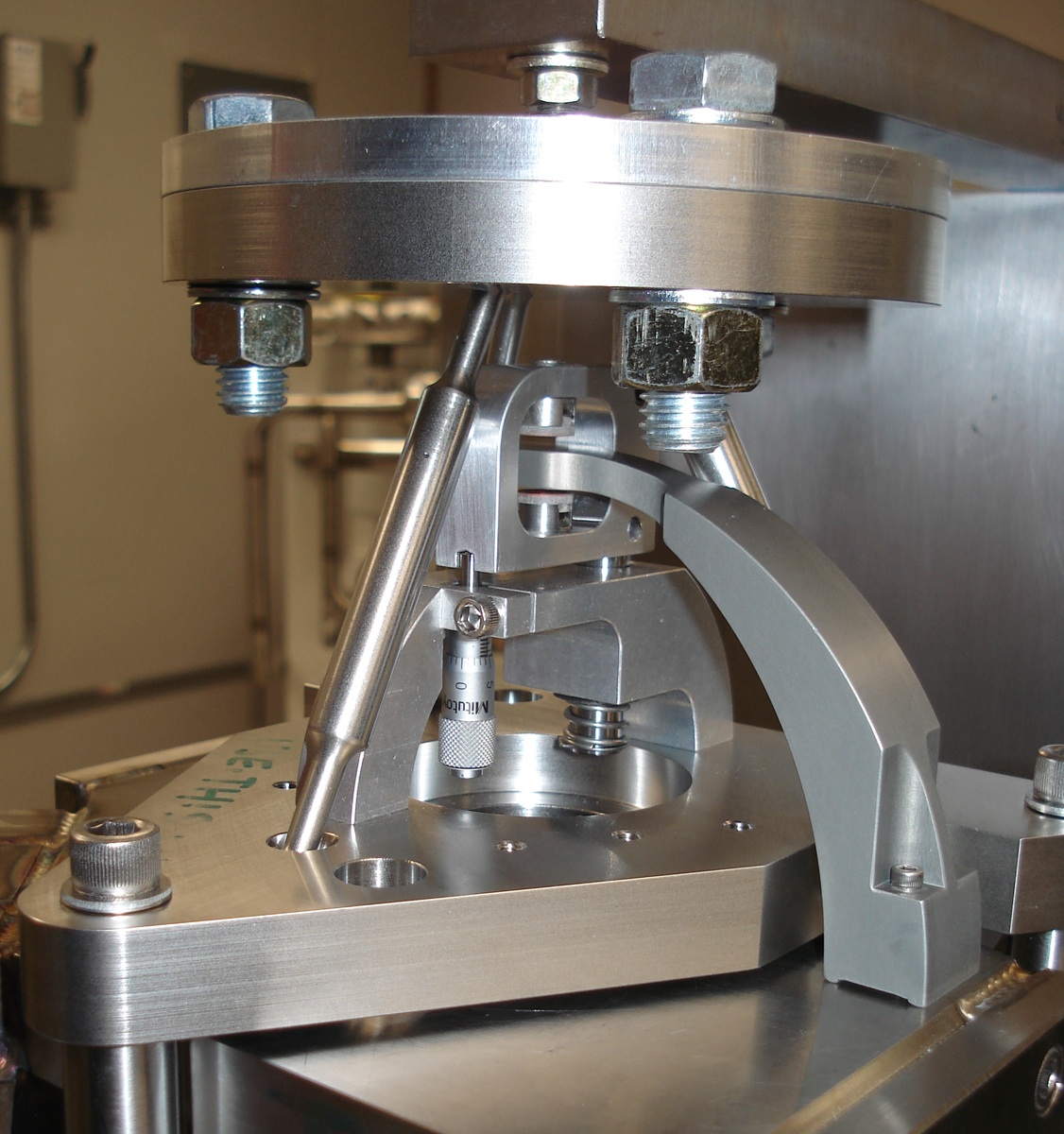 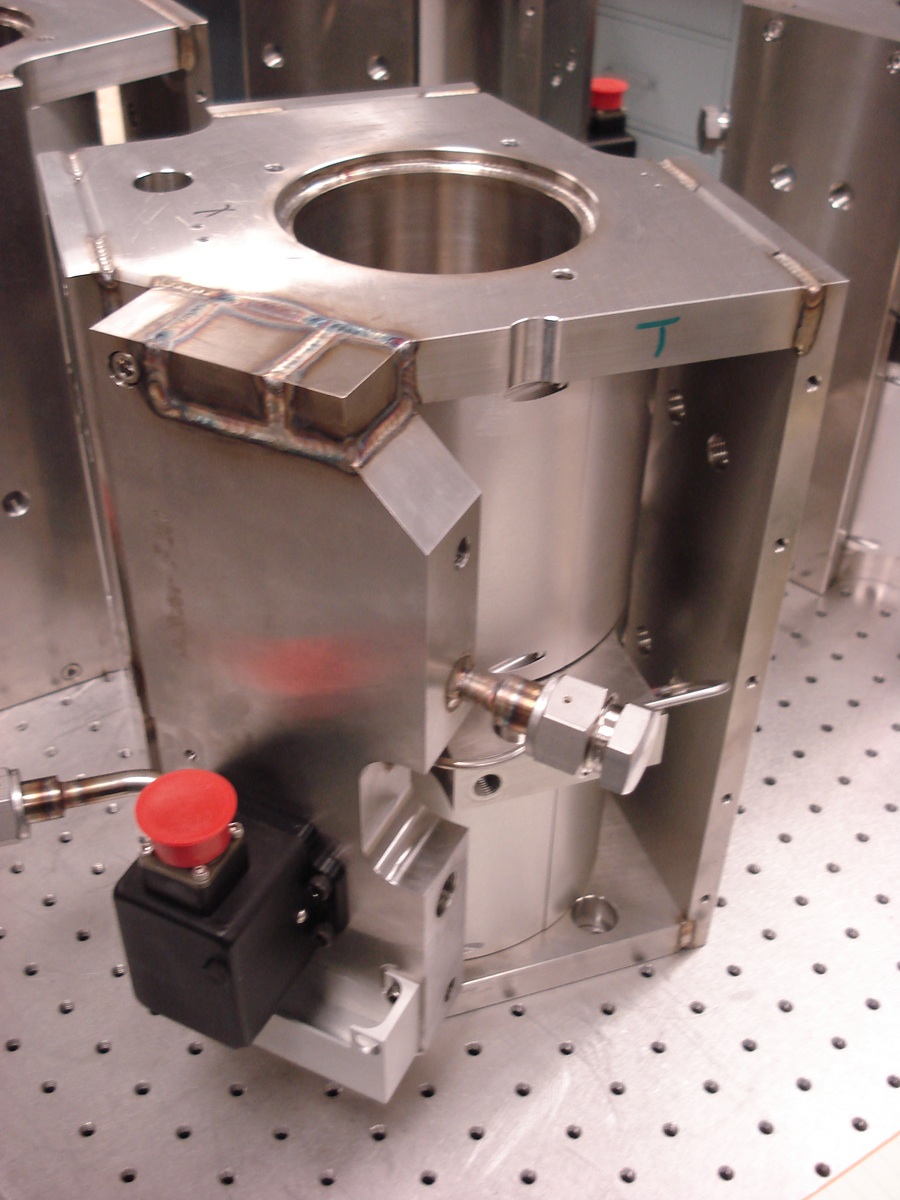 ACT
IPS
Hydraulic
Actuators
Position Sensor
Inertial 
Sensor
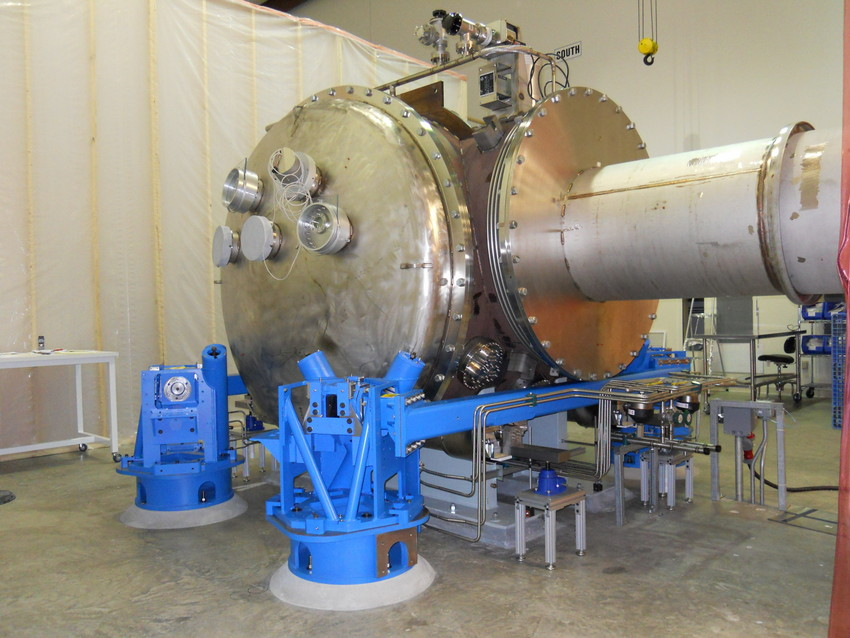 L4C
f = ~1 Hz
Euler Springs
G1100431
J. Kissel, Apr 7 2011
16
The In-vacuum Seismic Isolators (ISI)
BSC ISI (Core Optics)
HAM ISI (IOO Optics)
Single-stage System 
 6 DOF motion single stage system
 Passive isolation 			               3 Blade springs + wire flexure systems
Fundamental modes ~ 1Hz
 Active isolation 				         6 and 6 on-board Displacement and Inertial Sensors, with 6 EM Coil actuators
Two-stage system
 6 DOF motion per stage
 Passive isolation  	            		  	   2 x 3 Blade springs + wire flexure systems
Fundamental modes ~ 1Hz
 Active isolation 			         		  12 and 15 on-board Displacement and Inertial Sensors, with 12 EM Coil actuators
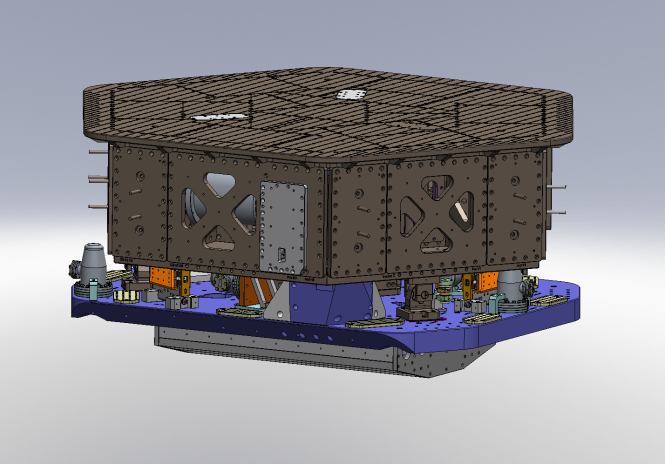 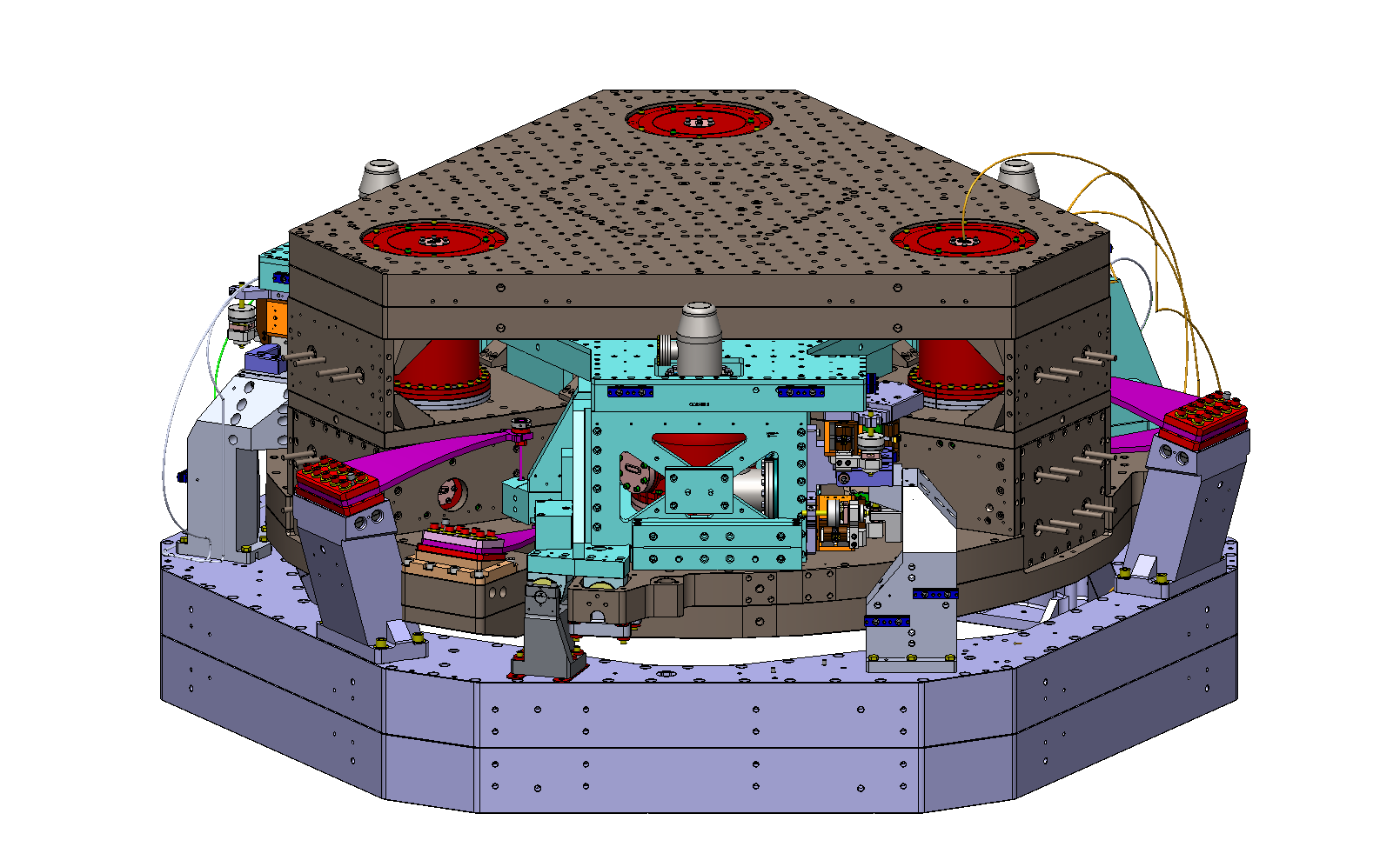 LIGO-G0901062
Jeffrey Kissel, MIT Dec 11th 2009
17
Where stuff is on a HAM-ISI
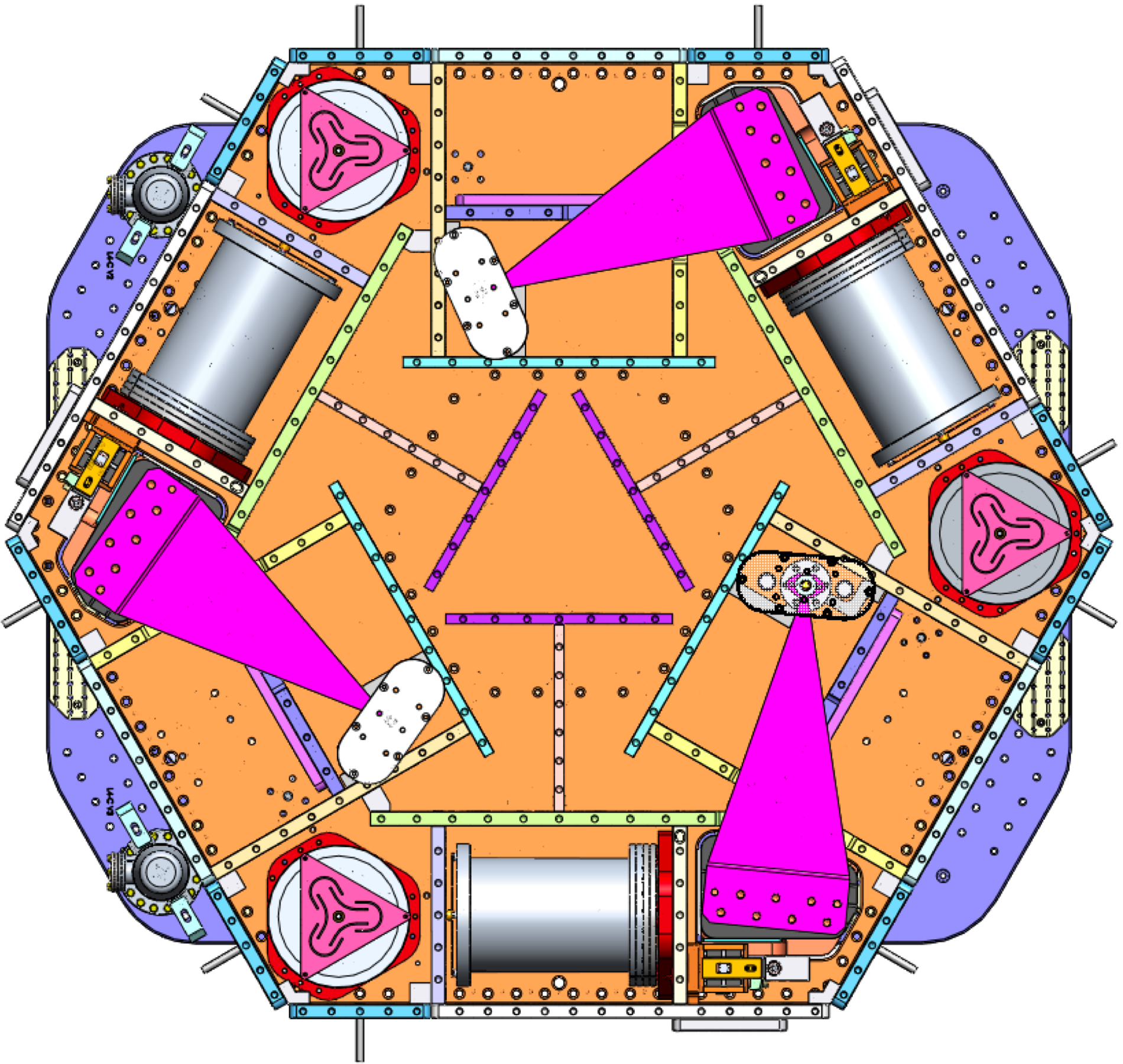 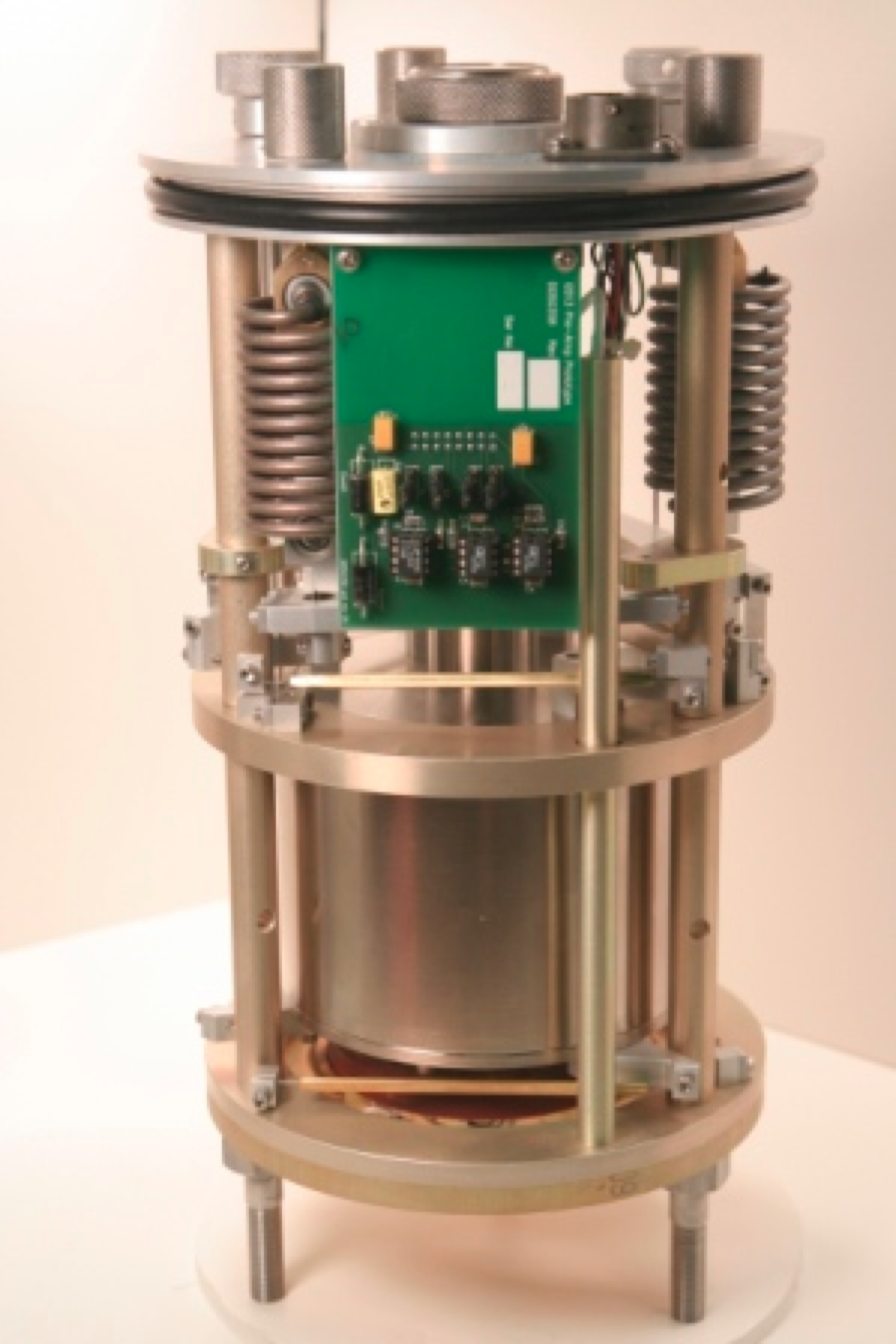 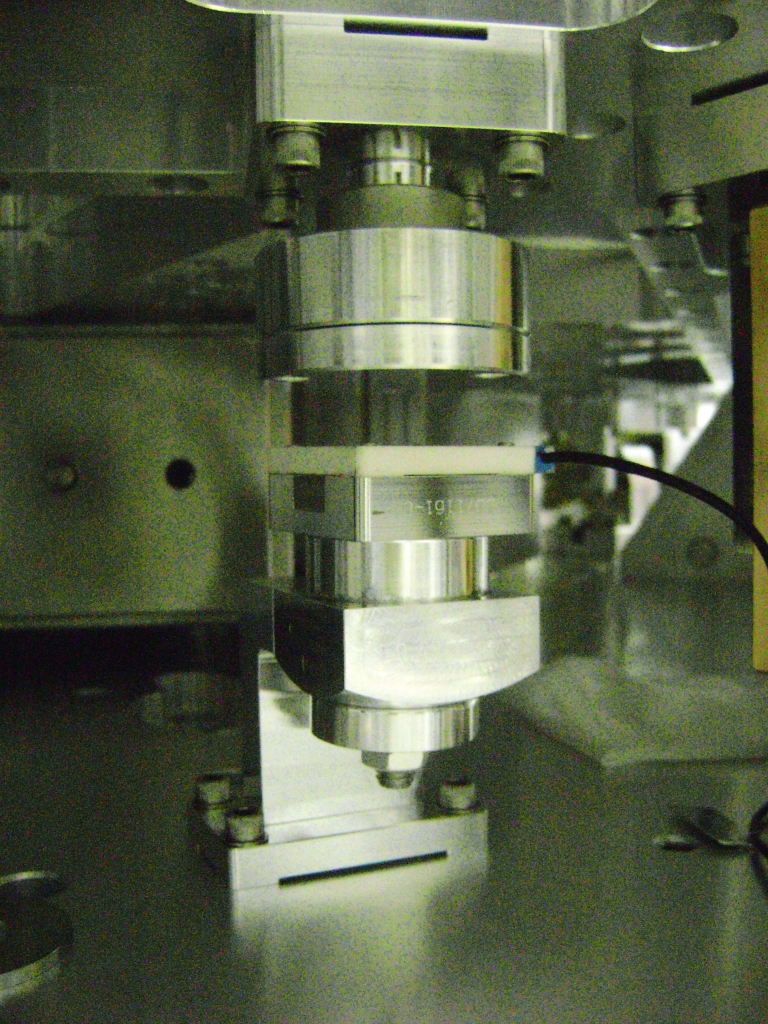 CPS
GS13
Displacement
f = ~1 Hz
Sensor
Inertial   
 Sensor
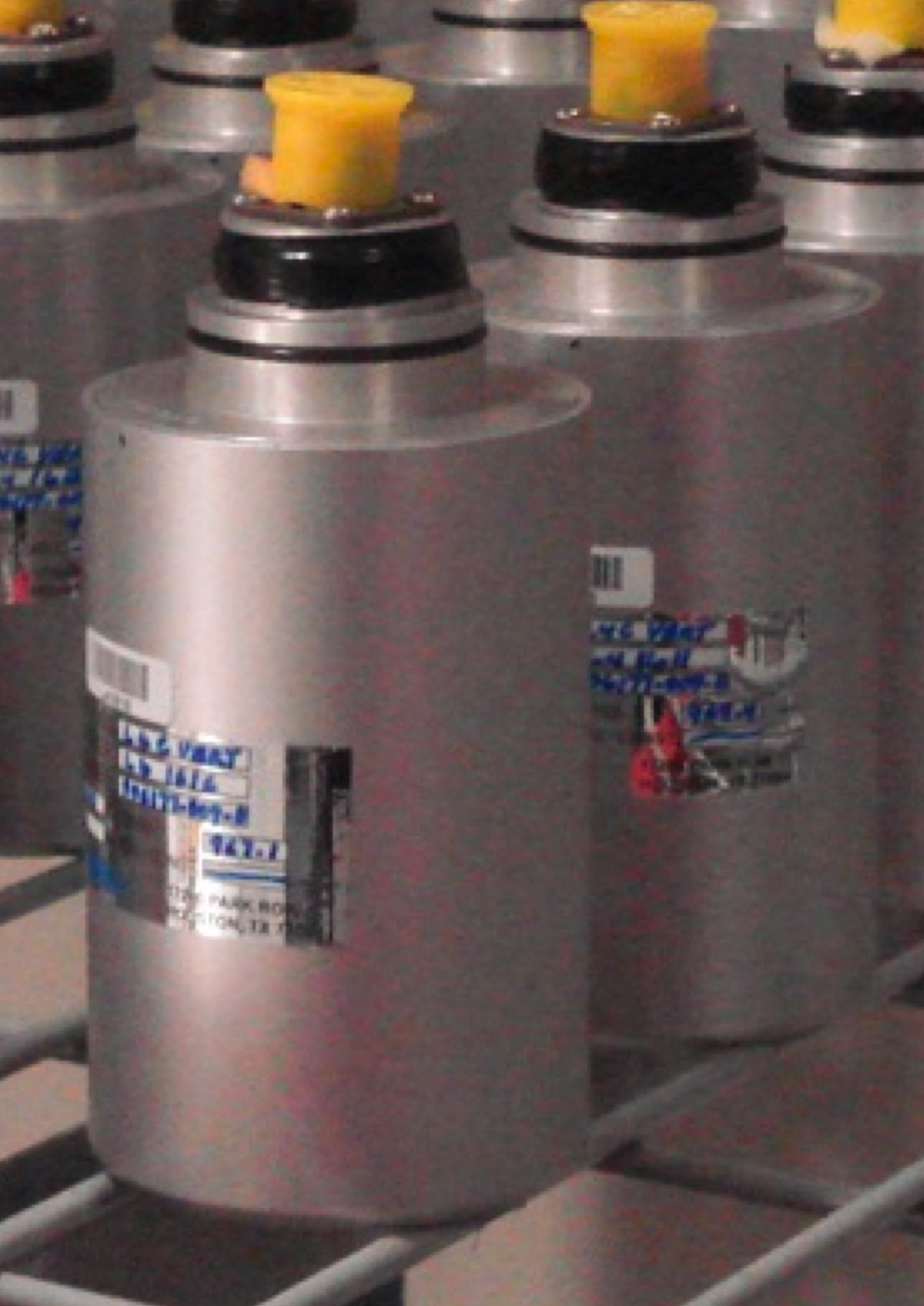 STAGE 1 (ST1)
SRCL HAM-ISIs will have “extra” L4Cs on the support stage (ST0) for feed-forward use around 10 Hz
L4C
f = ~1 Hz
STAGE 0 (ST0)
LIGO-G0901062
Jeffrey Kissel, MIT Dec 11th 2009
18
Where stuff is on a BSC-ISI
STAGE 2 (ST2)
STAGE 1 (ST1)
STAGE 0 (ST0)
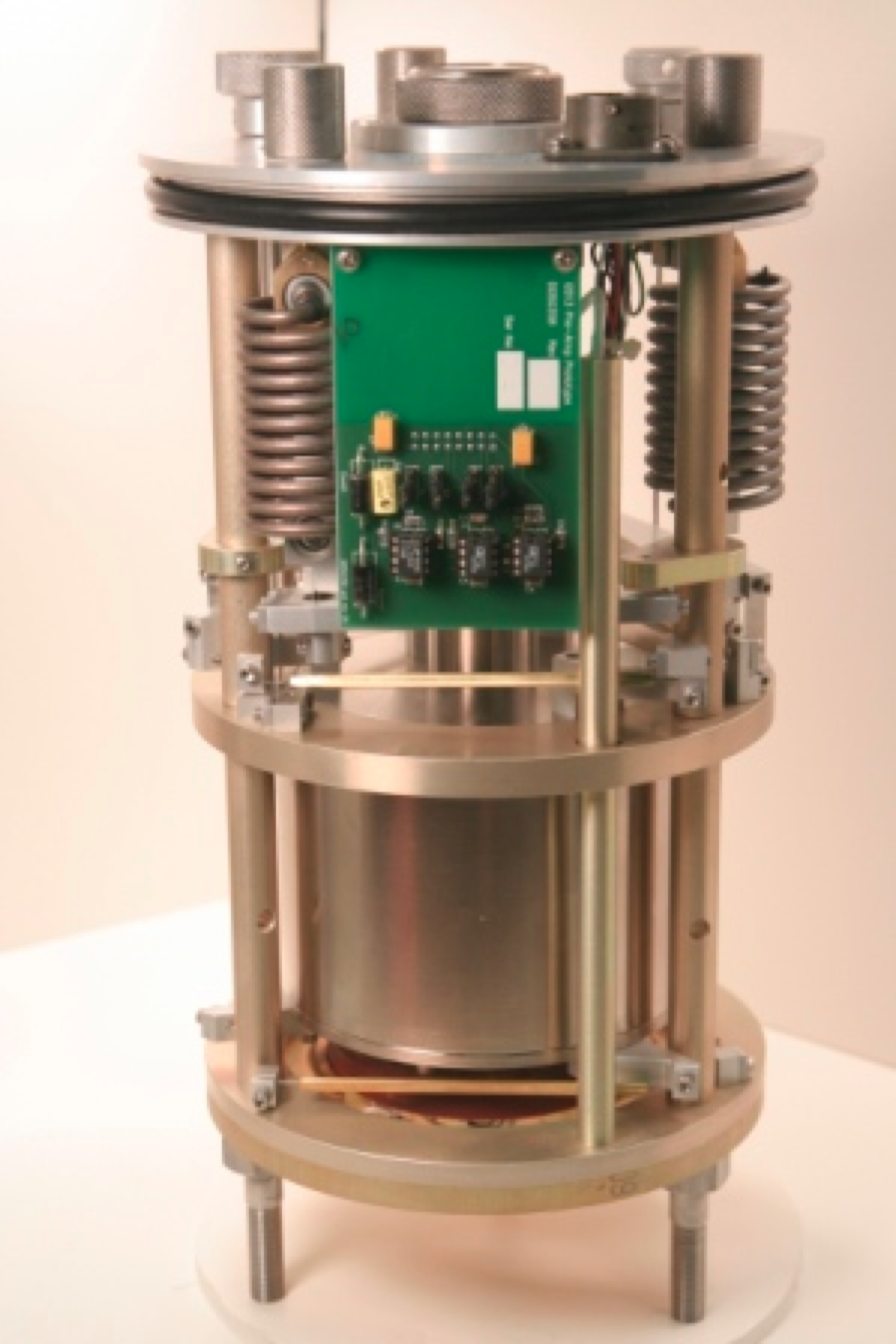 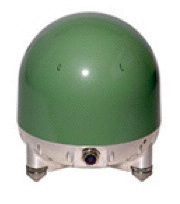 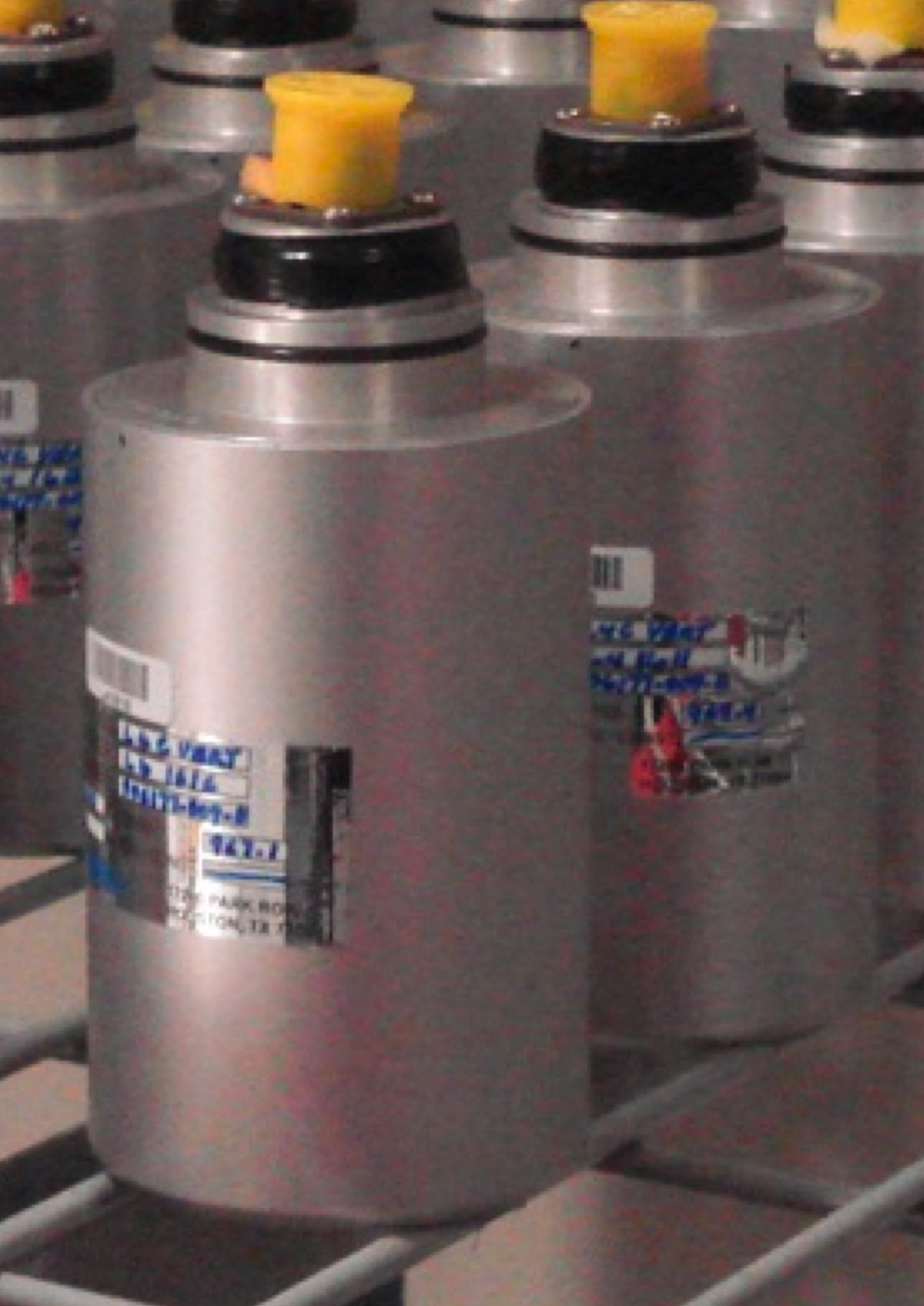 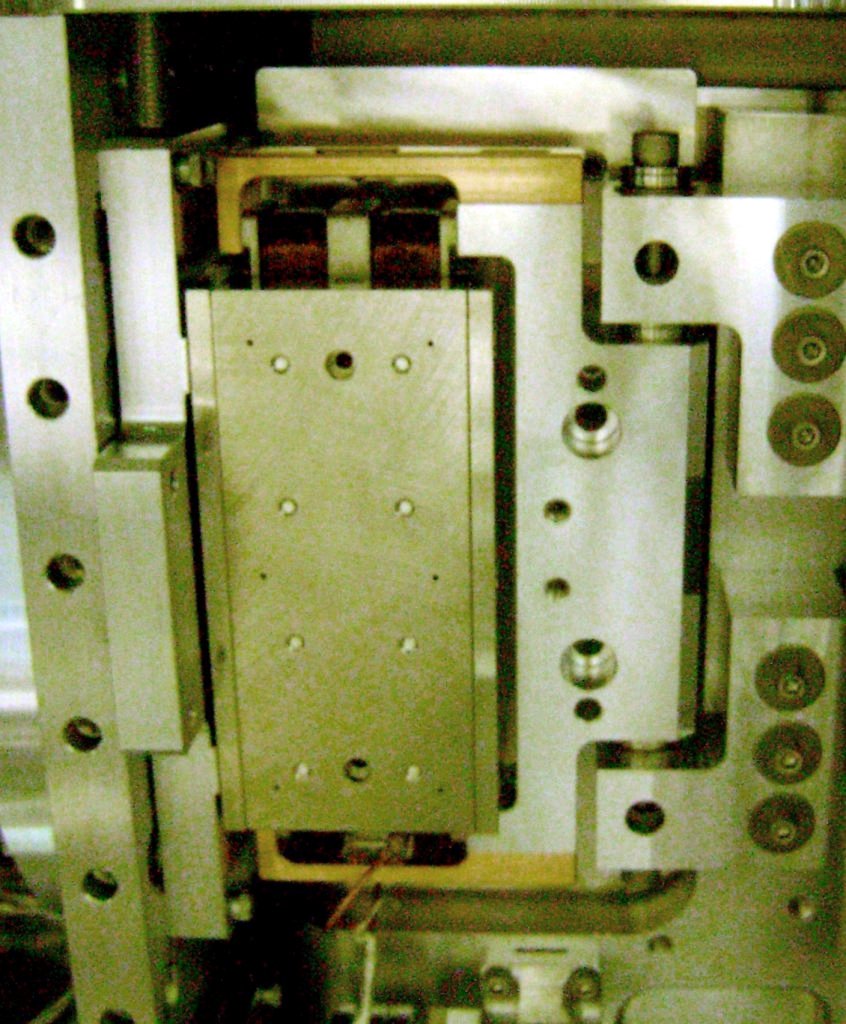 GS13
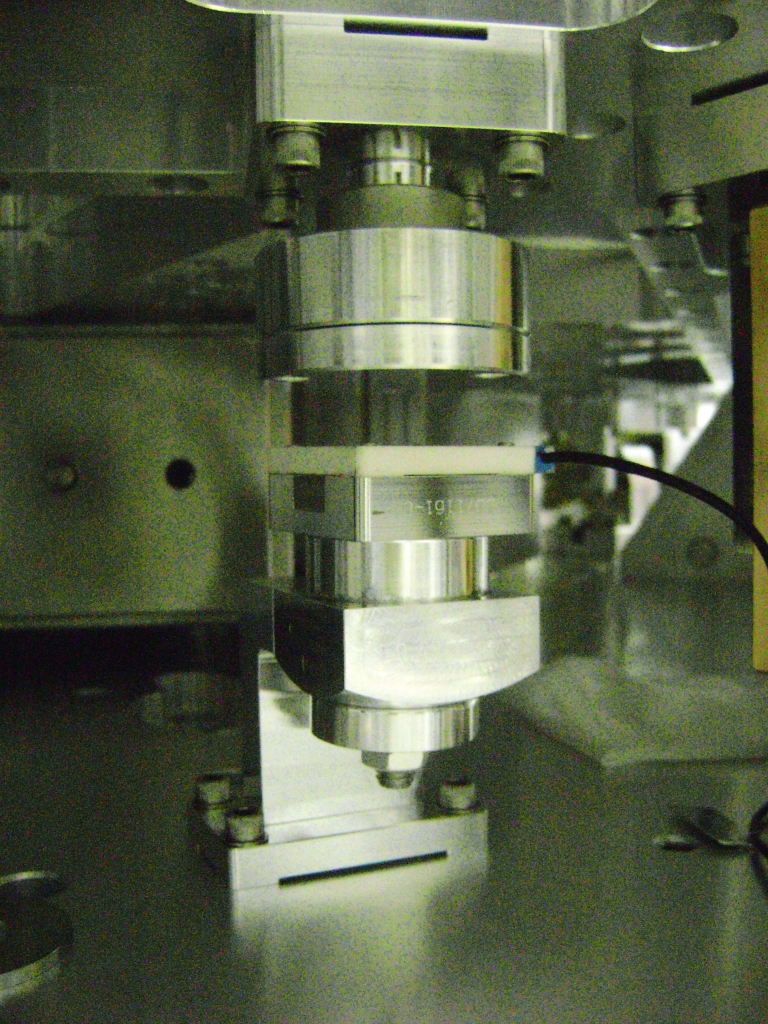 T240
ACT
L4C
f = ~1 Hz
CPS
Electromagnetic
Inertial Sensor
One corner’s ST0-1 and ST1-2
position sensors and actuators
f = ~1 Hz
f = ~5 mHz
Displacement
Actuators
Inertial Sensors
Sensor
LIGO-G0901062
19
Jeffrey Kissel, MIT Dec 11th 2009
Colocated vs. Euler vs. CartesianBases
Y
V2
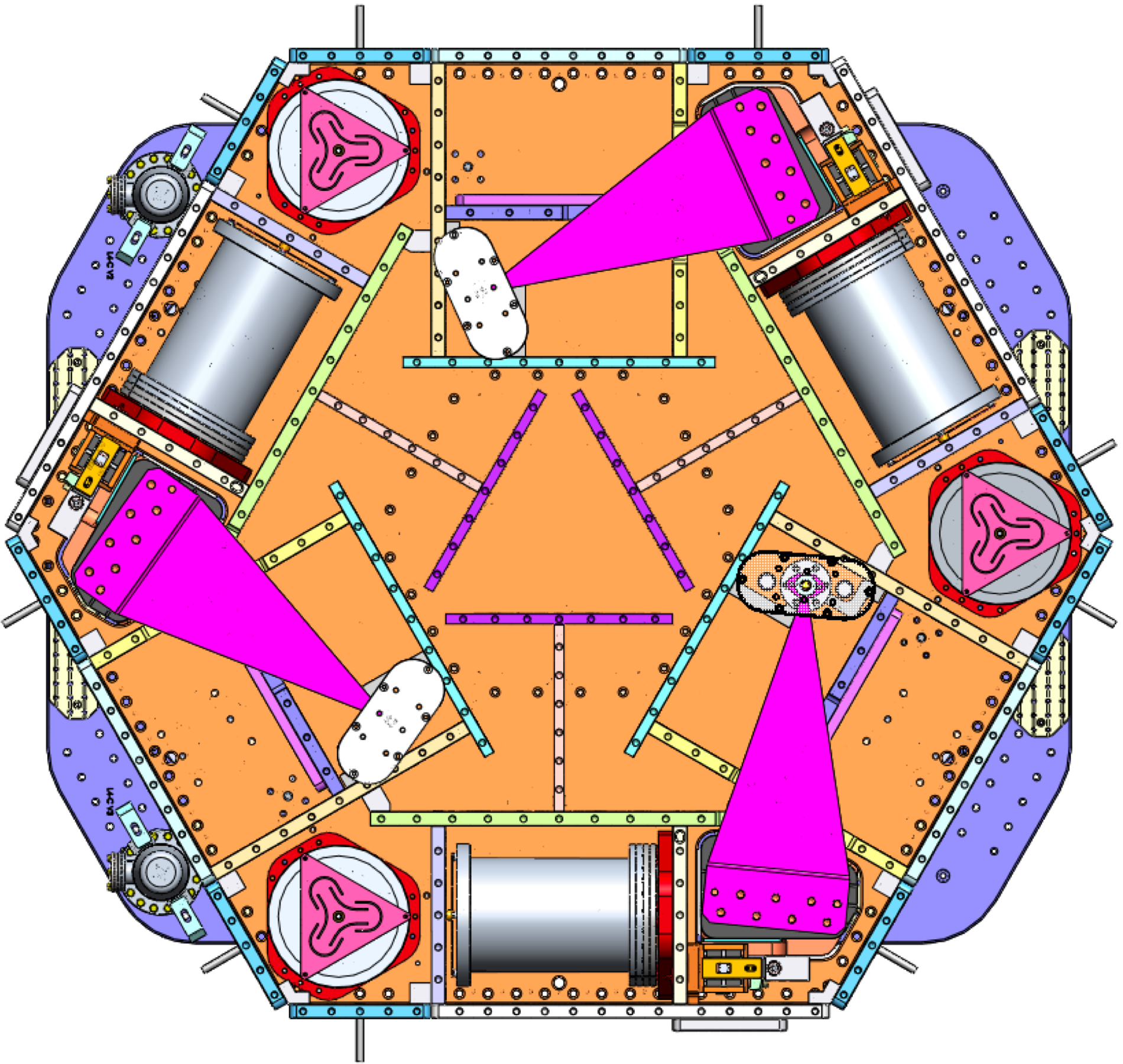 V
H2
Z
H1
Y
RY
X
V1
T
RZ
RX
P
H3
V3
R
L
Aligned with the Sensors
H1, H2, H3, V1, V2, V3
Aligned with the Beam
Longitudinal, Transverse, Vertical,Roll, Pitch, Yaw
X, Y, RZ, RX, RY, Z
Aligned with the IFO arms
20
G1100431
J. Kissel, Apr 7 2011
BSC6
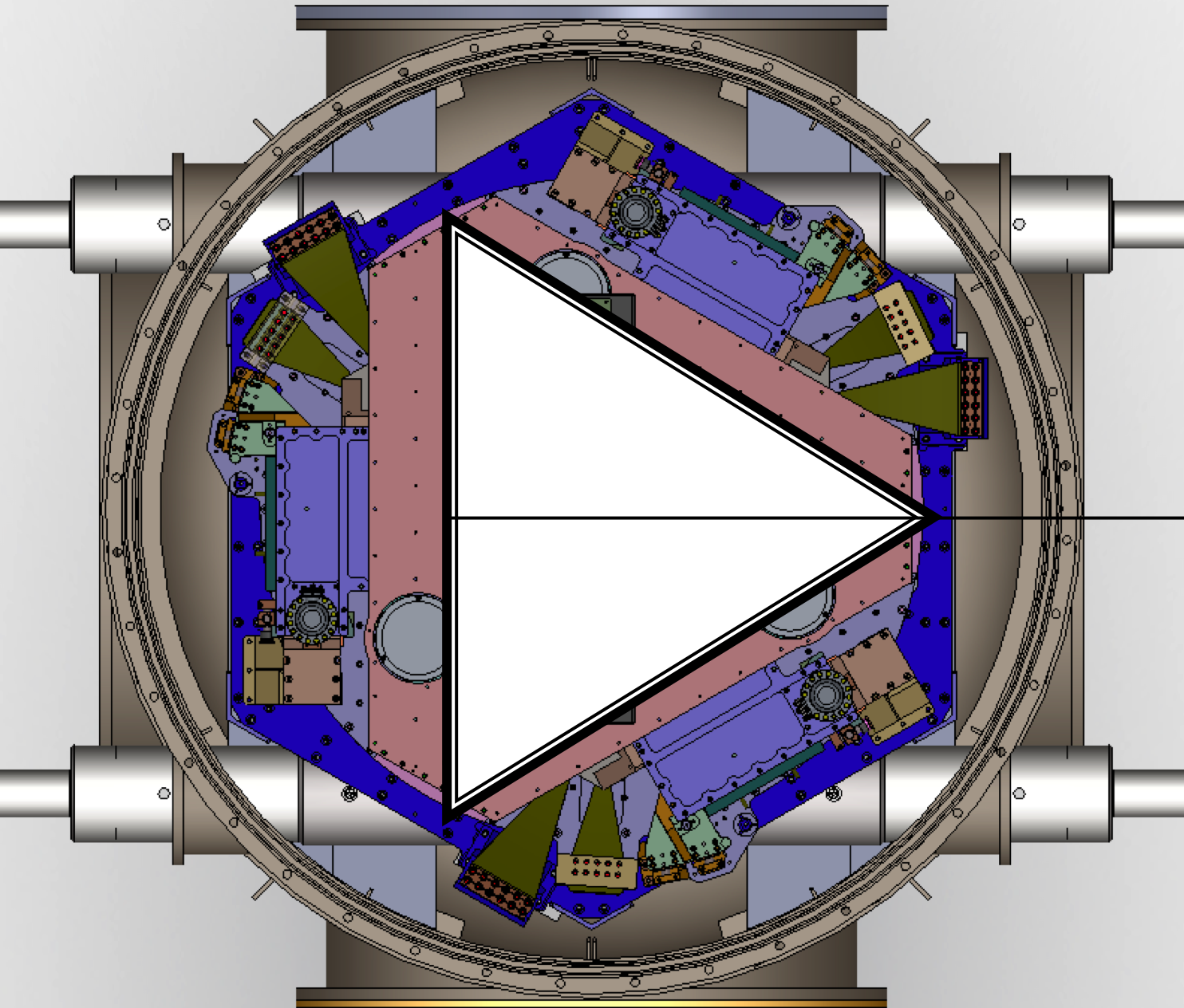 How are the Colocated and Cartesian Bases Related?
HAM12
HAM11
BSC10
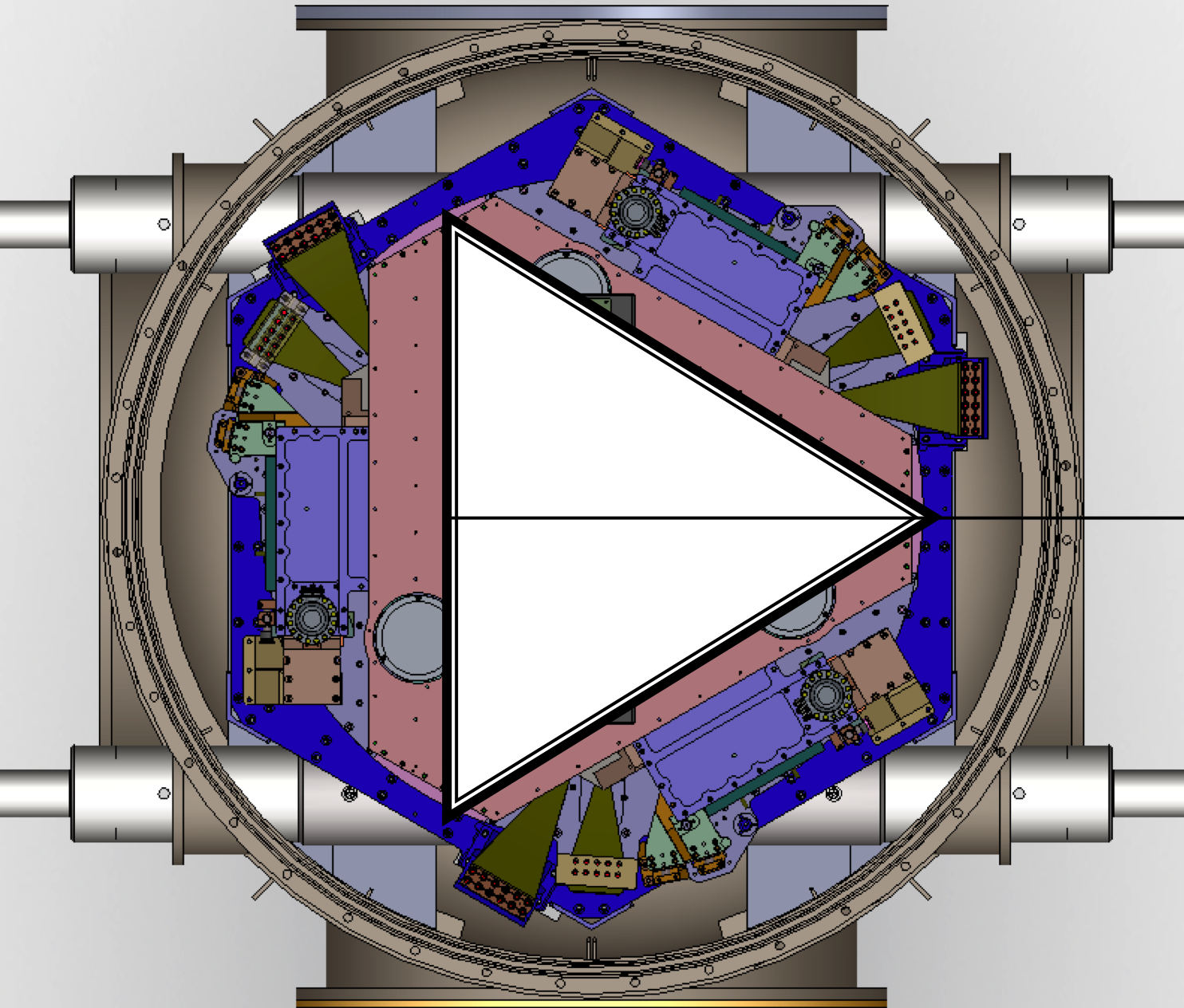 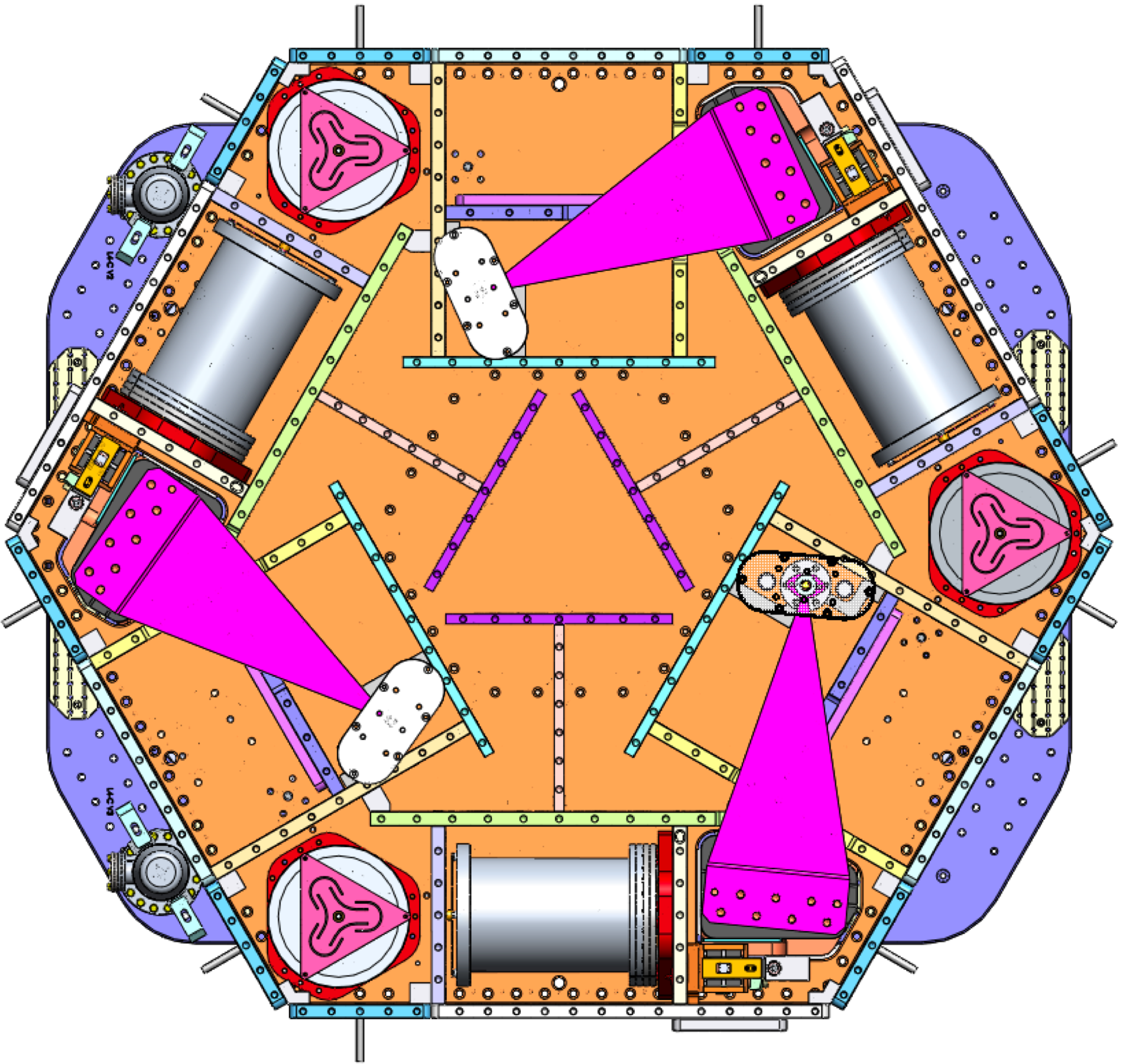 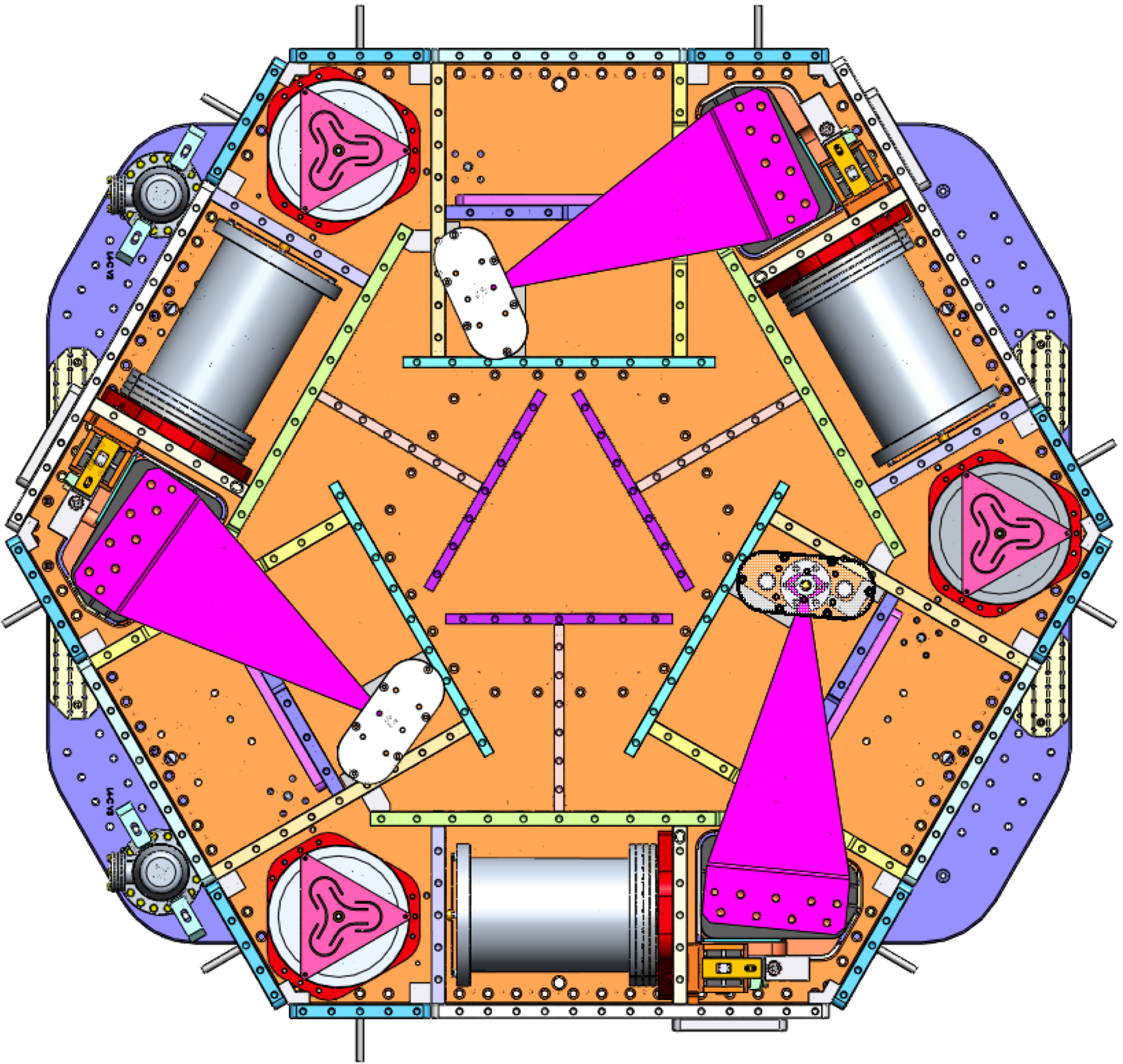 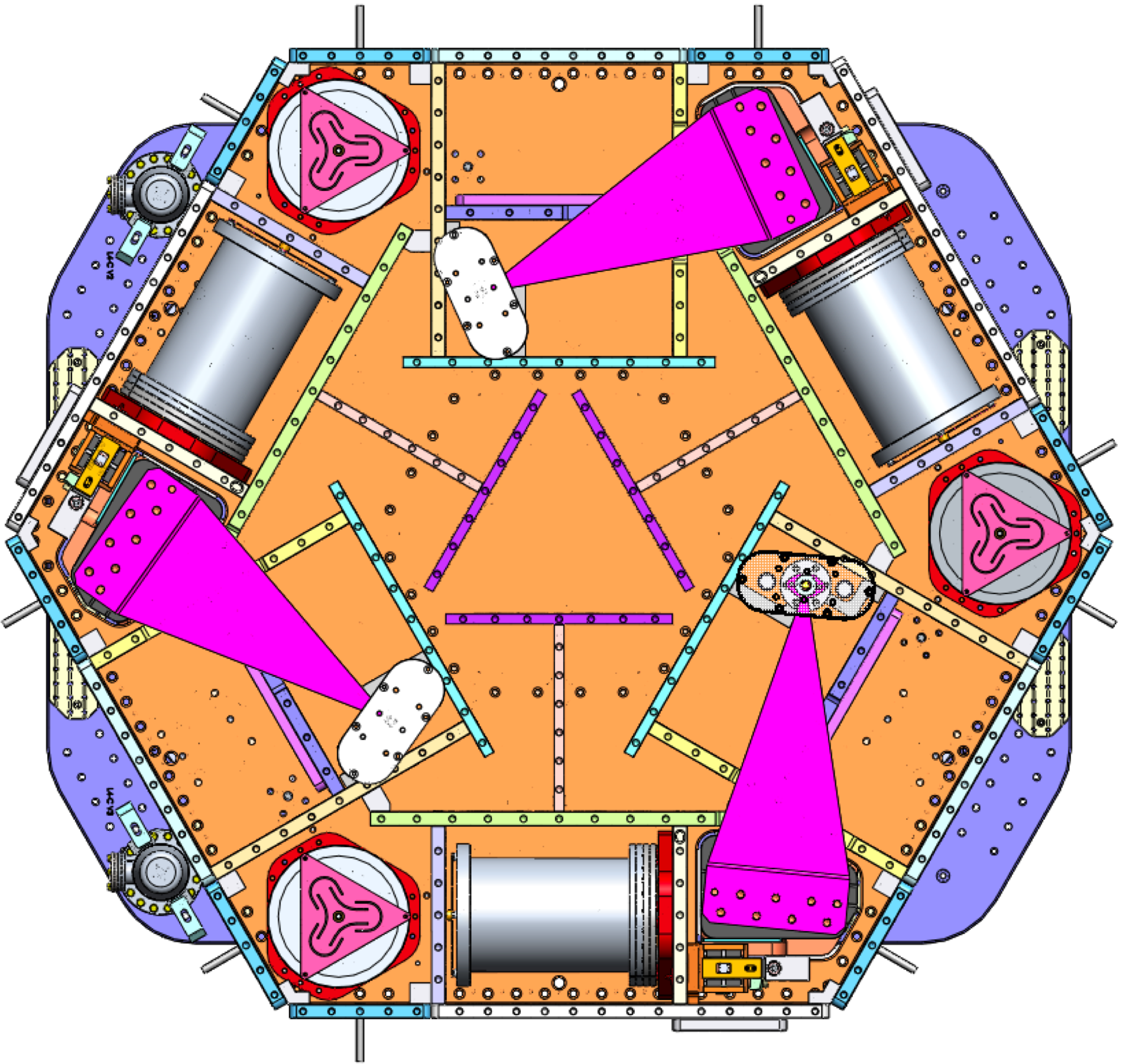 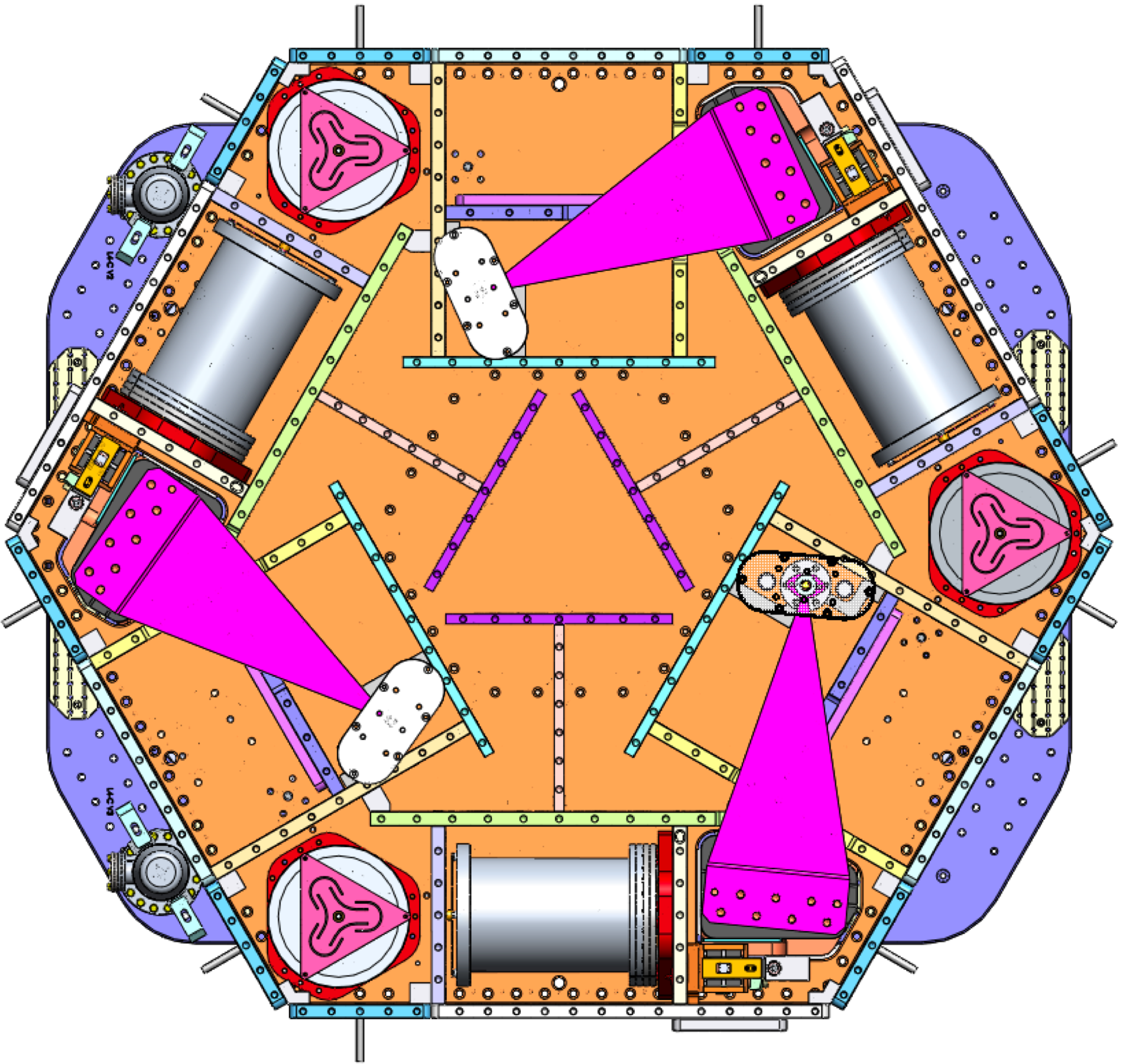 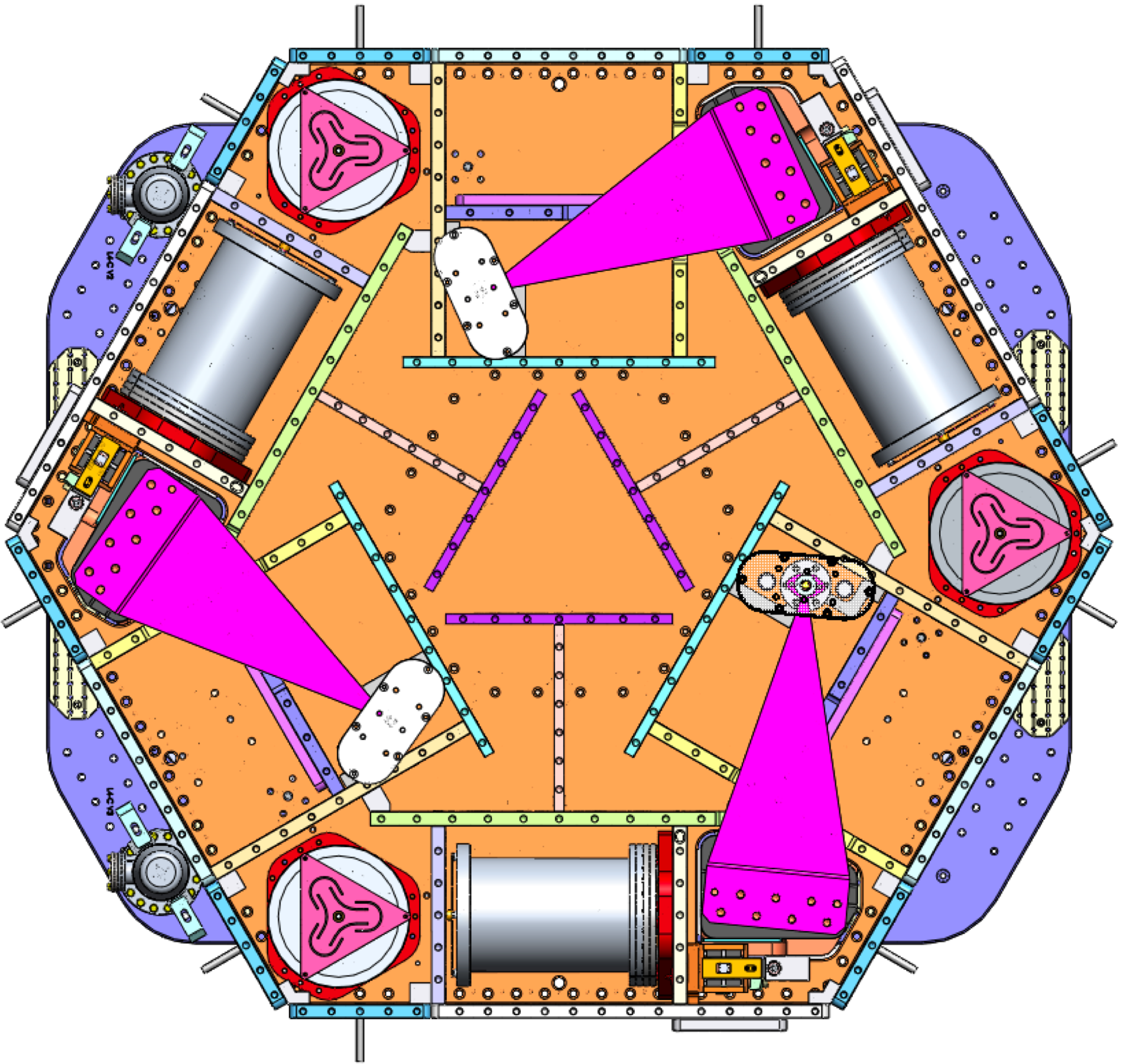 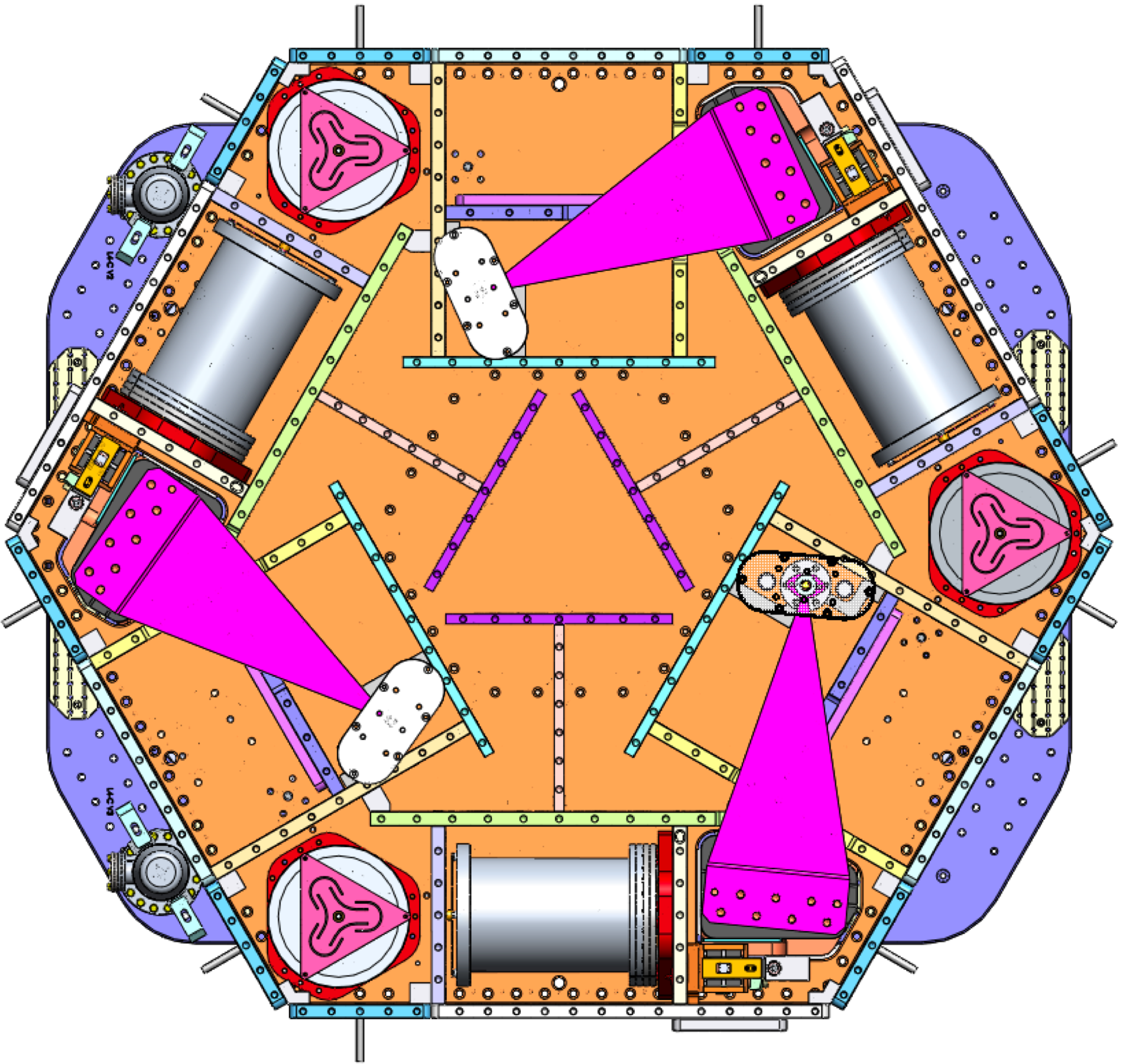 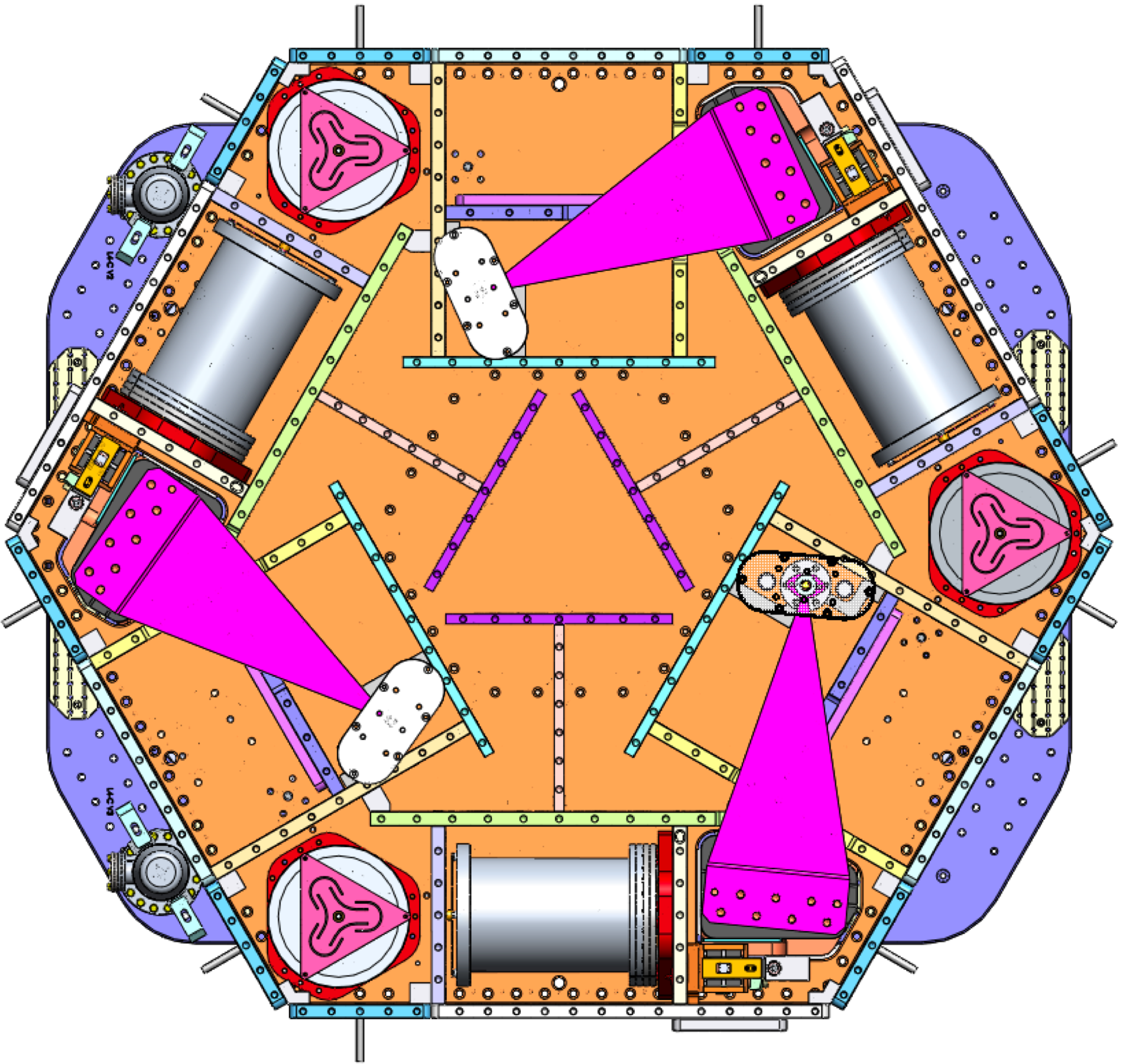 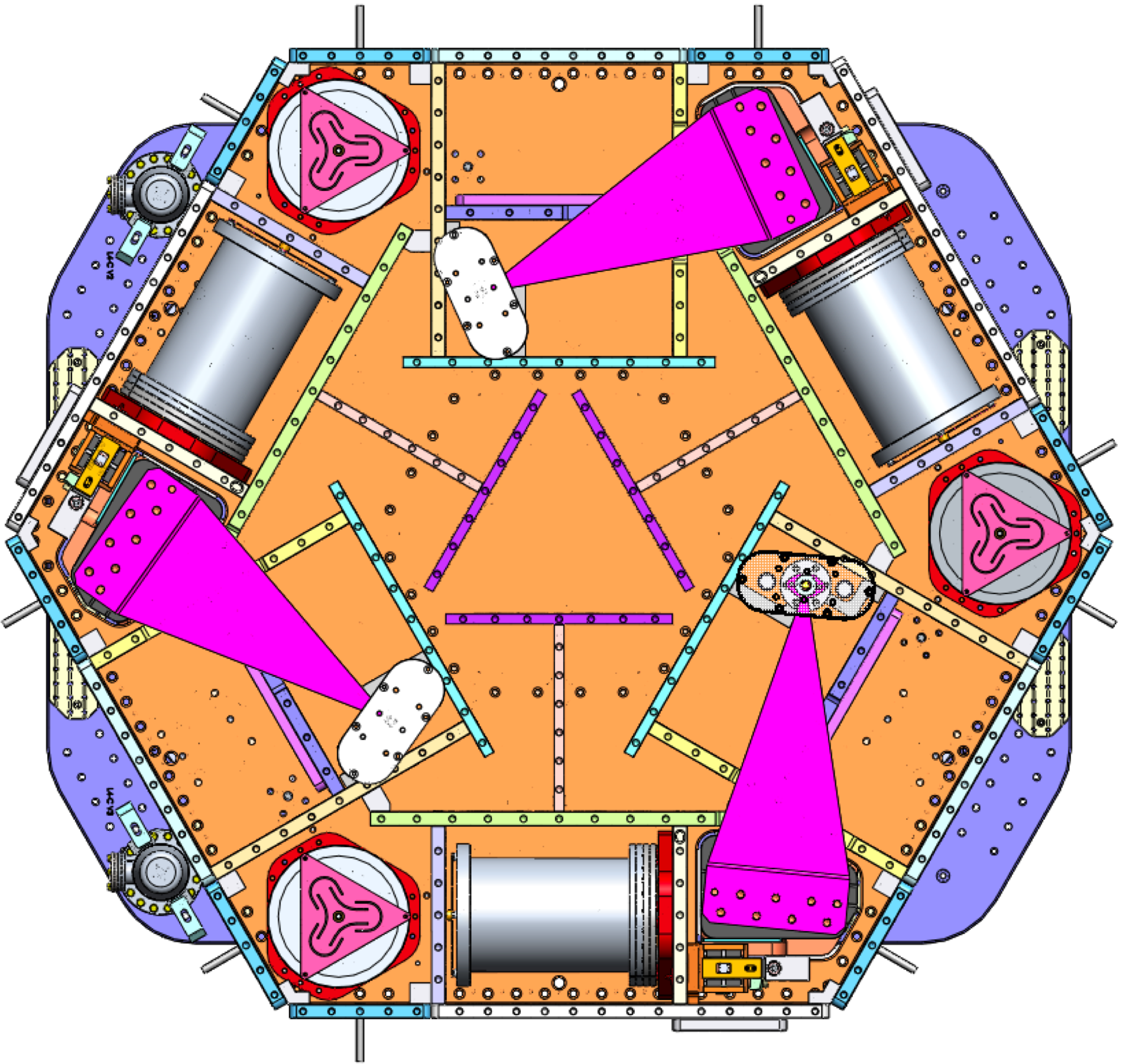 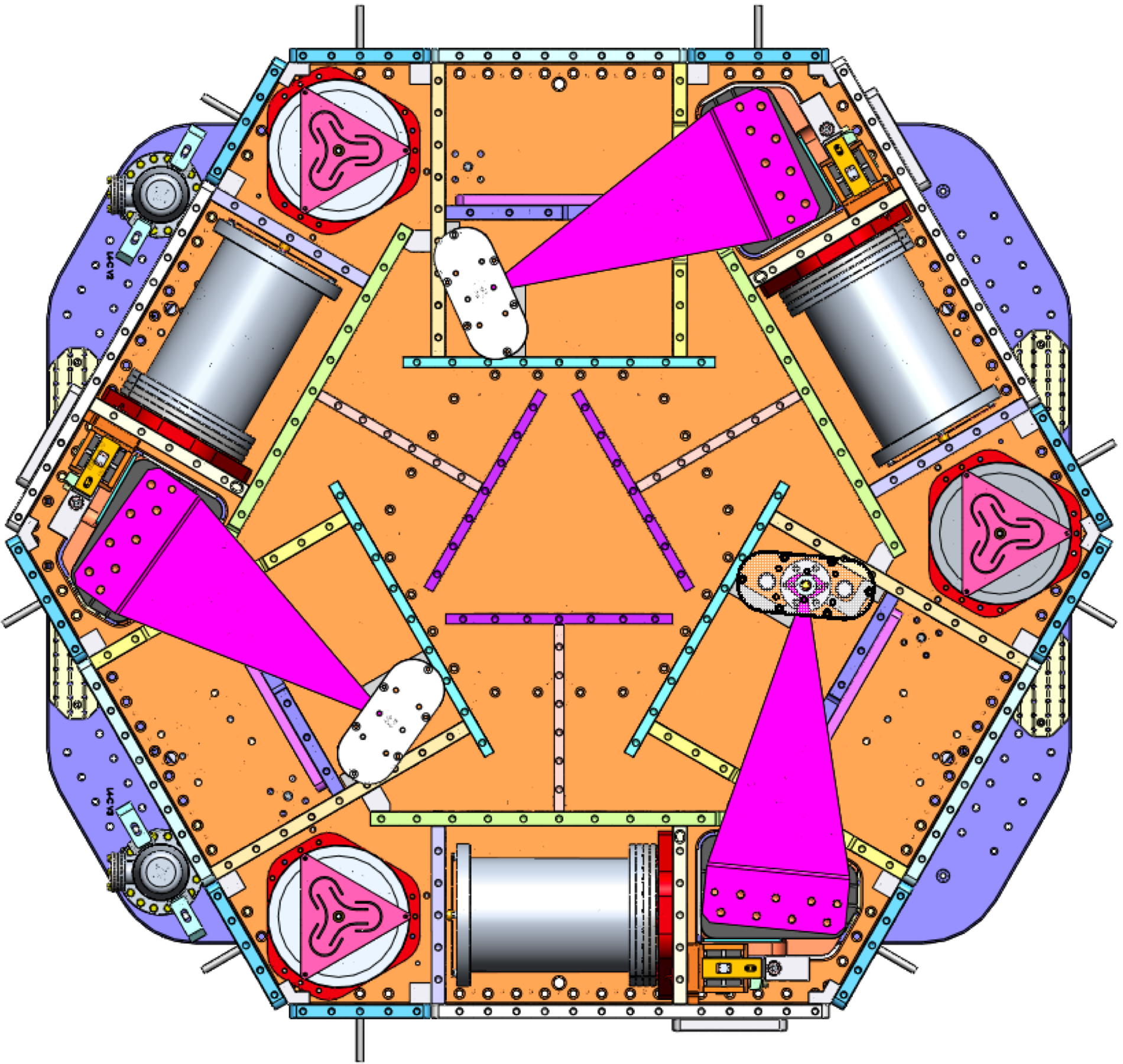 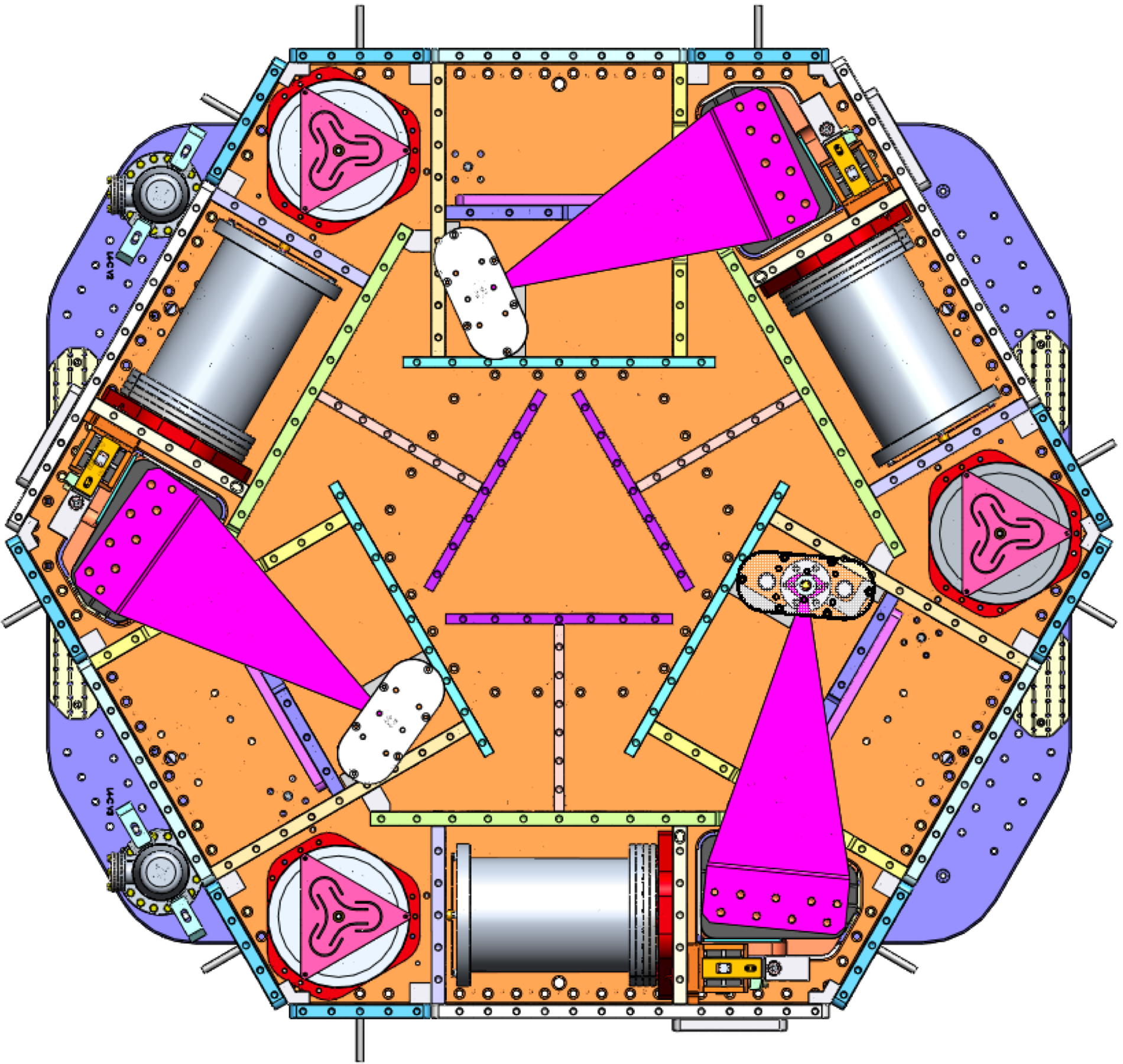 HAM10
HAM8
HAM9
Y
BSC8
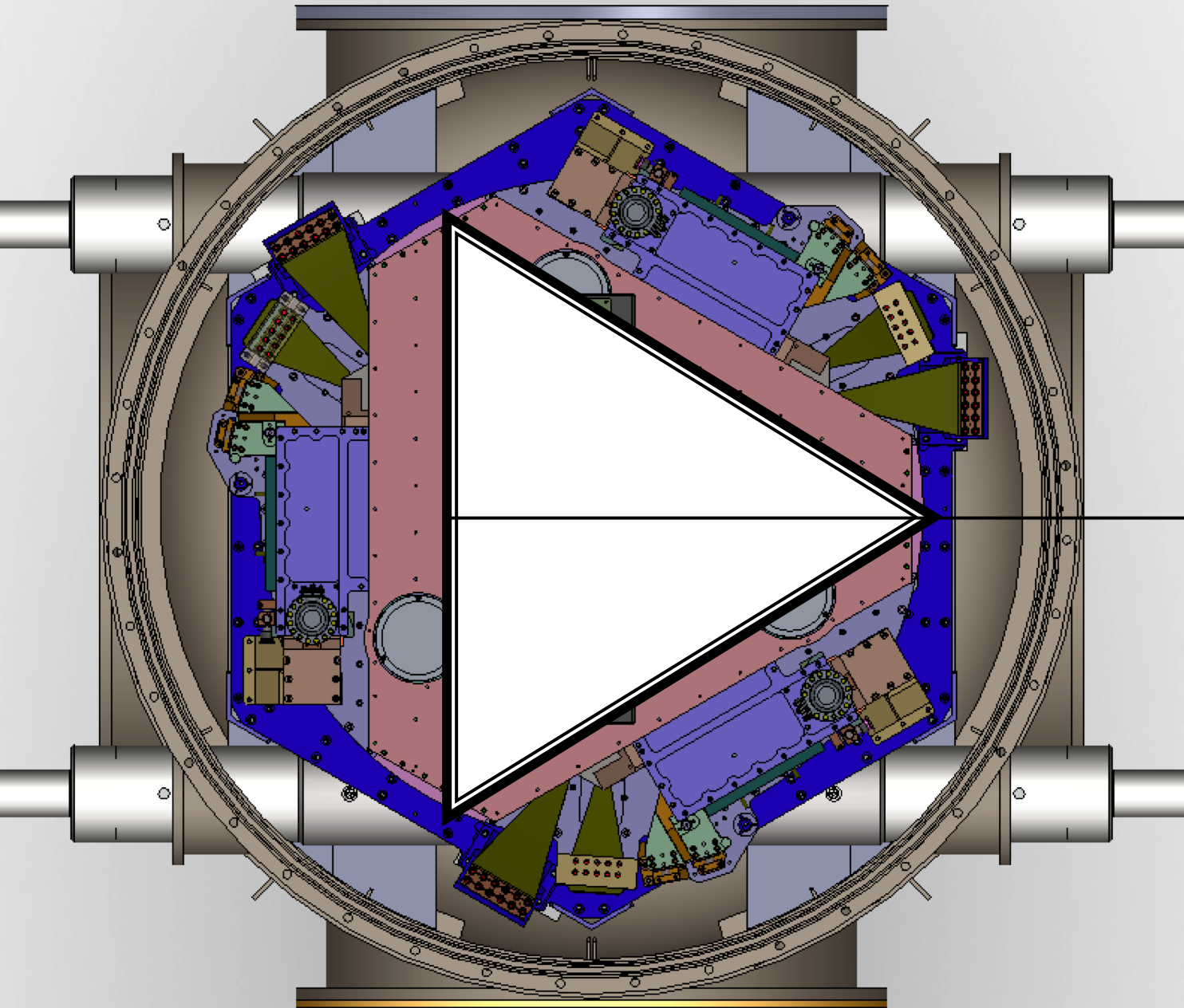 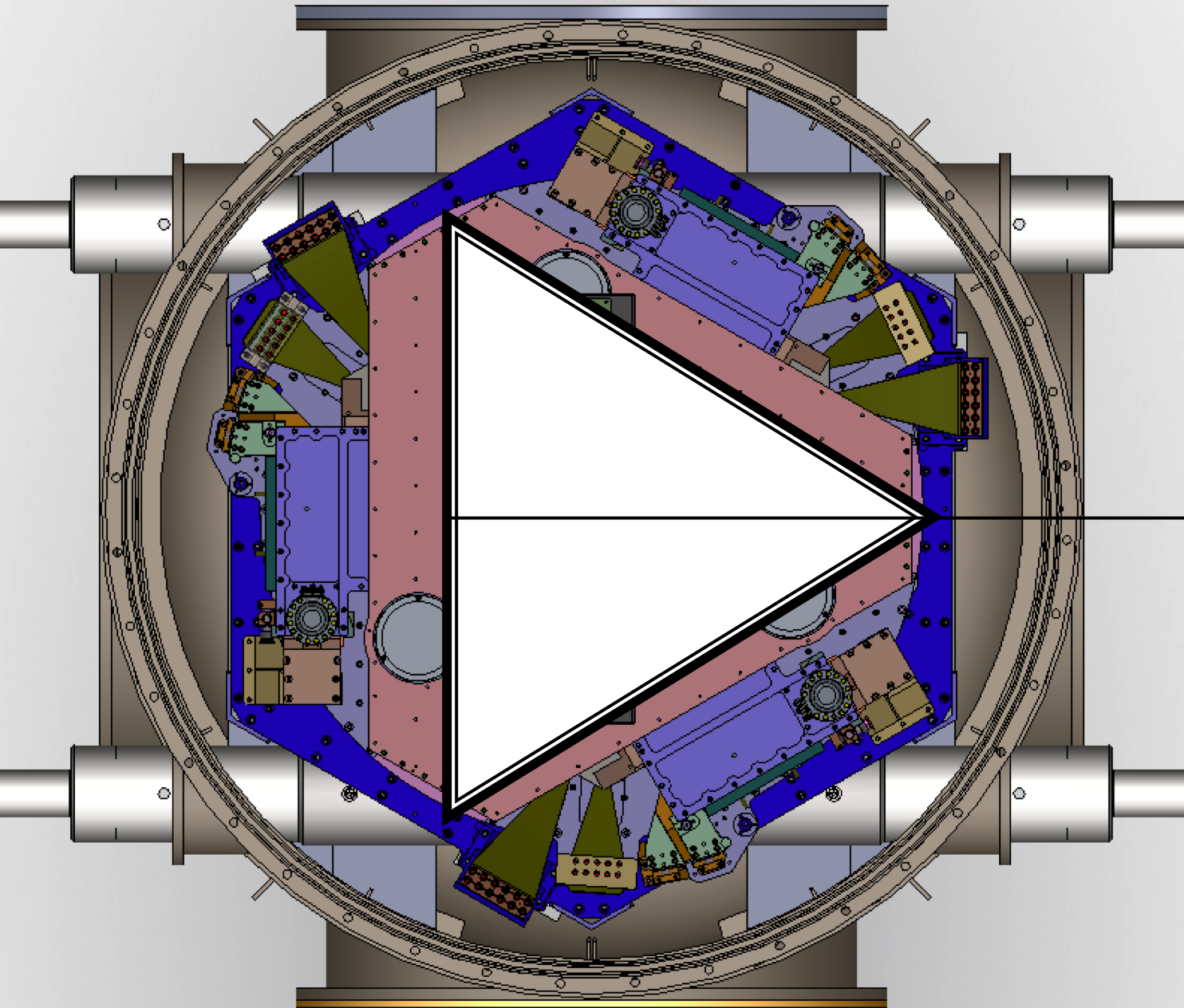 BSC4
BSC1
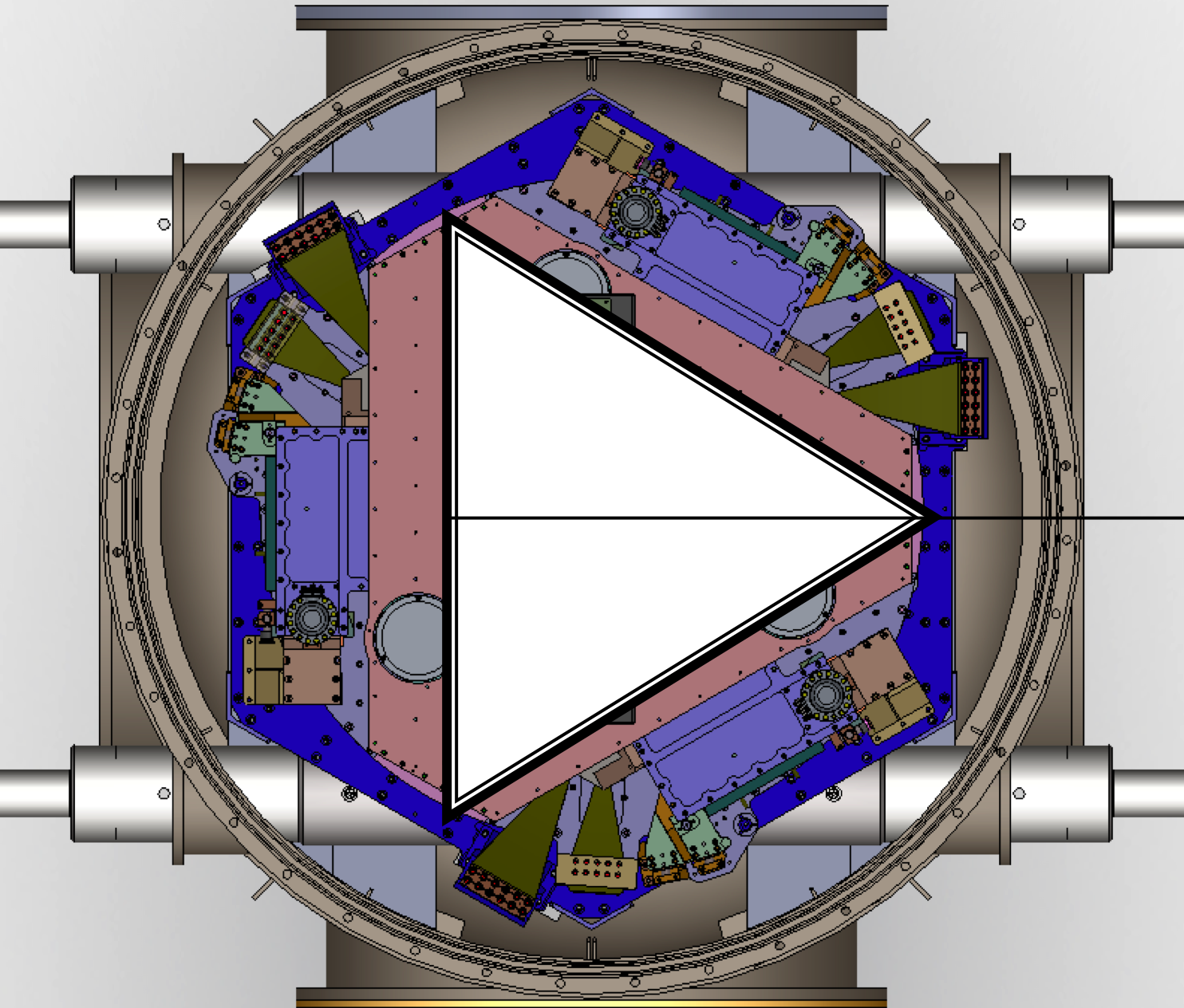 X
HAM3
HAM2
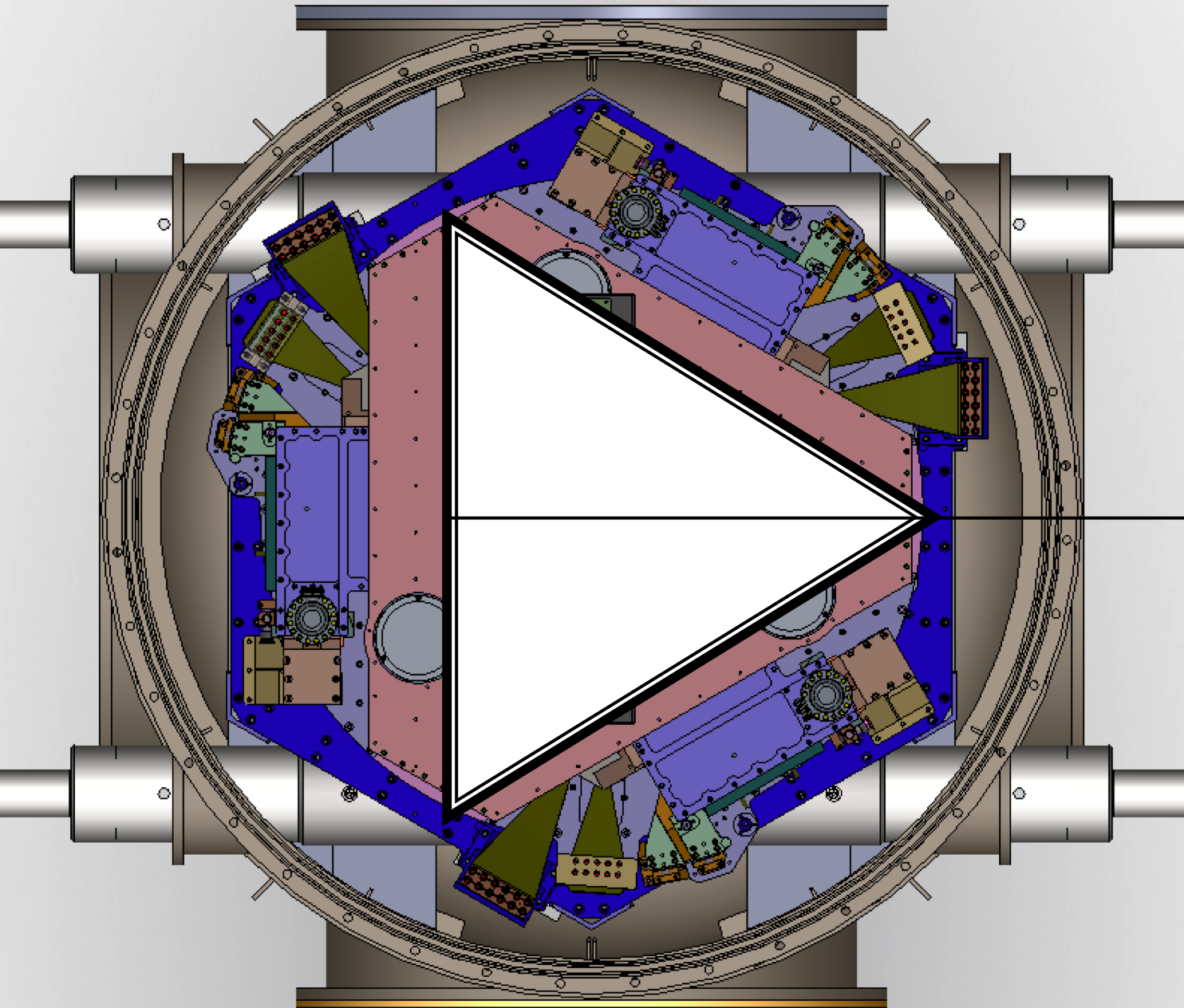 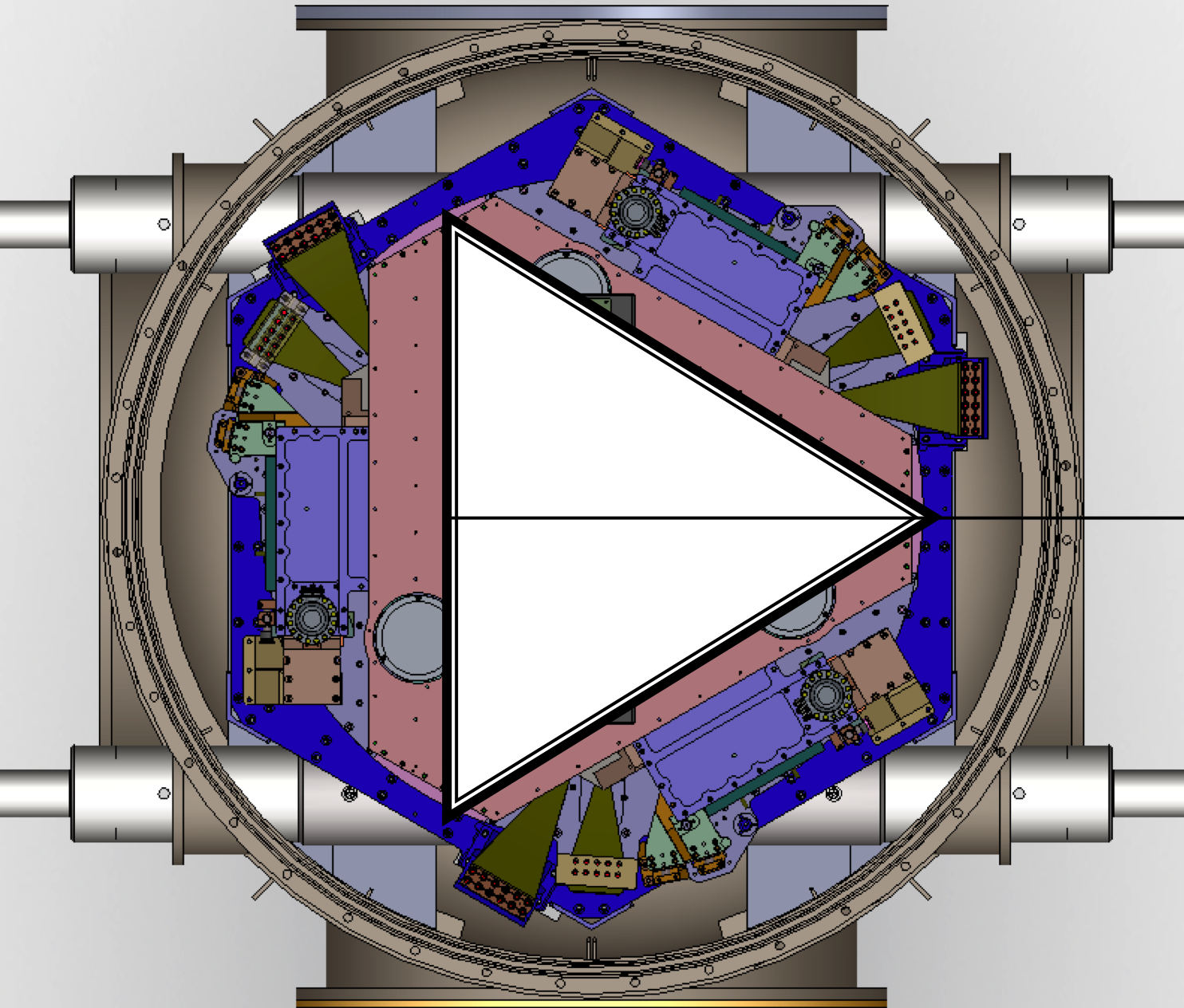 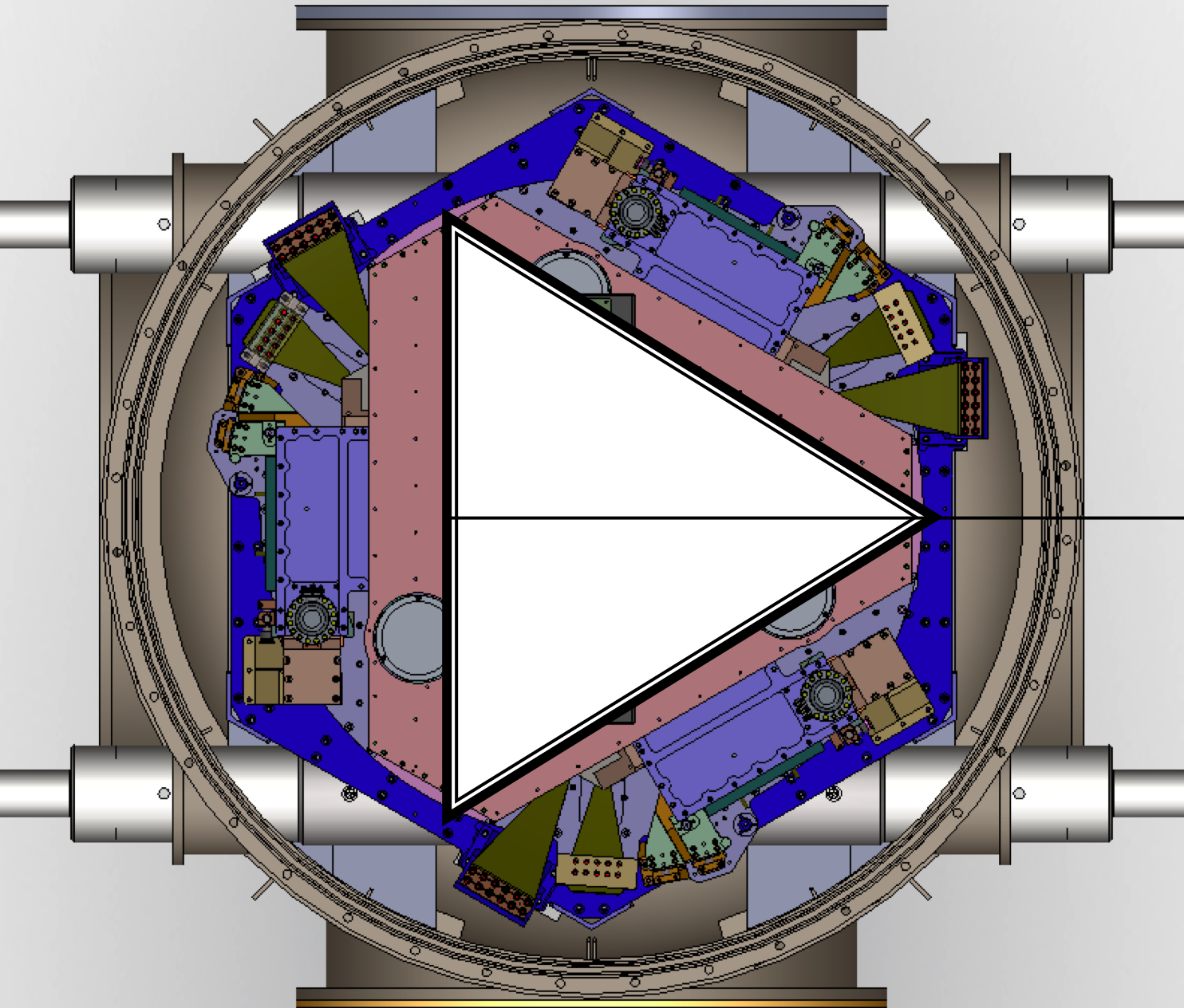 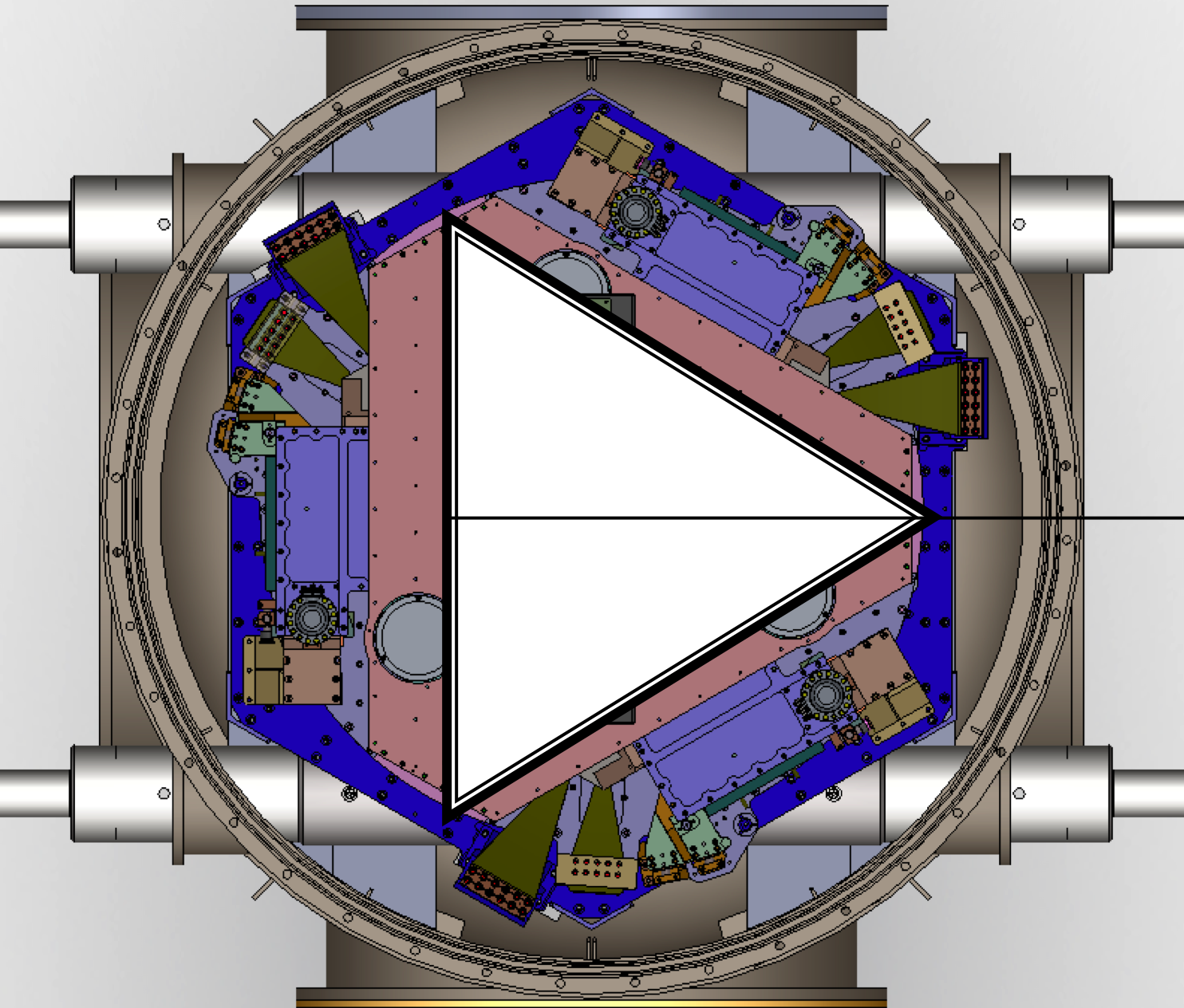 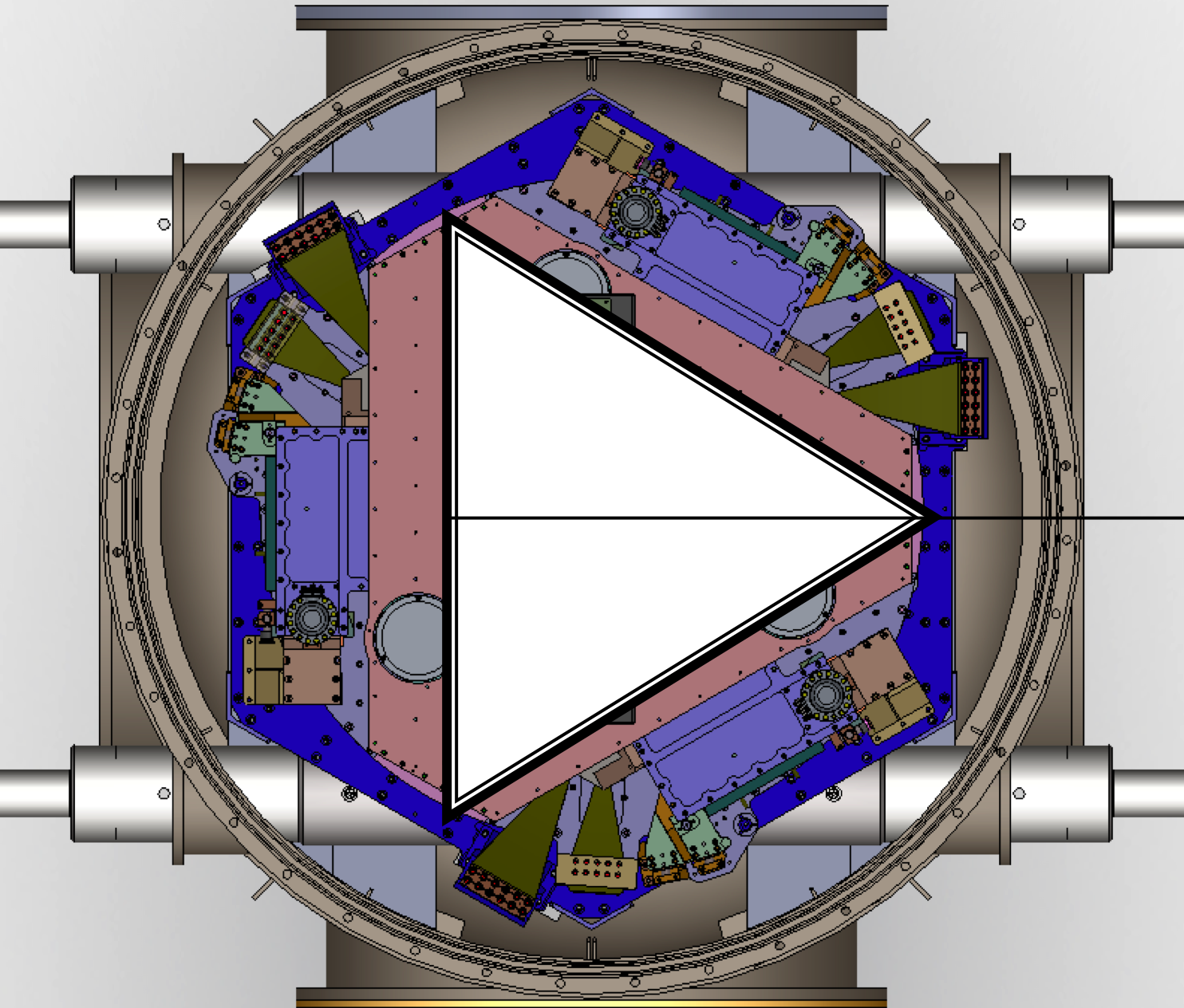 BSC5
BSC2
BSC7
BSC9
BSC3
HAM4
Check out “Advanced LIGO BSC and HAM ISI Conventions”
 G1000125 for more details
 Chamber Name
 Channel Prefix
 Simulink Model Name
 Dedicated Folder name in the Seismic SVN Repository
HAM5
G1100431
J. Kissel, Apr 7 2011
21
Each Stage of IsolationIn Theory
G1100431
J. Kissel, Apr 7 2011
22
Each Stage of IsolationIn Practice Example
G1100431
J. Kissel, Apr 7 2011
23
Active Isolation – The Basic Control Loop
Displacement Sensors
CPSINF
CPS2CART
CPSALIGN
Blend Filters
Isolation Filters
OUTF
CART2ACT
Super 
Sensor
BLND
ISO
Damping Filters
GS13INF
GS132CART
Inertial Sensors
DAMP
Software
Hardware
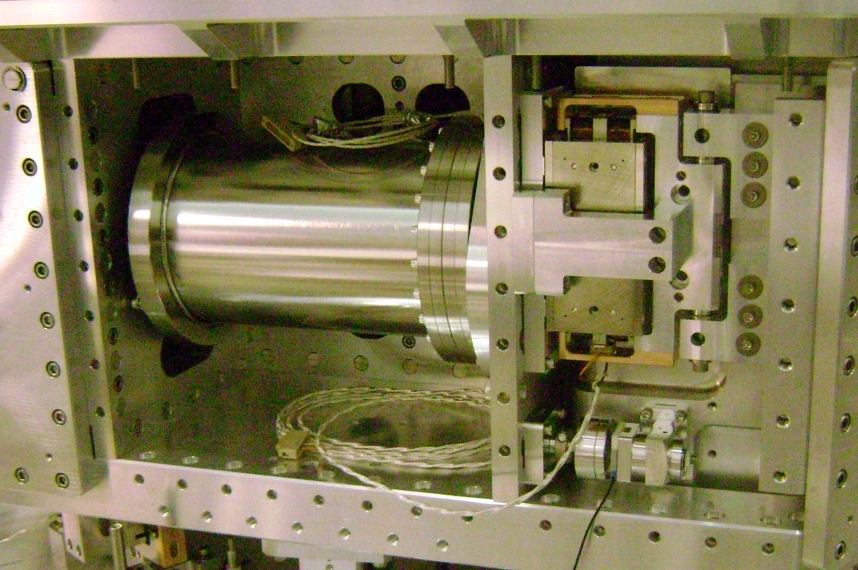 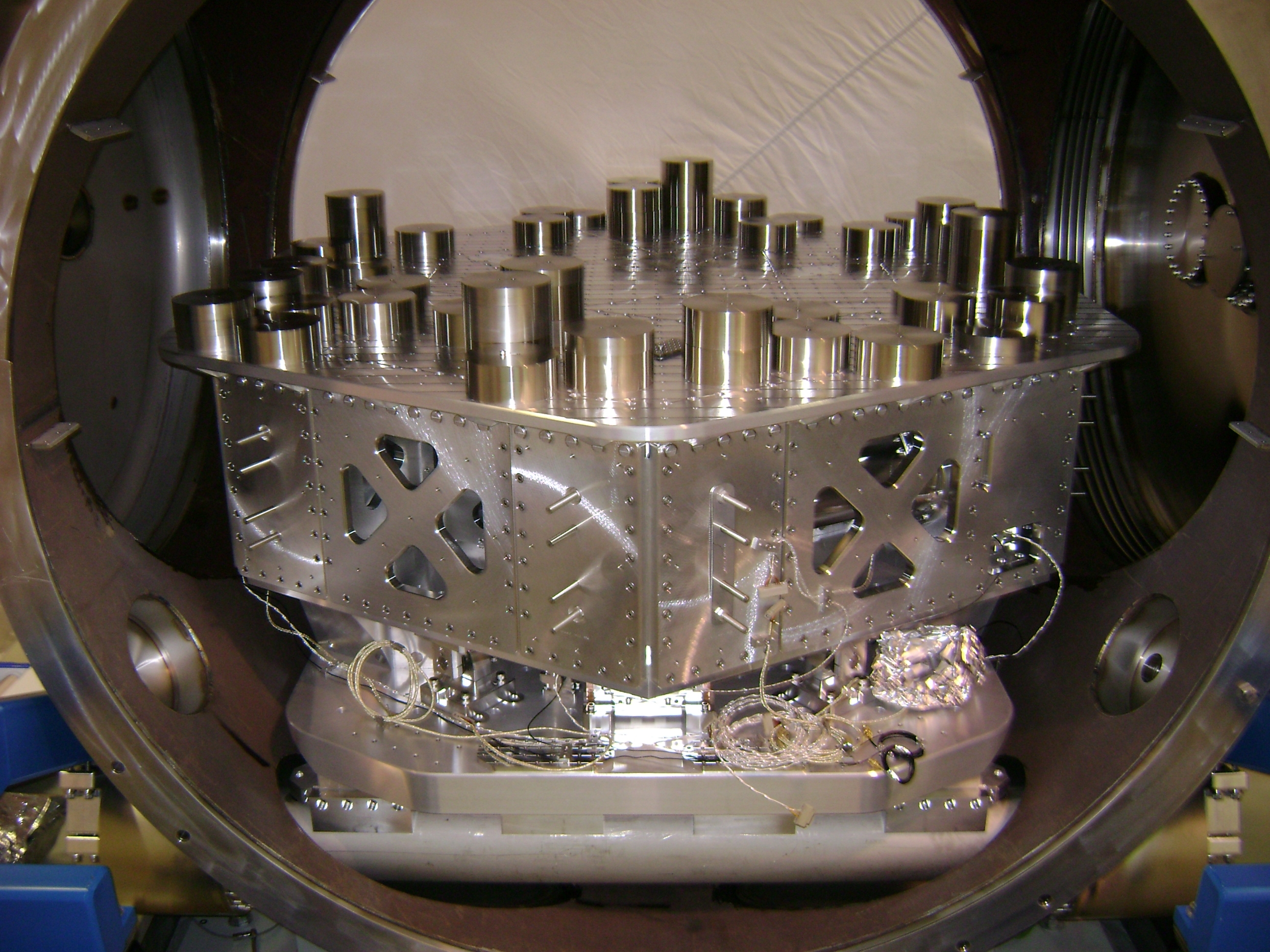 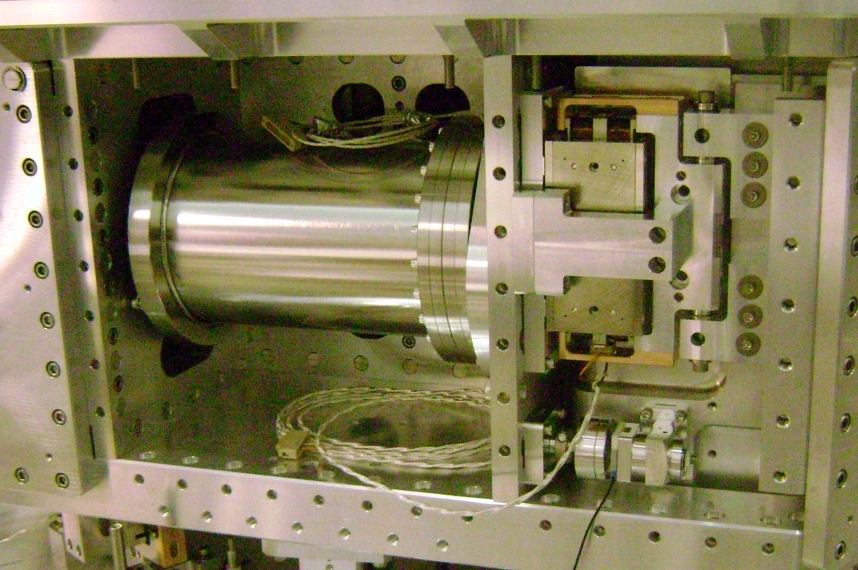 Analog 
Whitening
Analog 
De-Whitening
Actuators
Ground Motion
On Board Sensors
HAM ISI “Plant”
September 8th, 2010
Jeffrey S. Kissel, Ph. D. Thesis Defense
24
Active Isolation – Successive Loop Closure
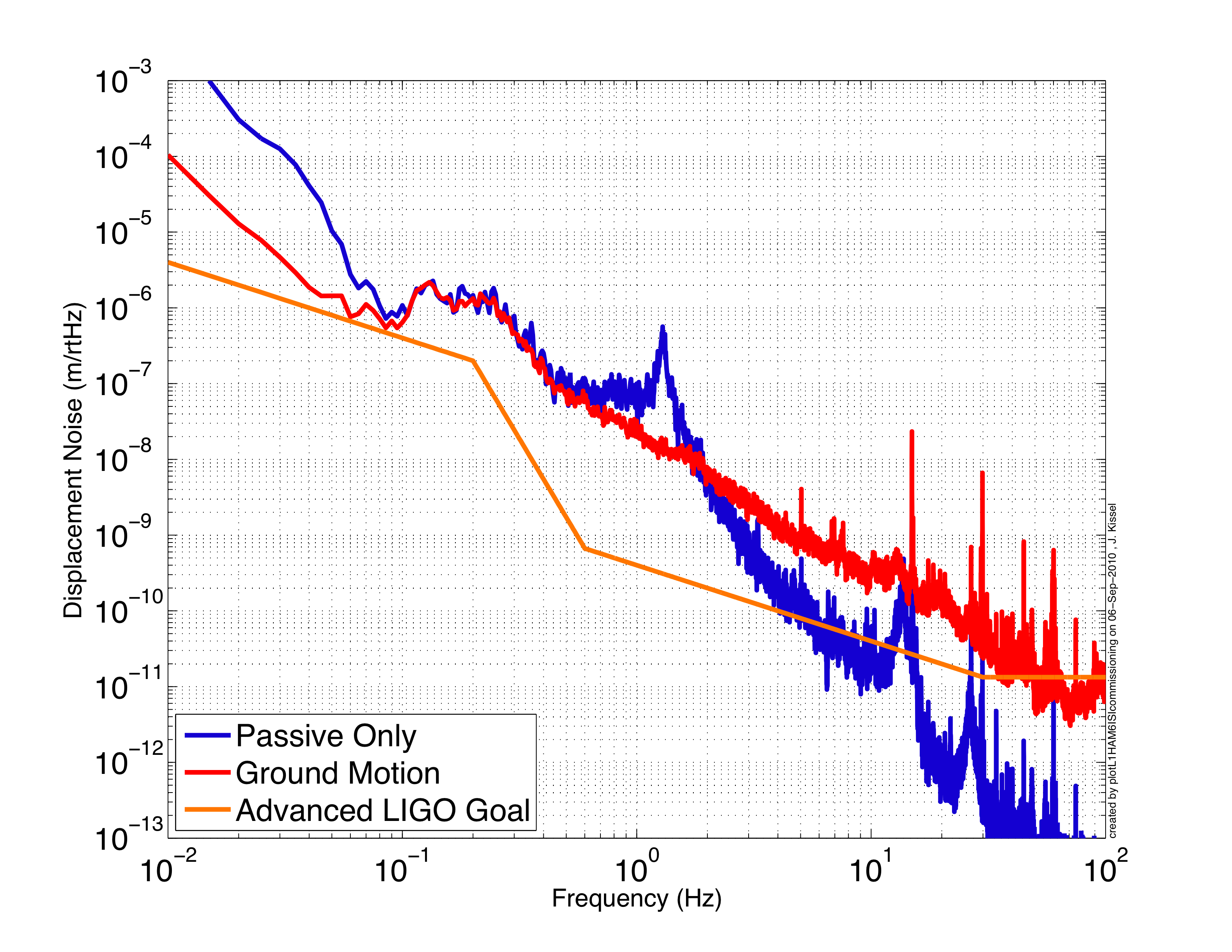 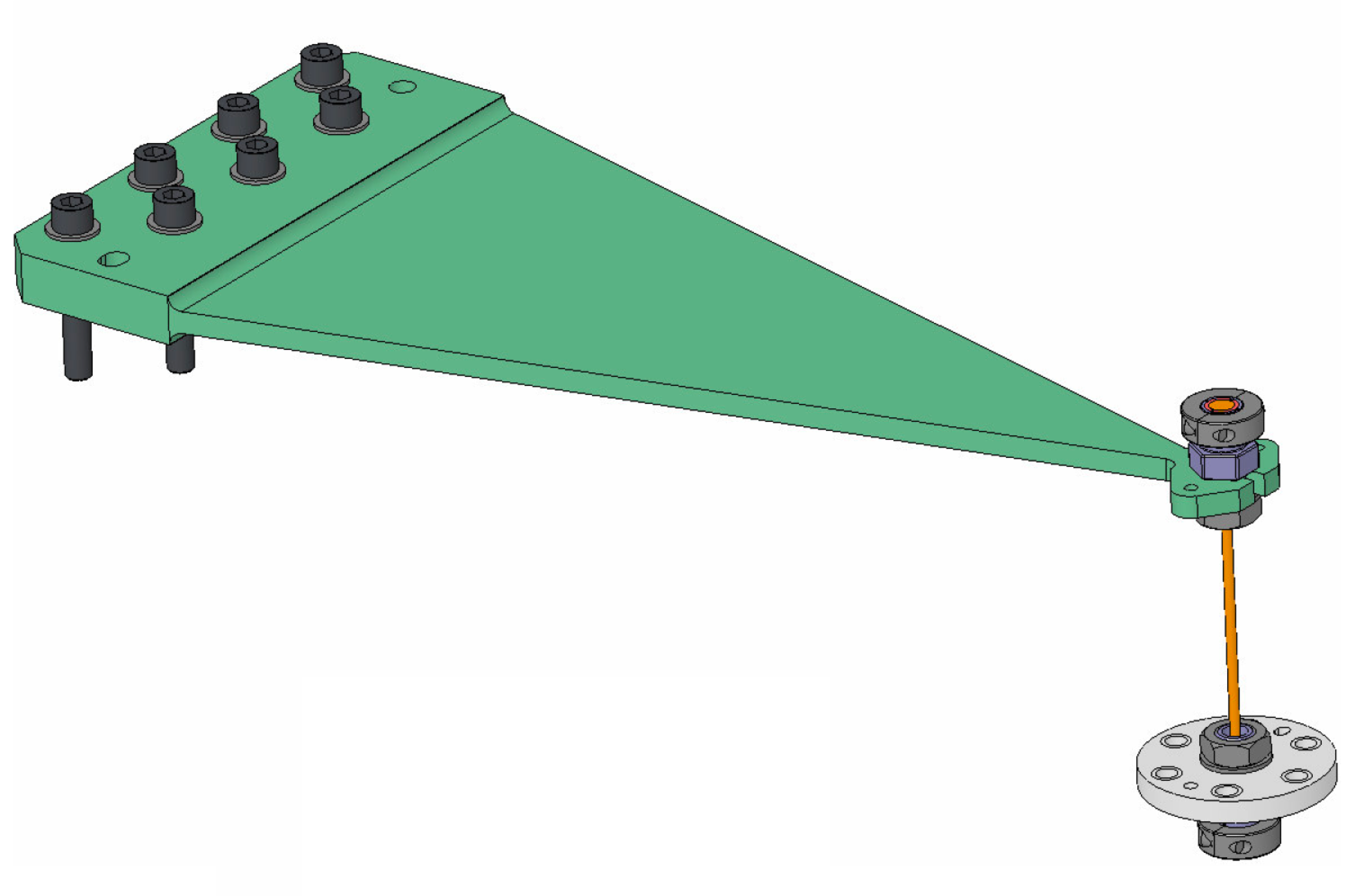 September 8th, 2010
Jeffrey S. Kissel, Ph. D. Thesis Defense
25
Active Isolation – Successive Loop Closure
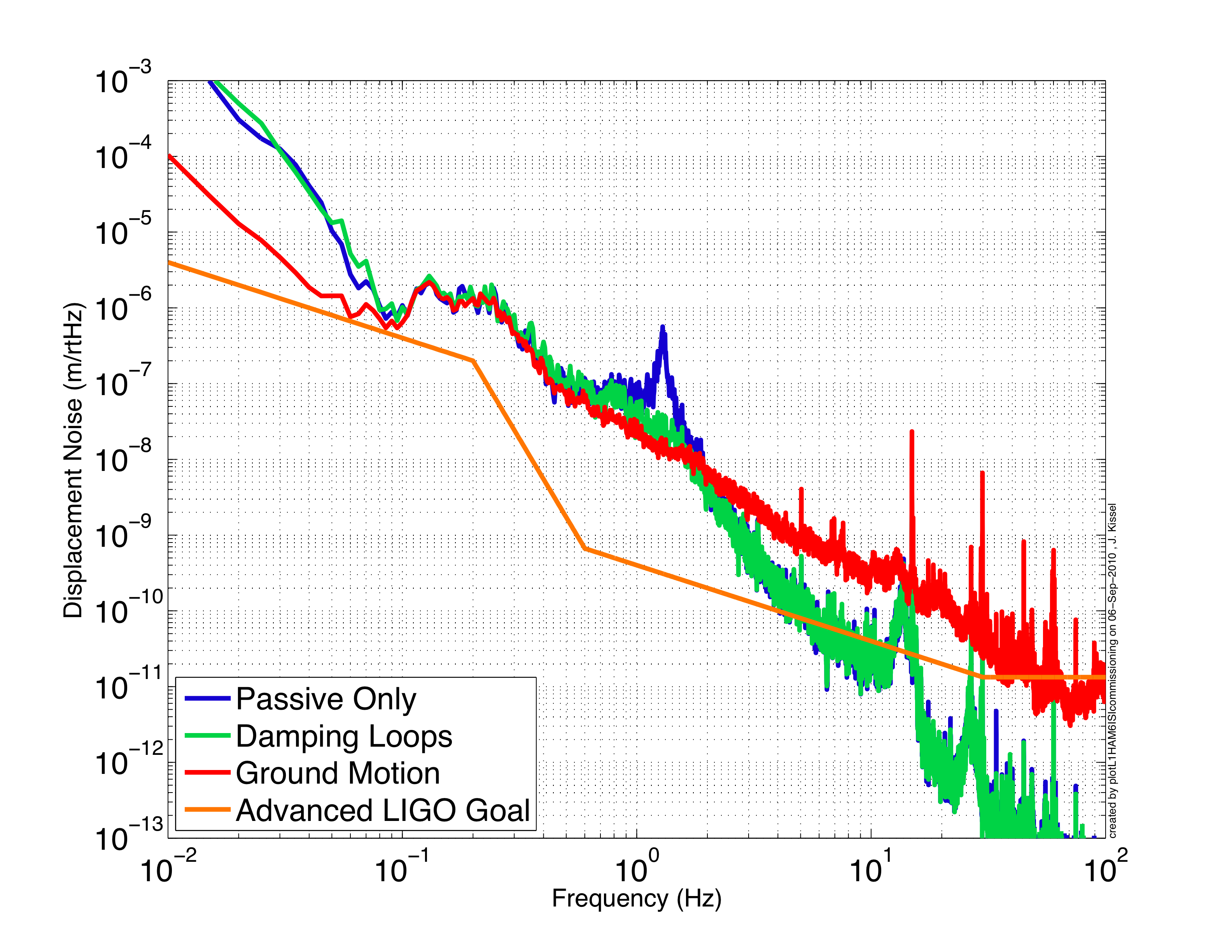 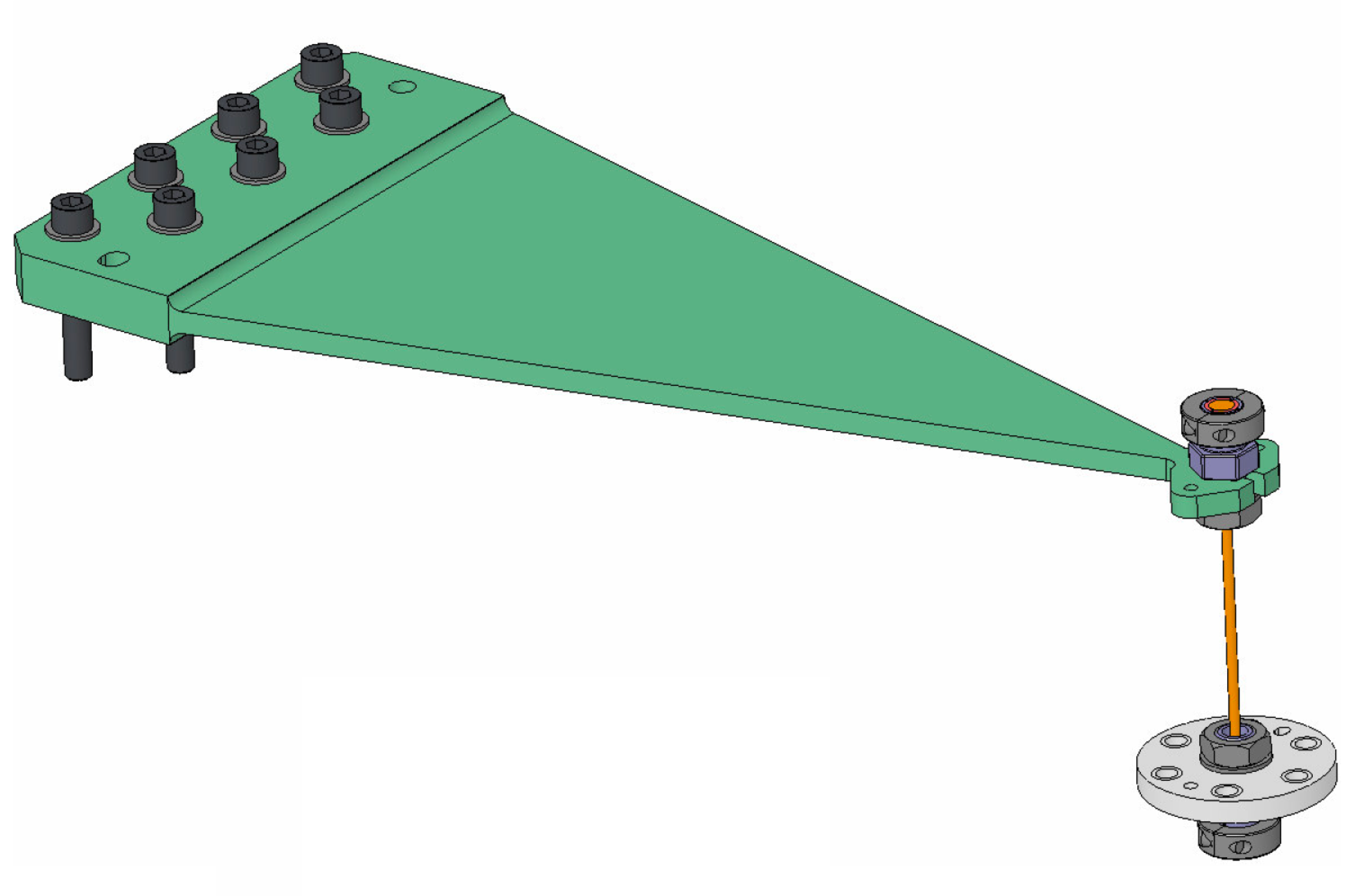 September 8th, 2010
Jeffrey S. Kissel, Ph. D. Thesis Defense
26
Active Isolation – Successive Loop Closure
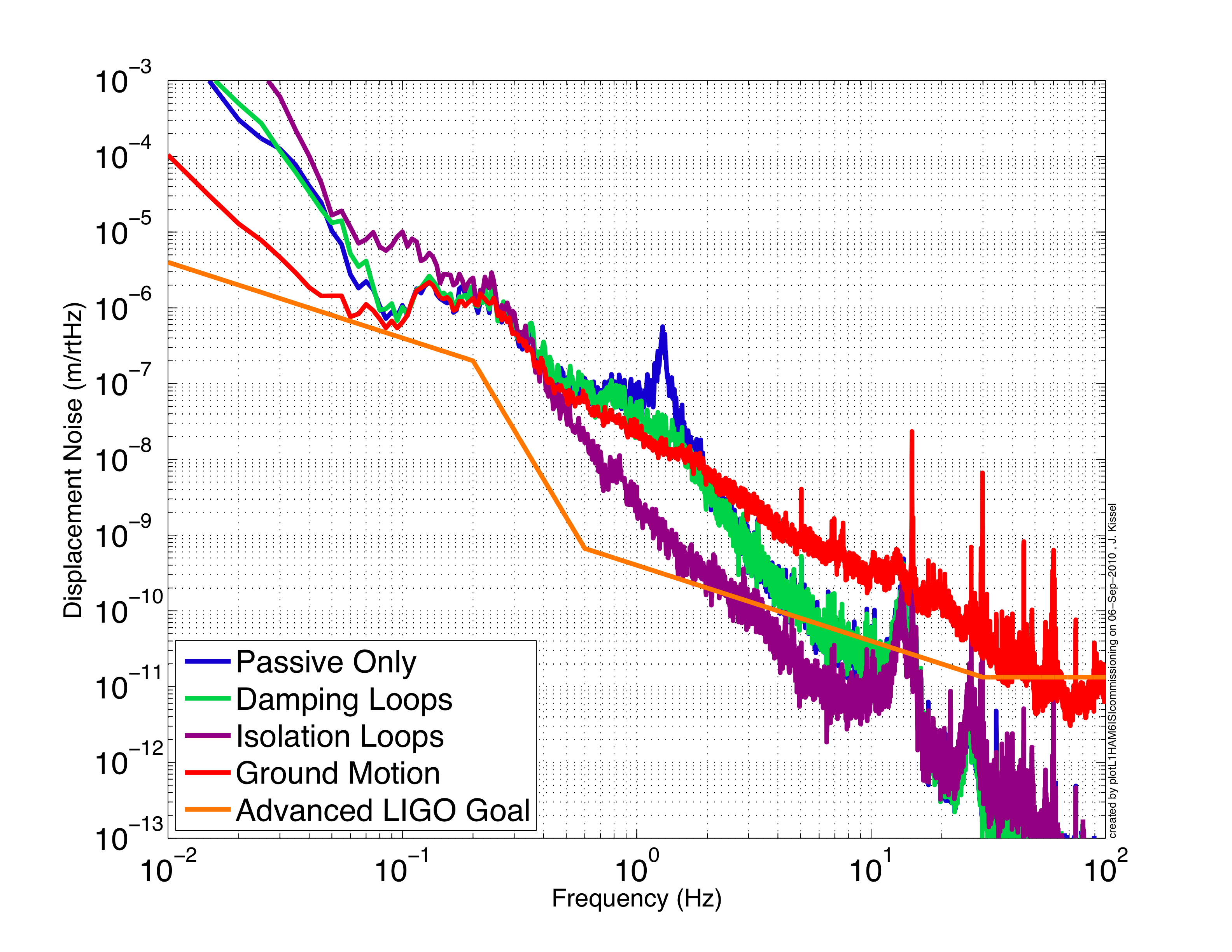 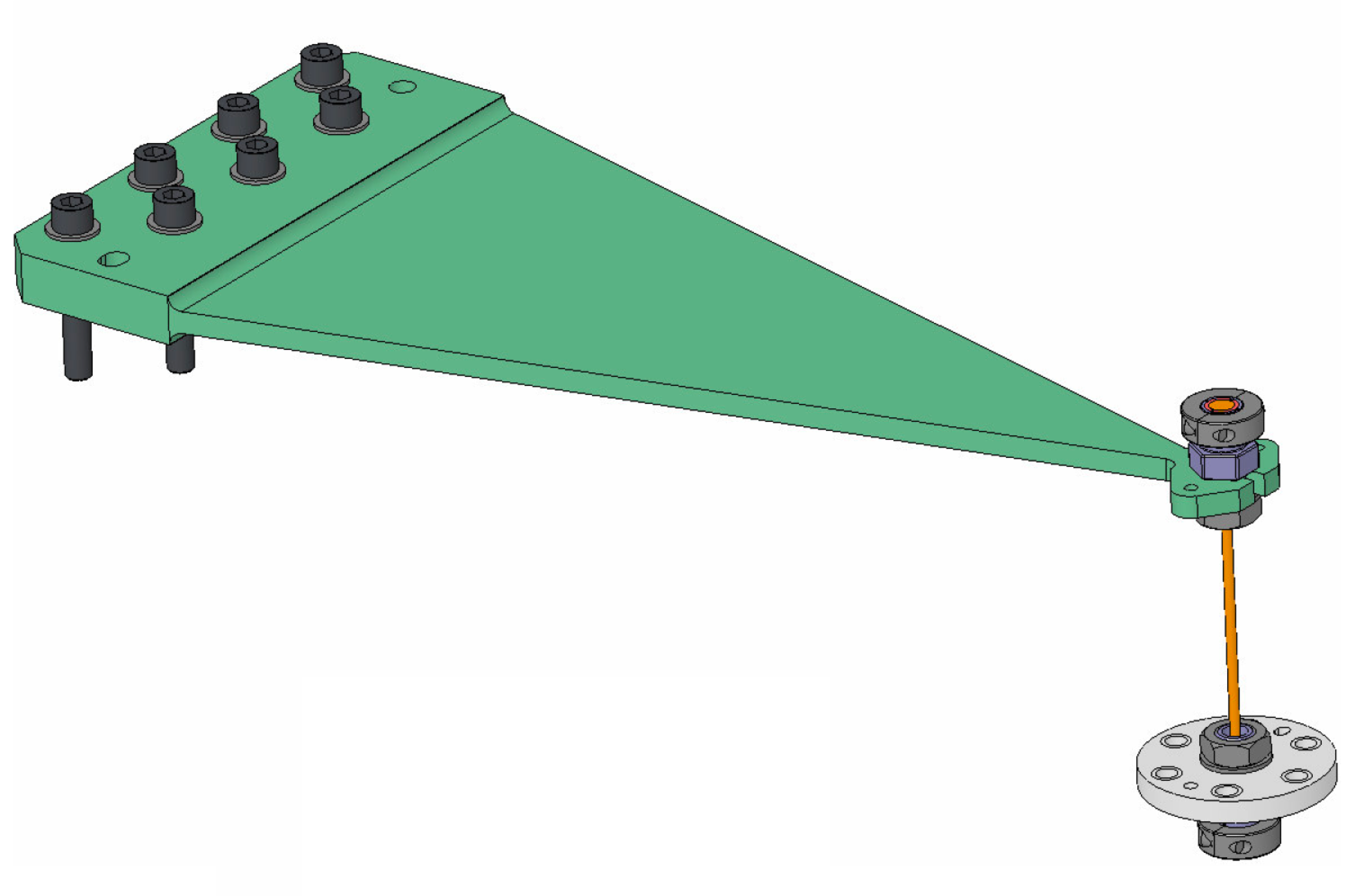 September 8th, 2010
Jeffrey S. Kissel, Ph. D. Thesis Defense
27
Active Isolation – Successive Loop Closure
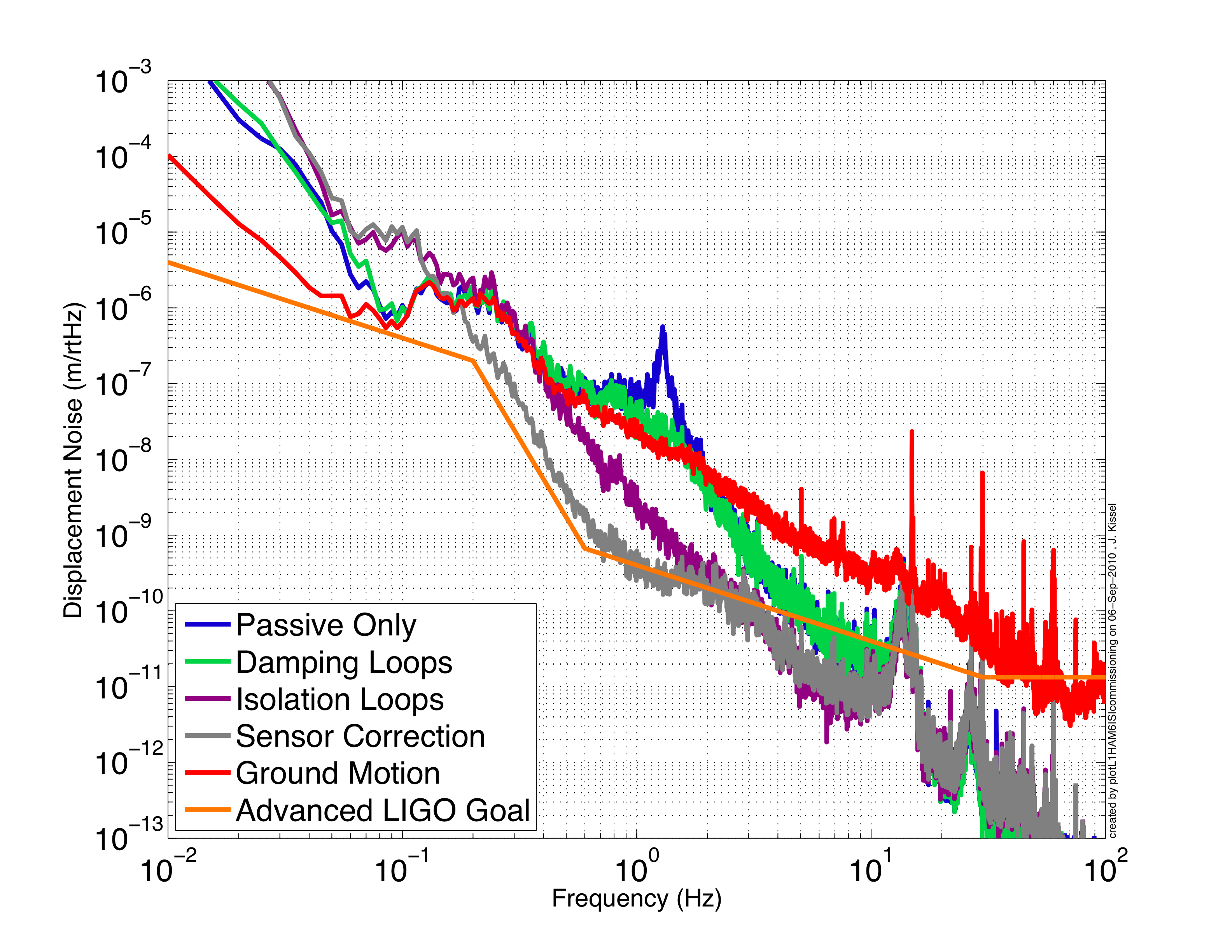 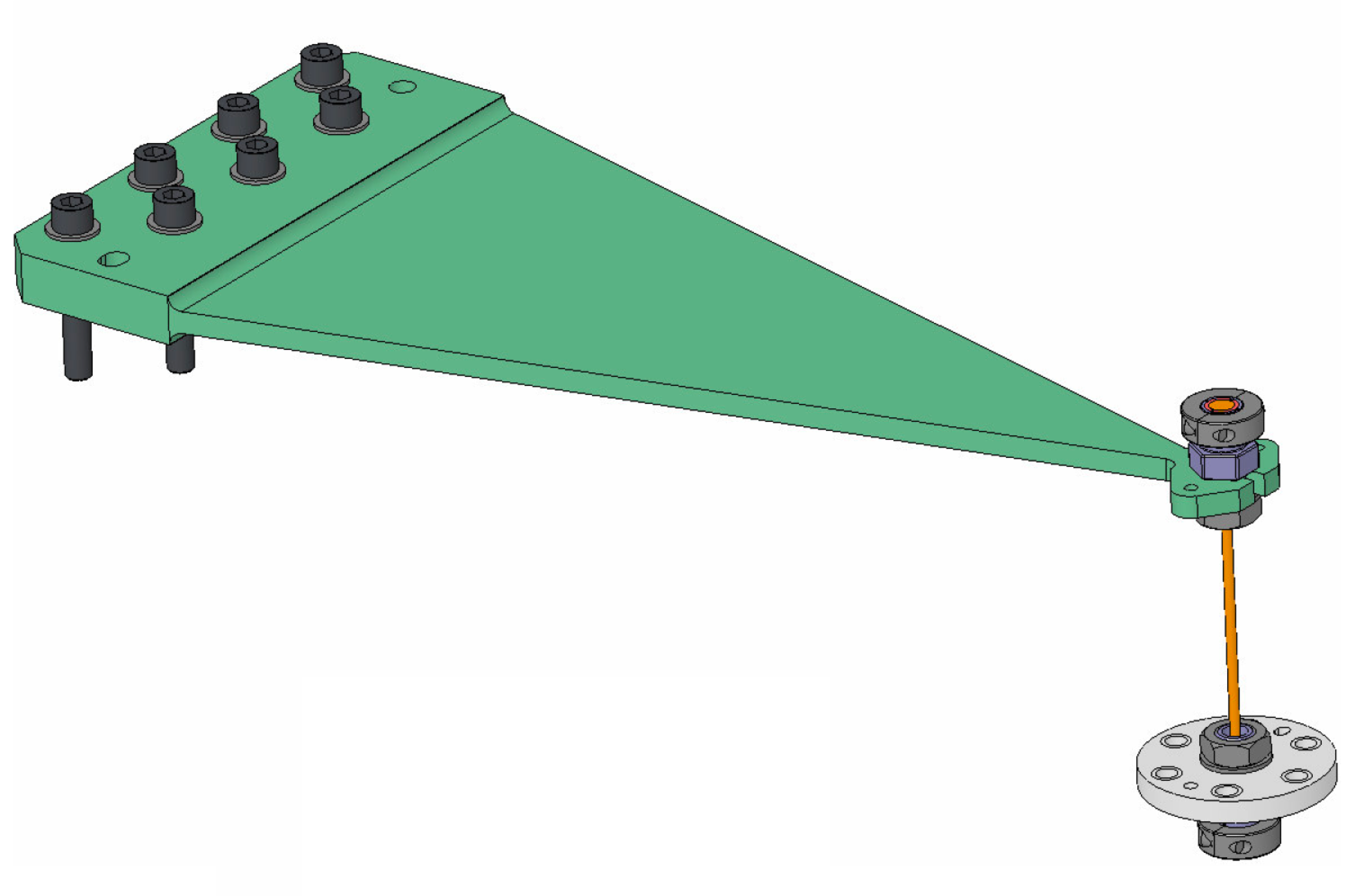 September 8th, 2010
Jeffrey S. Kissel, Ph. D. Thesis Defense
28
Active Isolation – Successive Loop Closure
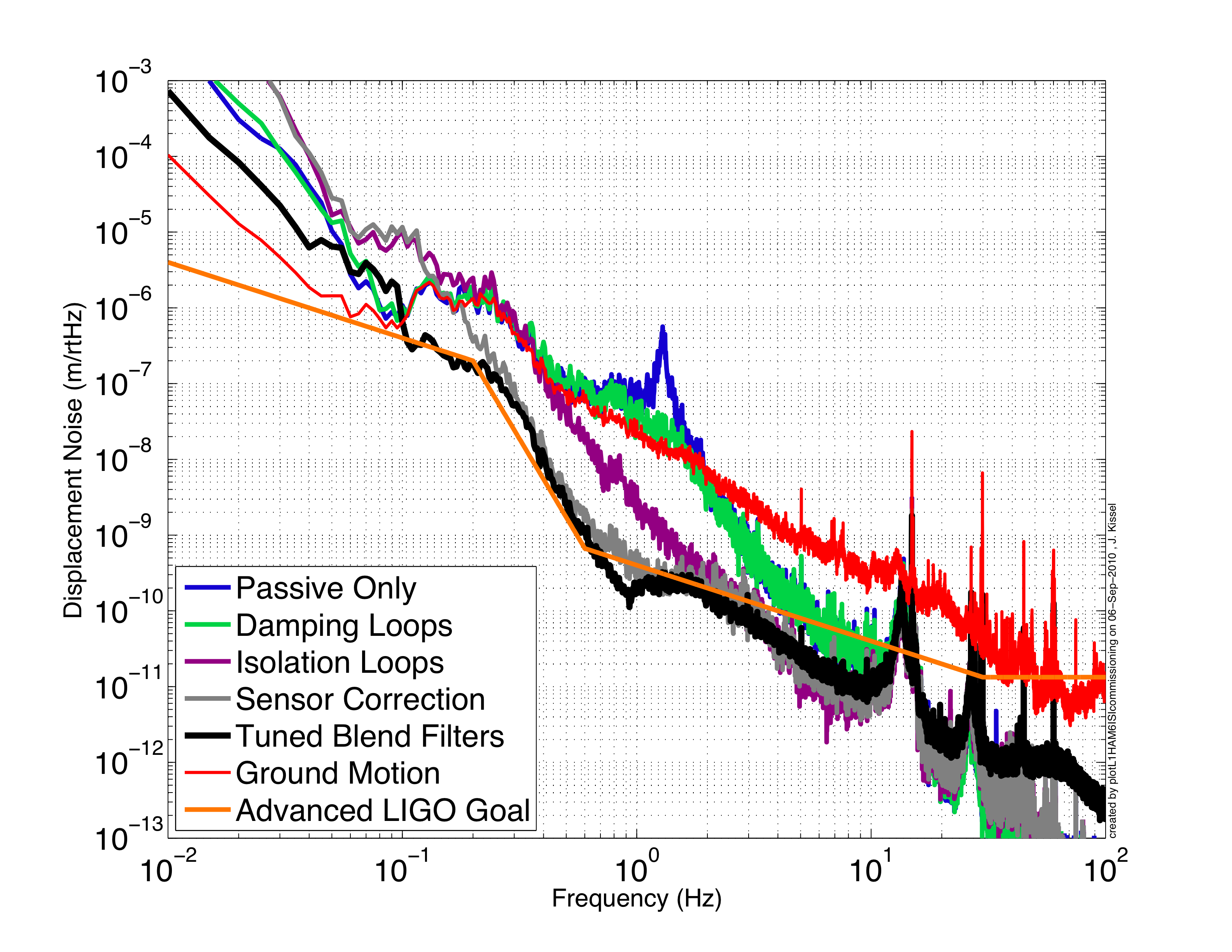 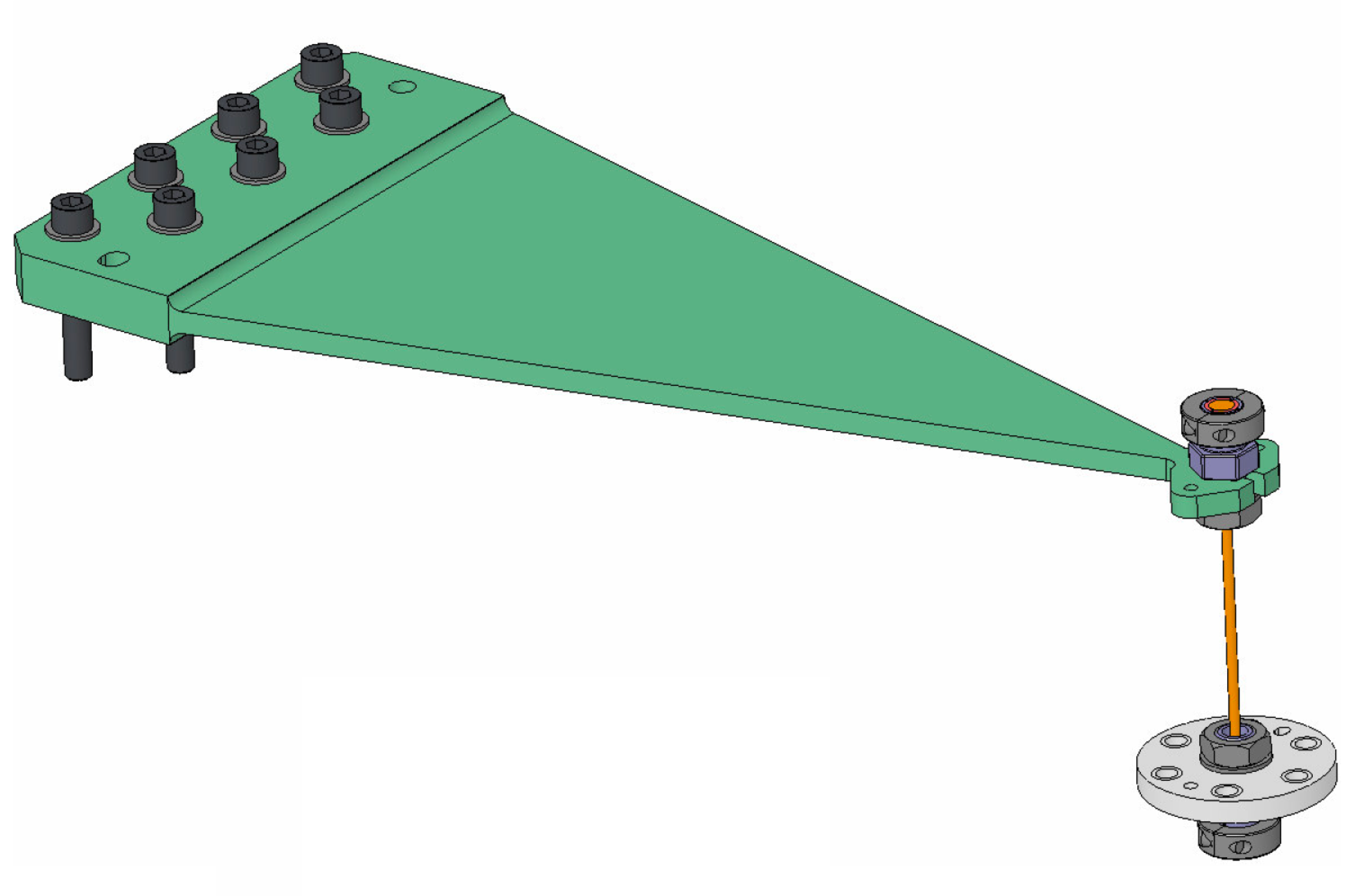 September 8th, 2010
Jeffrey S. Kissel, Ph. D. Thesis Defense
29
Who to bug when you’re confused
Brian Lantz – Lead Scientist for all SEI (Stanford)
Fabrice Matichard – Lead Mechanical Engineer (MIT)
Ken Mason – Lead Mechanical Engineer (MIT)
Rich Mittleman – Scientist (MIT)
Jeff Kissel – Post-Doc (MIT)
Celine Ramet – Engineer (LLO)
Vincent Lhuillier – Engineer (LHO) 
Ben Abbott – Engineer (CalTech)
BLantz@stanford.edu
fabrice@ligo.mit.edu
kmason@ligo.mit.edu
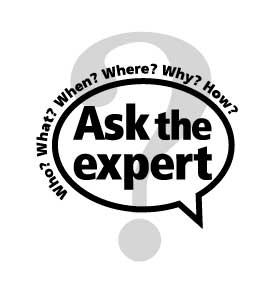 richard@ligo.mit.edu
jkissel@ligo.mit.edu
cramet@ligo-la.caltech.edu
lhuillier_v@ligo-wa.caltech.edu
babbott@ligo.caltech.edu
G1100431
J. Kissel, Apr 7 2011
30
What you can do to help
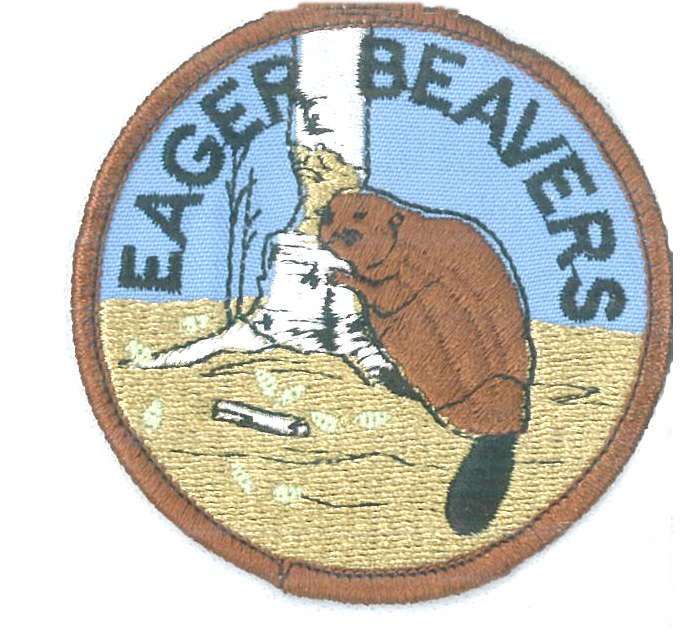 Some Ideas…
Gather information on how the ground motion and platforms behave over month/year timescales
Generalize eLIGO HAM6ISI NoiseBudget for all aLIGO Seismic Platforms
Study platform glitchy-ness by implementing an OmegaGram on in-loop channels
Help us write some general-user software (especially if you like perl!)
Gather long term info on pod pressure
Just ask! Suggestions welcome!
G1100431
J. Kissel, Apr 7 2011
31
What Channels Matter to You
Things you should ask yourself before you look:
Where is the sensor?
Is the “sensor” composed of many sensors? 
Is it an in-loop sensor?
At what frequency can I trust this sensor?
Is it calibrated into physical units? 
If yes – over what frequency range to I trust the calibration?
If no – what is the calibration?
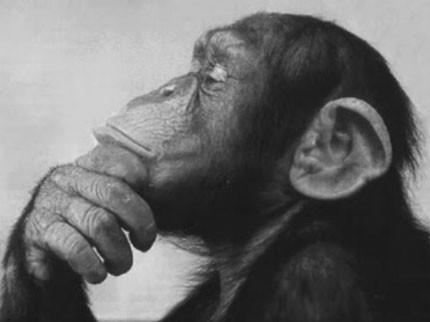 G1100431
J. Kissel, Apr 7 2011
32
What Channels Matter to You
Channels will have the following basic naming convention:

[IFO]:[Sub-system]-[Chamber/Optic]-[Isolation Stage]-[Filter Bank Function]-[Degree of Freedom]-[Standard Extension]

[IFO] = H1, H2, or L1

[Sub-system] = ISI for BSC-ISI and HAM-ISI, SEI for HEPI

[Chamber/Optic] = For HAM Chambers, always by chamber; for BSC Chambers always by Core Optic

[Isolation Stage] = ST0, ST1, ST2 for Stage 0, Stage 1, and Stage 2 (May not exist for HEPI and HAM-ISIs which only have one stage of isolation)

[Degree of Freedom] = Colocated basis: H1, H2, H3, H4, V1, V2, V3, V4 
				      Cartesian basis: X, Y, RZ, RX, RY, Z
                                         Euler Basis: L, T, V, R, P, Y 

[Standard Extensions] =  IN1_DAQ, IN2_DAQ, OUT_DAQ
G1100431
J. Kissel, Apr 7 2011
33
Some Good Reading Material
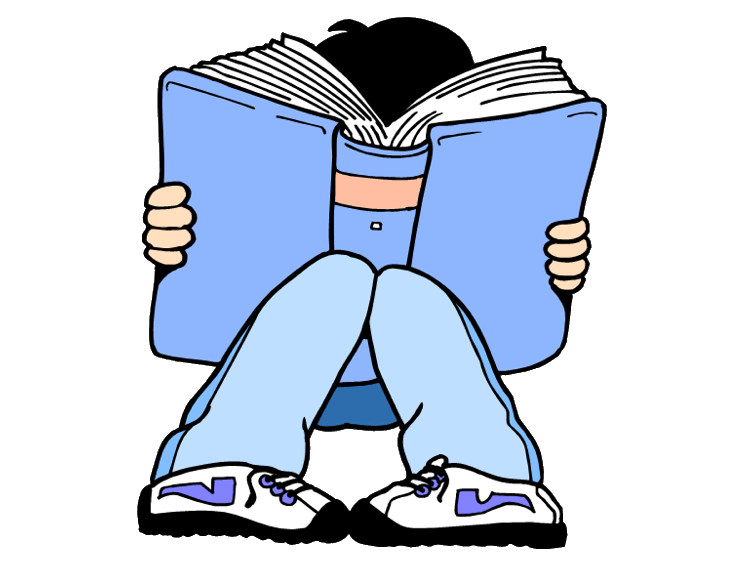 Brian’s NSF Review <G0900312>
Brian’s “Simple Platform” Calculation <T080119>
Brian’s Sensor Noise Document <T0900450>
Brian’s Tilt Paper <P080073> 
Jeff/Fabrice’s ISI Orientation Drawings <G1000125>
Jeff’s Electronics Cartoon <D1001575>
Ben’s Electronics Schematics
Fabrice’s BSC-ISI Prototype Paper <P1000029>
Fabrice’s BSC-ISI FDR Presentation <G0901006>
Lantz’s HAM ISI Training <G0900421>
Jeff’s Thesis (Chaps 4 and 5) <P1000103>
Shyang’s Thesis <P0900021>
Corwin’s Thesis <T020047>
G1100431
J. Kissel, Apr 7 2011
34